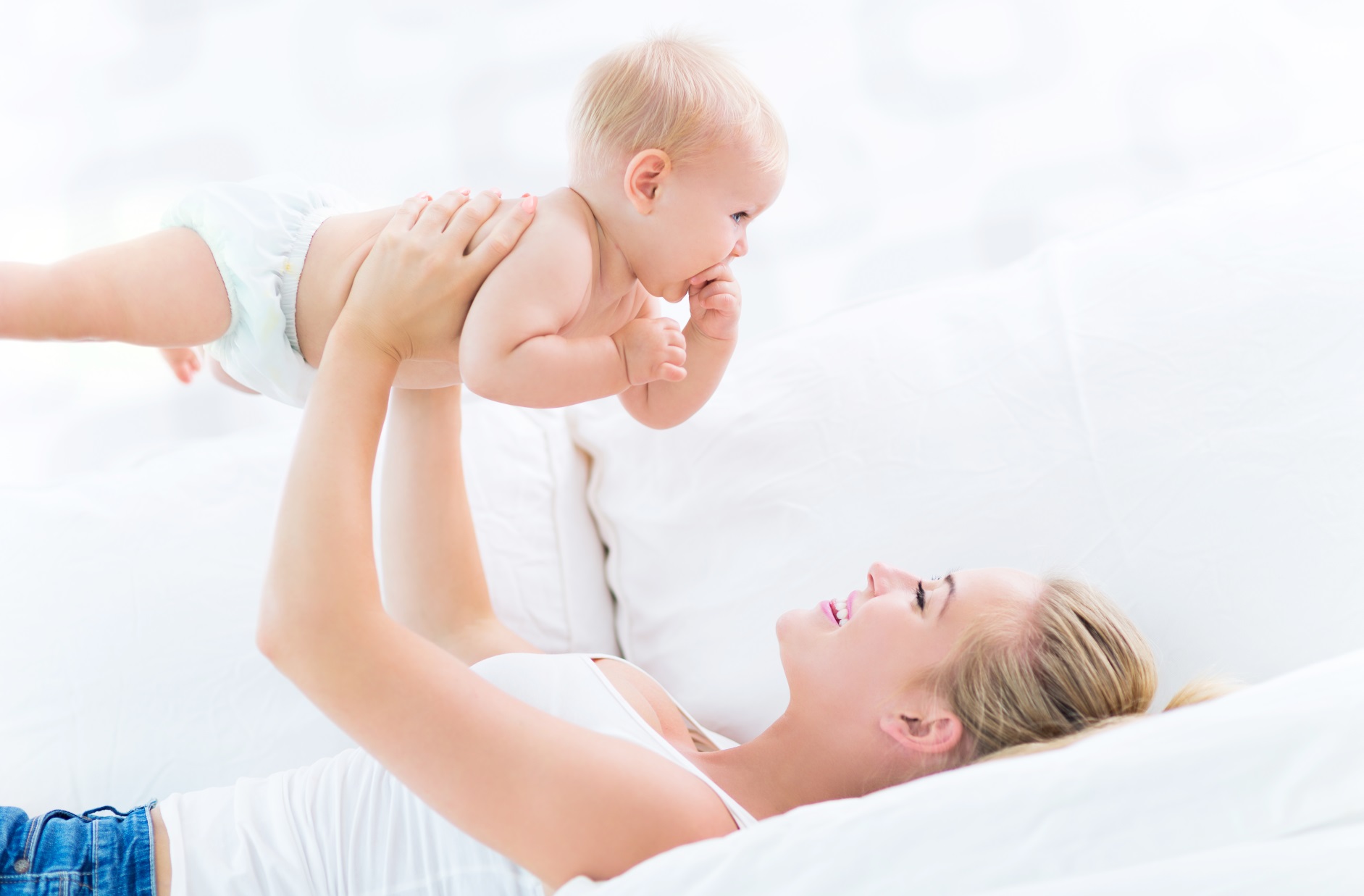 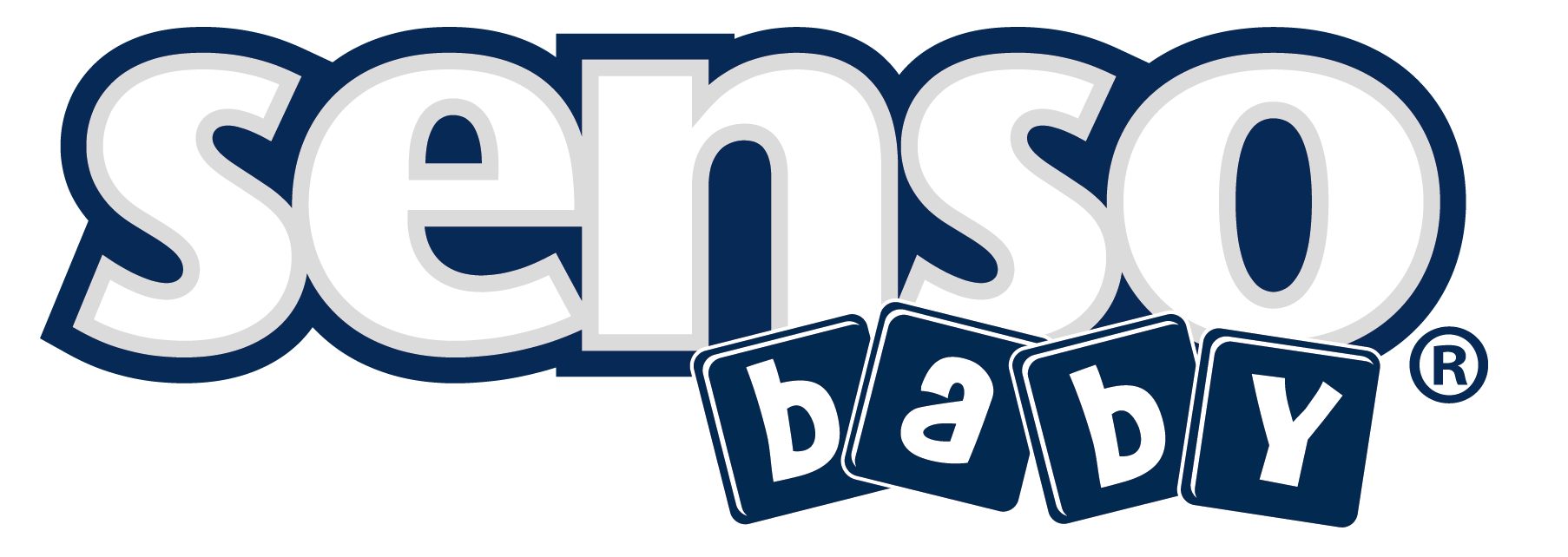 ПОКУПАТЕЛЬСКИЕ ТРЕНДЫ ПОСЛЕ ПАНДЕМИИ
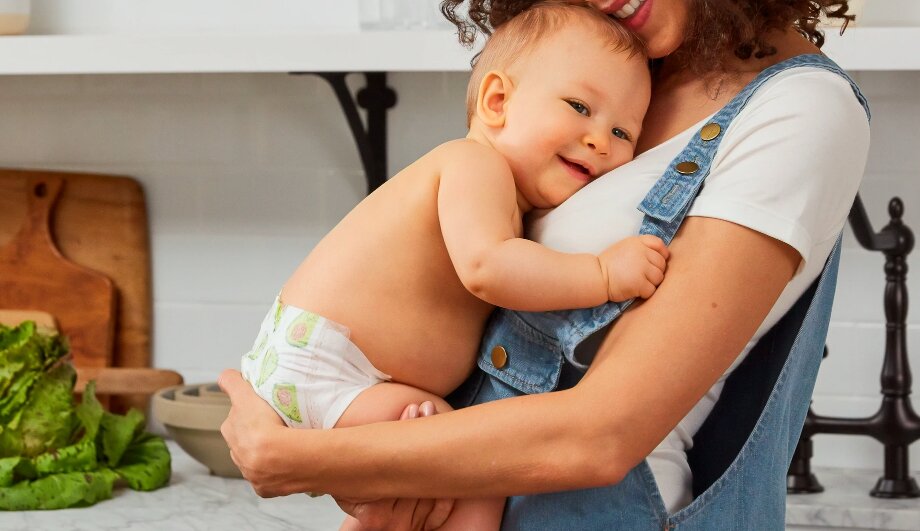 БЕСКОНТАКТНЫЕ ПОКУПКИ
01
02
03
НИЗКИЕ ЦЕНЫ
НЕОБЫЧНЫЙ АССОРТИМЕНТ
Стремительный рост e-commerce составил 42%, онлайн-продажи достигли $1 млрд или 4,5% от всего розничного товарооборота
Покупатель стал более внимательно считать цену за штучку и обращать внимание на СТМ
Вырос процент ЗОЖ-активистов, для белорусов важным приоритетом остается здоровье и товары с маркировками ECO, BIO, ORGANIC
Виктория Давитаиа, директор по работе с ритейл-клиентами компании GFK
https://belretail.by/news/tri-osnovnyih-potrebitelskih-trenda-po-versii-gfk
РЫНОК ТОВАРОВ ДЛЯ НОВОРОЖДЕННЫХ В БЕЛАРУСИ 2020 г. (0-4 л)
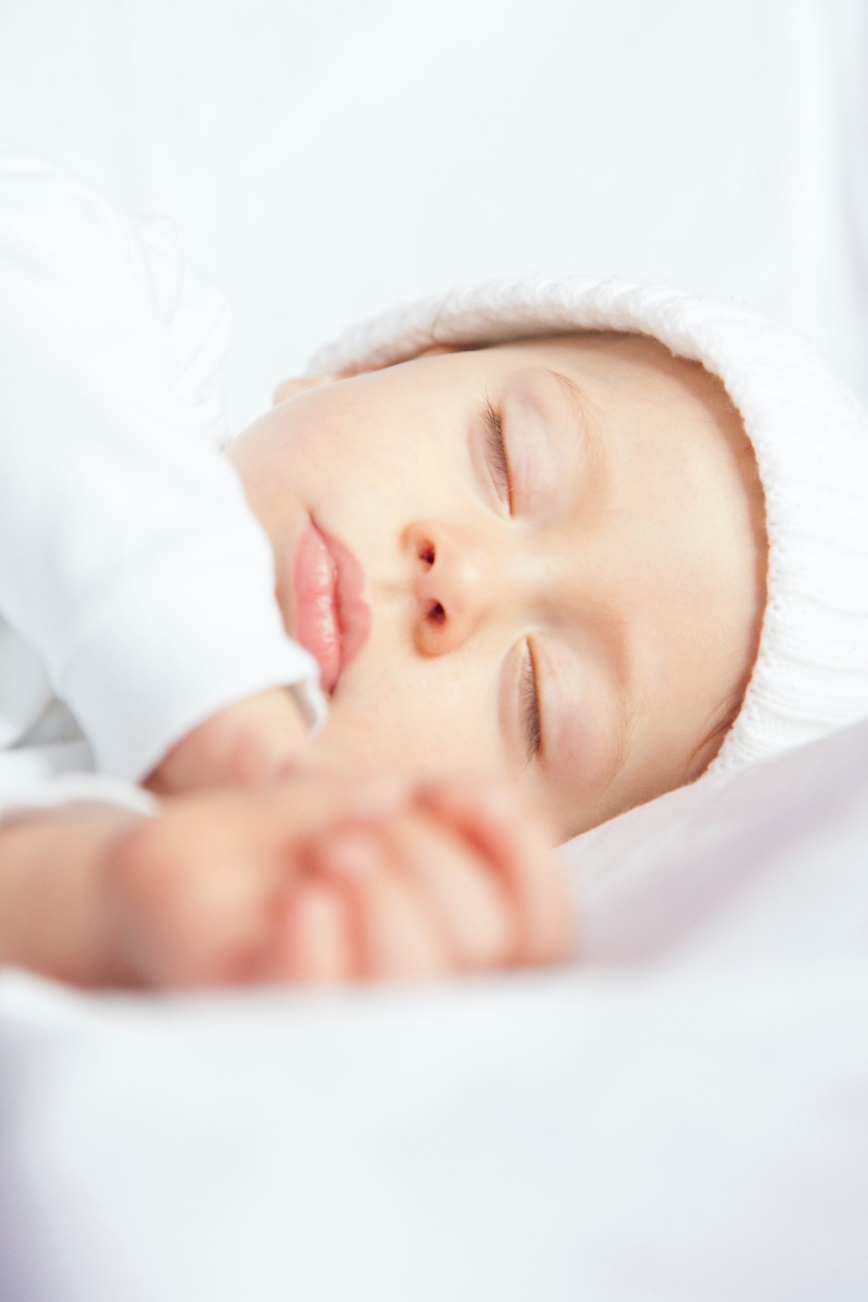 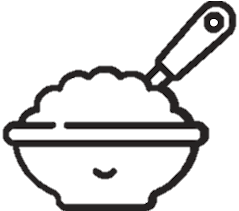 47%
Питание - $103 млн
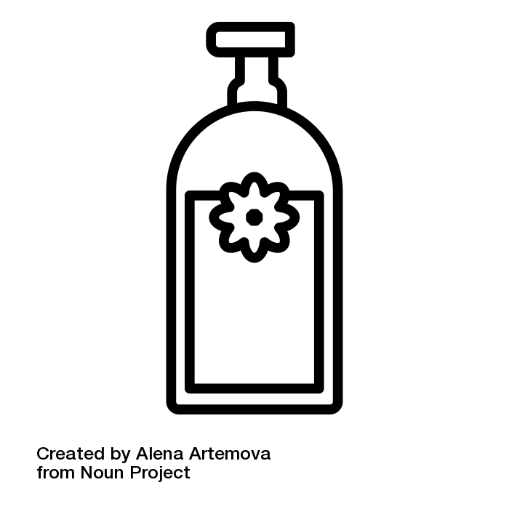 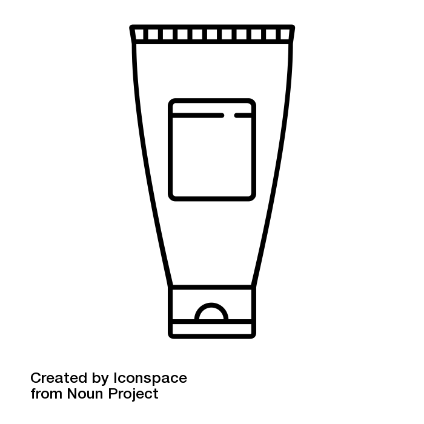 26%
Подгузники – $57 млн
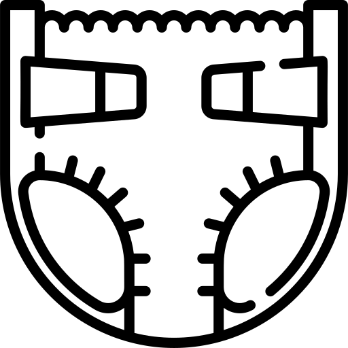 САМЫЕ ИНТЕРЕСНЫЕ ПО ОБЪЕМУ
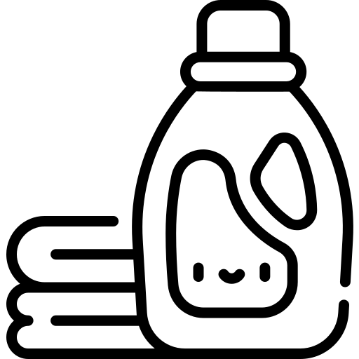 11%
Бытовая химия – $24 млн
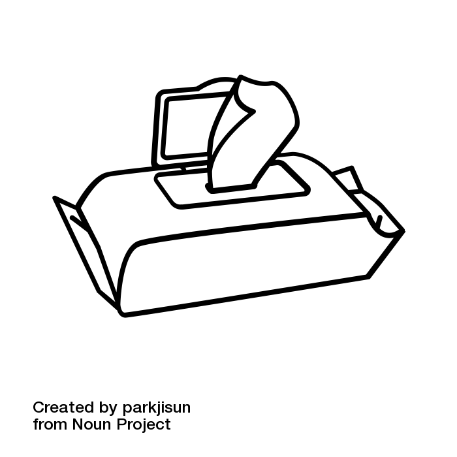 8%
$219
Влажные салфетки – $17,5 млн
млн
5%
Косметика – $11 млн
https://belretail.by/article/ryinok-tovarov-dlya-detey-v-belarusi-padaet-a-konkurentsiya-rastet
ПОДГУЗНИКИ 
И ТРУСИКИ
МАМЫ 2021. ЧТО НОВОГО В ПОВЕДЕНИИ?
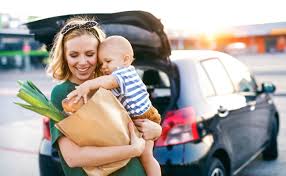 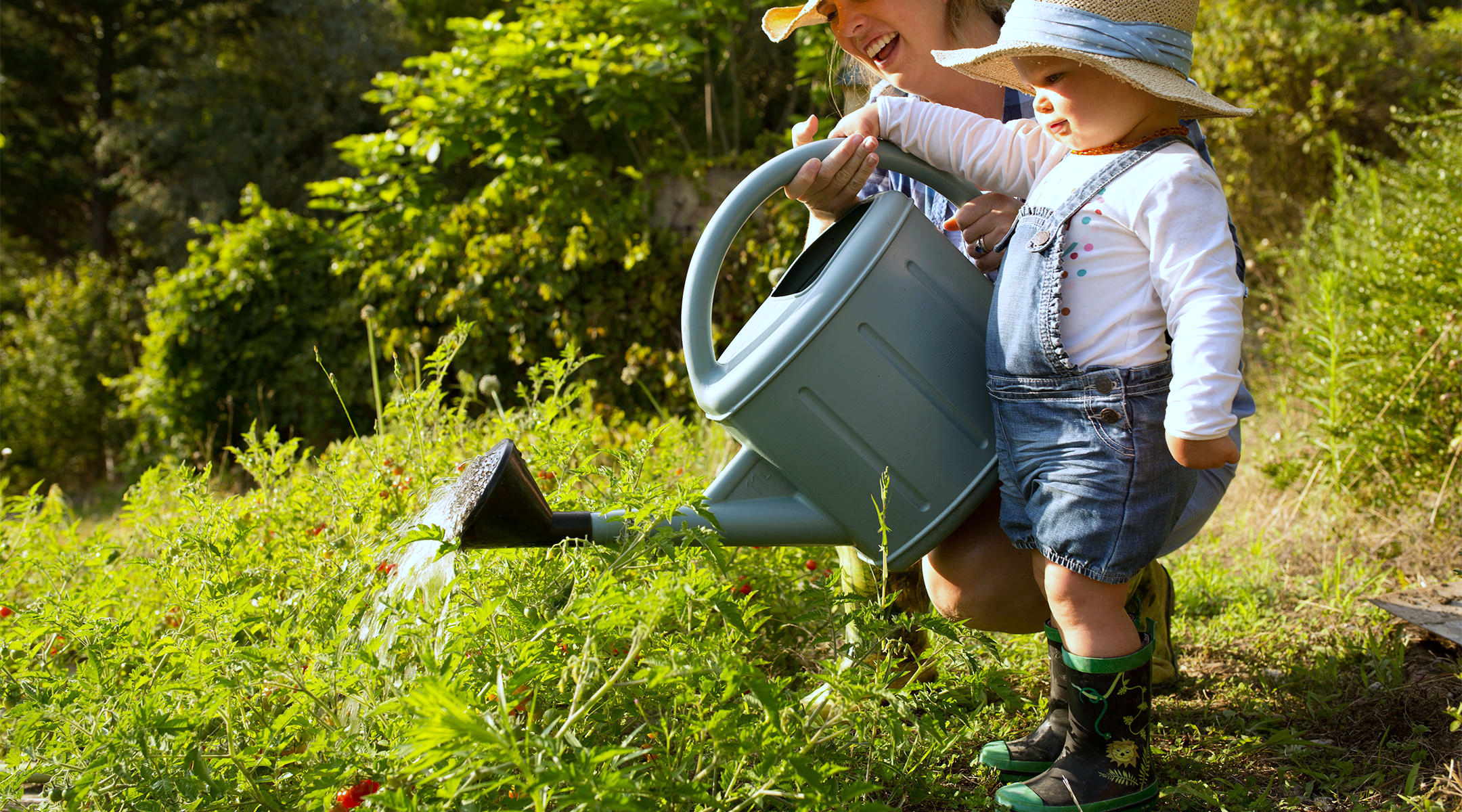 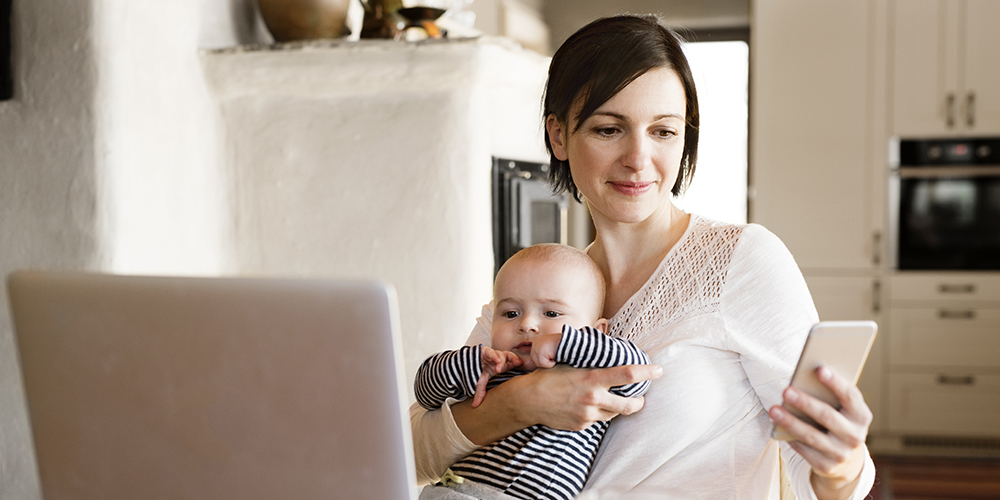 ECO мама
Беспокоится состоянием своего здоровья и своего ребенка
Задумывается о том, в каком мире будет жить ее ребенок
Digital мама
Моментально анализирует/сравнивает предложения онлайн
Читает отзывы
Рациональная мама
Готова переключаться на аналоги, если они не уступают по качеству
Поведение и приоритеты могут сочетаться в одной маме!
РЫНОК И КОНКУРЕНТЫ
РЫНОК ПОДГУЗНИКОВ БЕЛАРУСИ 2021
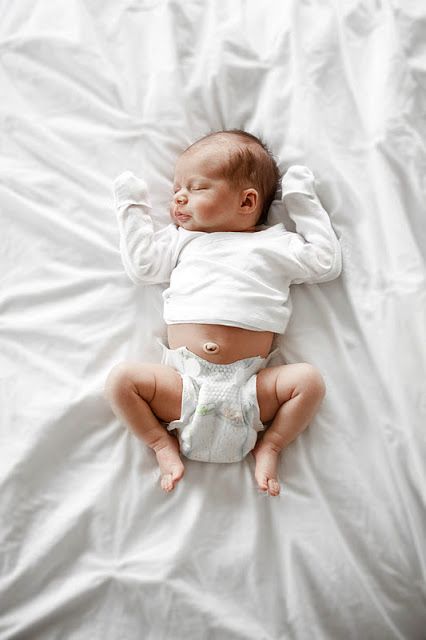 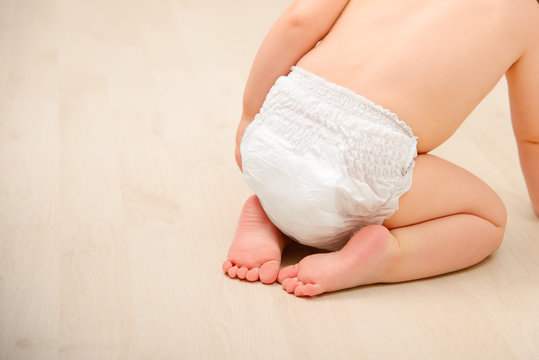 Сильный рост категории трусиков, хоть и с низкой базы
57
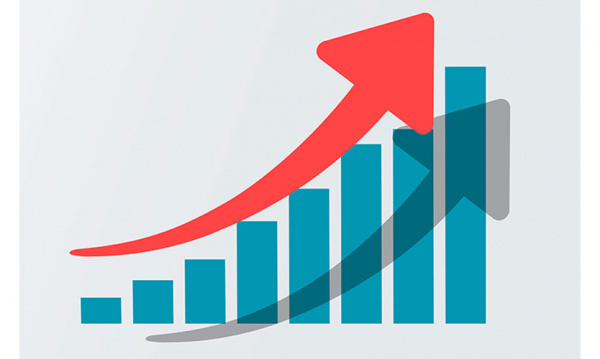 Ожидается, что рынок будет развиваться на 0,68% (CAGR 2021-2026) в год
млн долларов
ожидаемая выручка рынка подгузников Беларуси 2021
https://www.statista.com/outlook/cmo/tissue-hygiene-paper/baby-diapers/belarus
https://www.euromonitor.com/nappies-diapers-pants-in-belarus/report
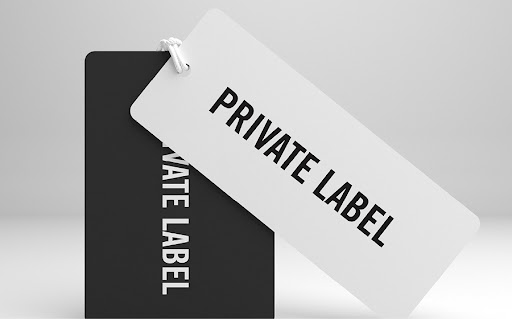 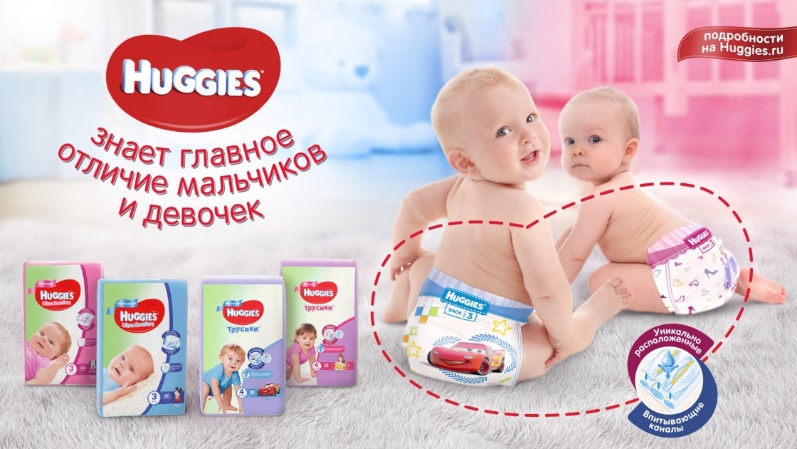 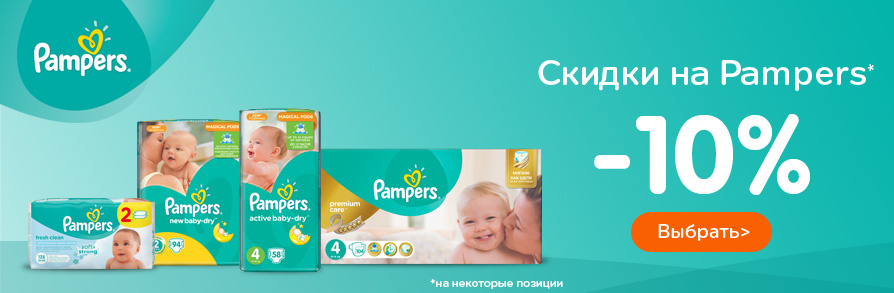 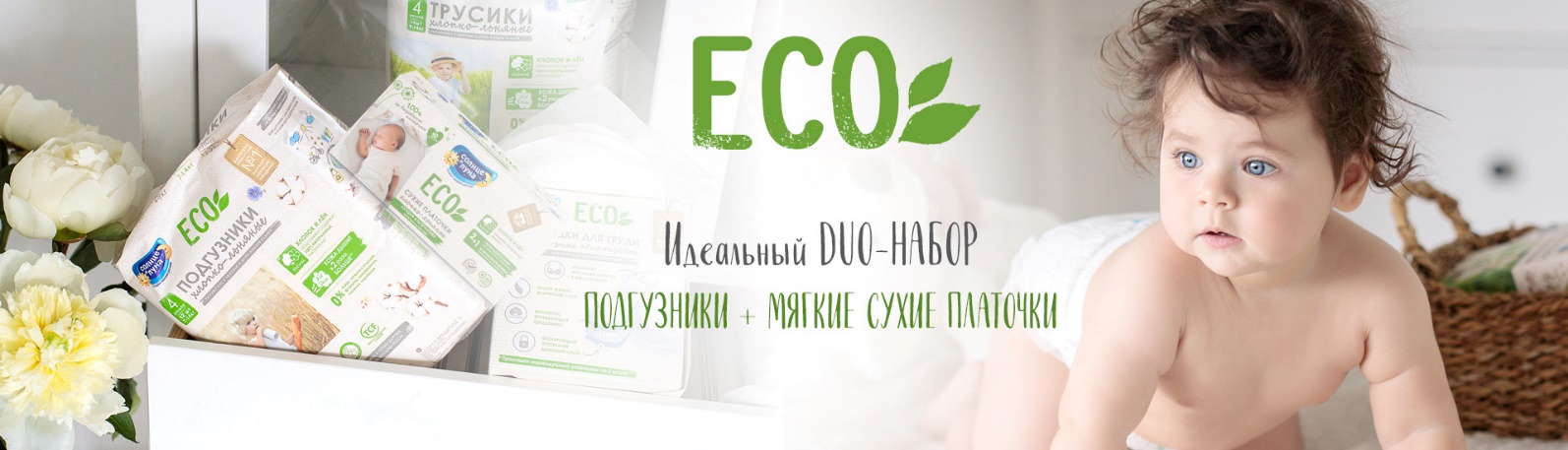 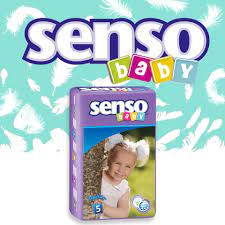 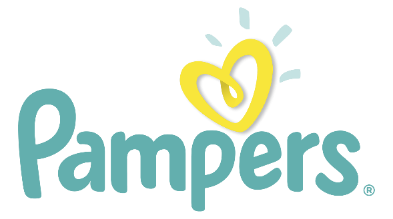 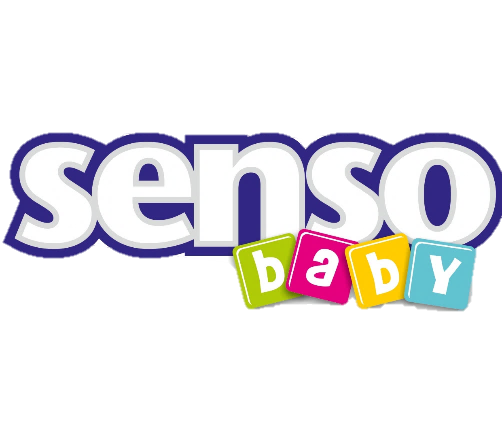 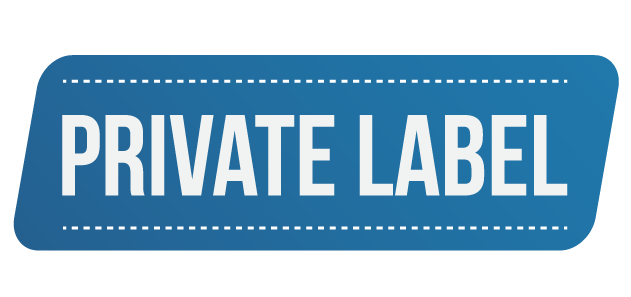 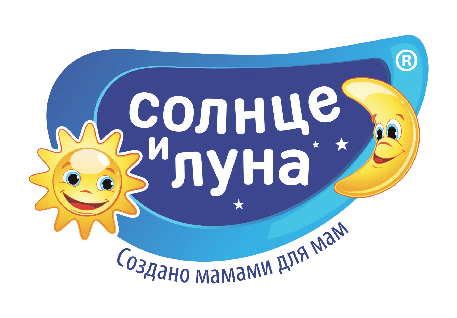 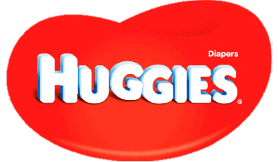 44%
23%
12%
7,5%
3%
(-5%)
(+24%)
(-8%)
(+28%)
(-17%)
Основные
86% рынка делят 4 производителя. 
За период 1п.2020 к 2п.2019 в стоимостном выражении выросли Huggies и Senso
игроки
Nielsen РБ
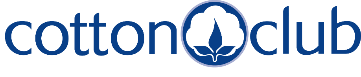 Распределение продаж на рынке
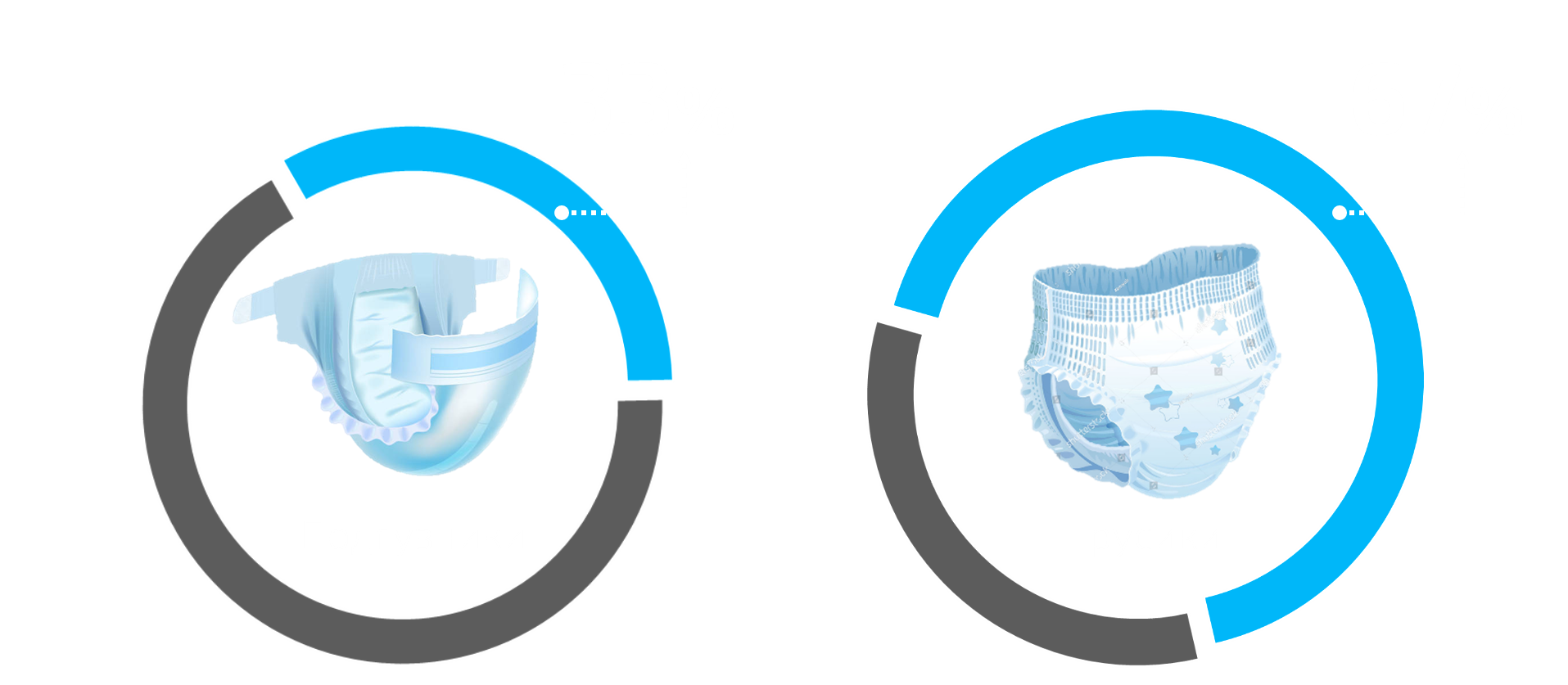 Категория трусиков продолжает набирать популярность и расти на 9% в руб. и 7% в шт. 21vs20
© Данные GFK – All rights reserved 8/2021
ГДЕ ПОКУПАЮТ ПОДГУЗНИКИ
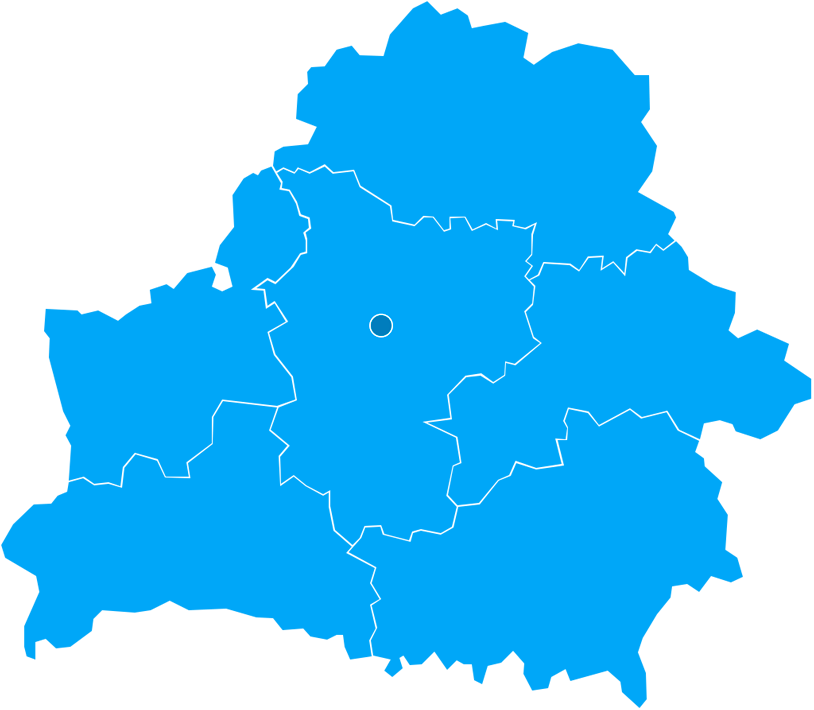 24%
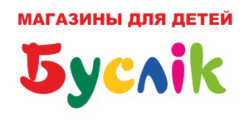 Беларусь
9,5млн.
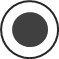 Численность населения, чел.
24%
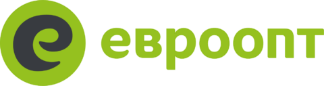 338тыс.
Детей 0-3, чел.
Средние расходы на подгузники, долл.
82 $
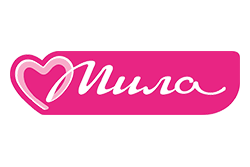 18%
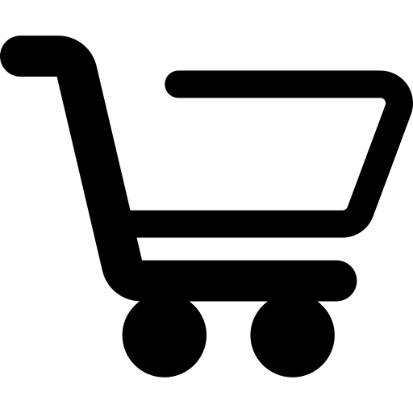 95% продаж приходится на 
5 ключевых игроков рынка
70% покупает подгузники в магазинах у дома , 20% в детской рознице и только 4% онлайн
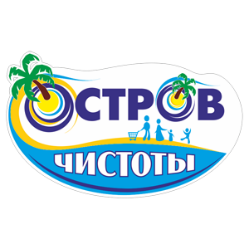 18%
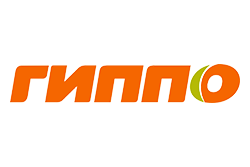 По данным Буслик после пандемии товары для новорожденных в офлайне все осталось на своих местах, в онлайне все начало расти в разы
5%
https://probusiness.io/management/6957-vashey-marzhi-uzhe-net-sergey-misyachenko-o-tom-chto-biznesu-eshche-povezlo.html
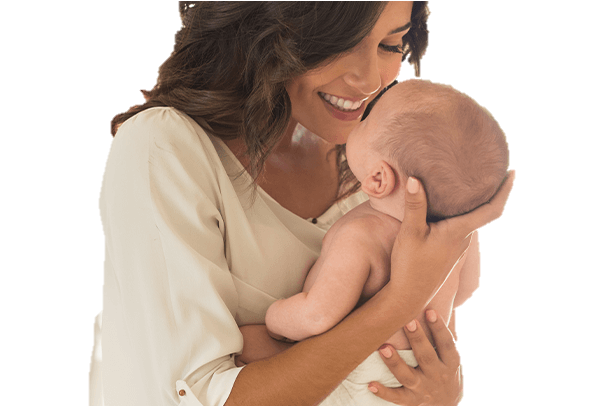 Это типичная мама
ещё 5-7 лет назад
Она консервативна и не любит эксперименты
Доверяет только известным брендам
Не склонна к спонтанным покупкам, делает обдуманный выбор
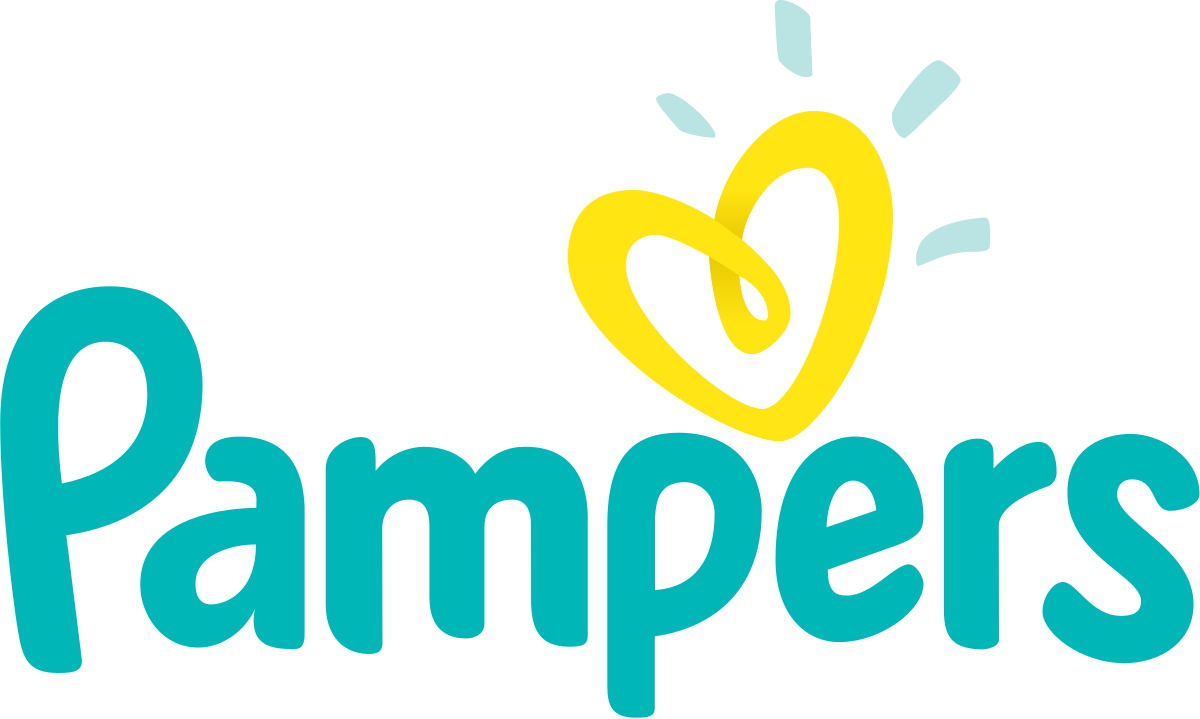 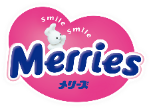 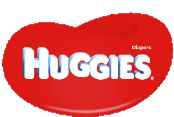 Её выбор:
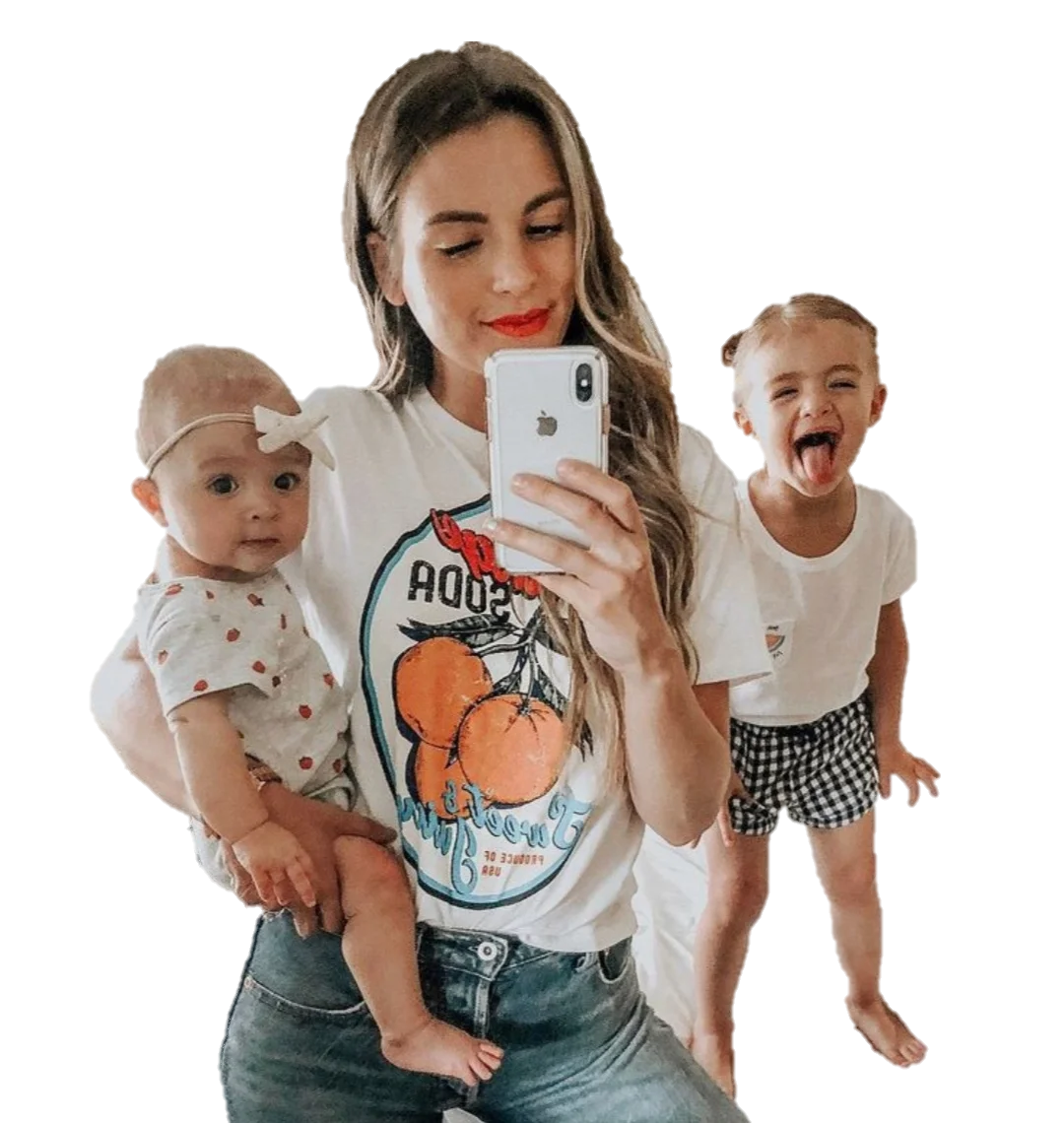 Это мама сегодня и она ДРУГАЯ
Она digital мама и сравнивает отзывы в интернете
Она любит тестировать новинки и легко переключается на другой бренд
Склонна совершать спонтанные покупки
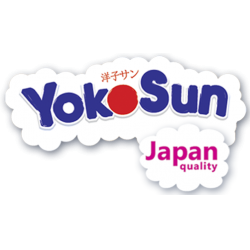 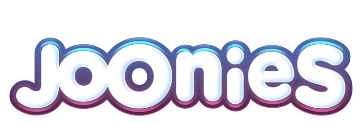 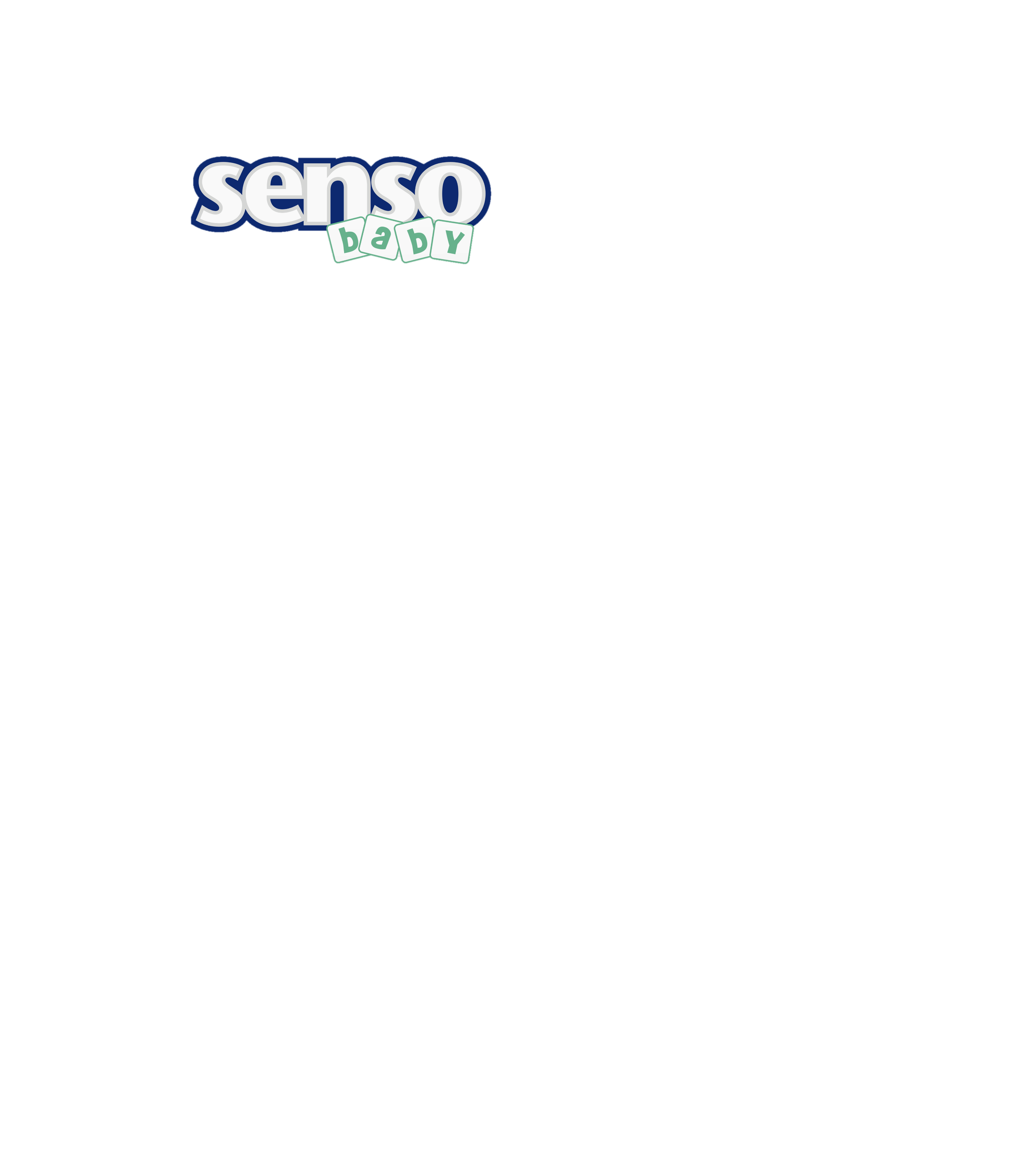 Её выбор:
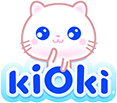 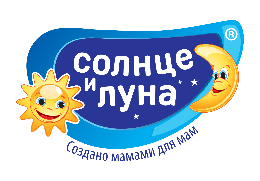 КАК НОСЯТ ПОДГУЗНИКИ И ТРУСИКИ
Премиум
Средний
Эконом
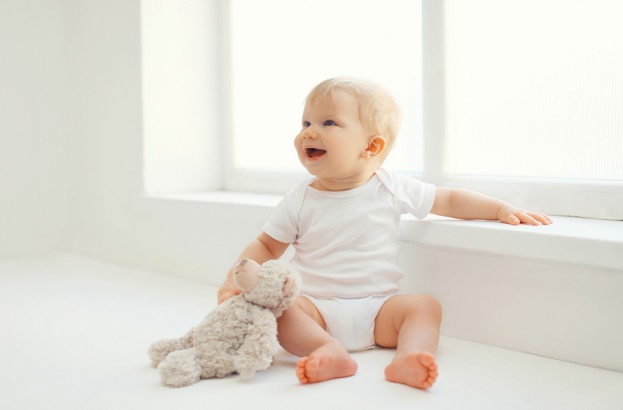 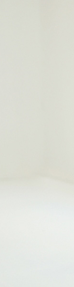 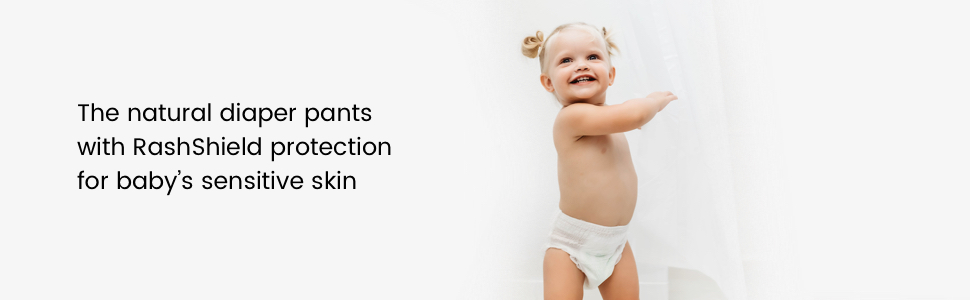 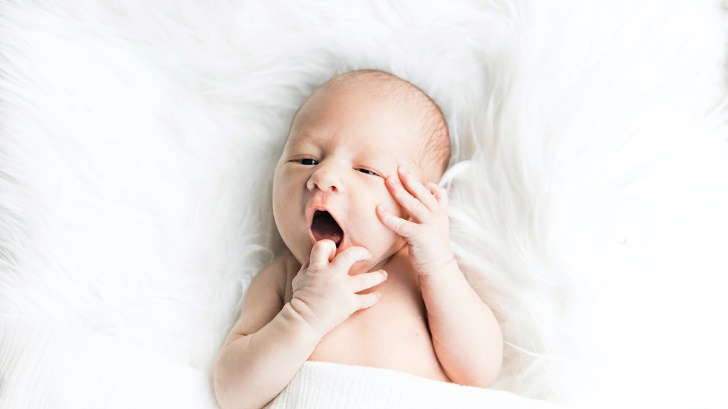 НОВОРОЖДЕННЫЙ
0-6 мес
МАЛЫШ
7-18 мес
МАЛЫШ
1,5-2,5 года
ценовой сегмент
ценовой сегмент
ценовой сегмент
5XL
Подгузники
Подгузники /
Трусики
Трусики
1XS
4L
Подгузники
2S
6XXL
5XL
Трусики
Трусики
Подгузники /
Трусики
3M
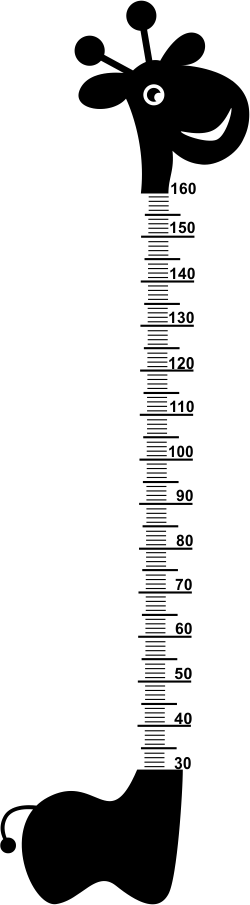 САМЫЕ ПОПУЛЯРНЫЕ РАЗМЕРЫ
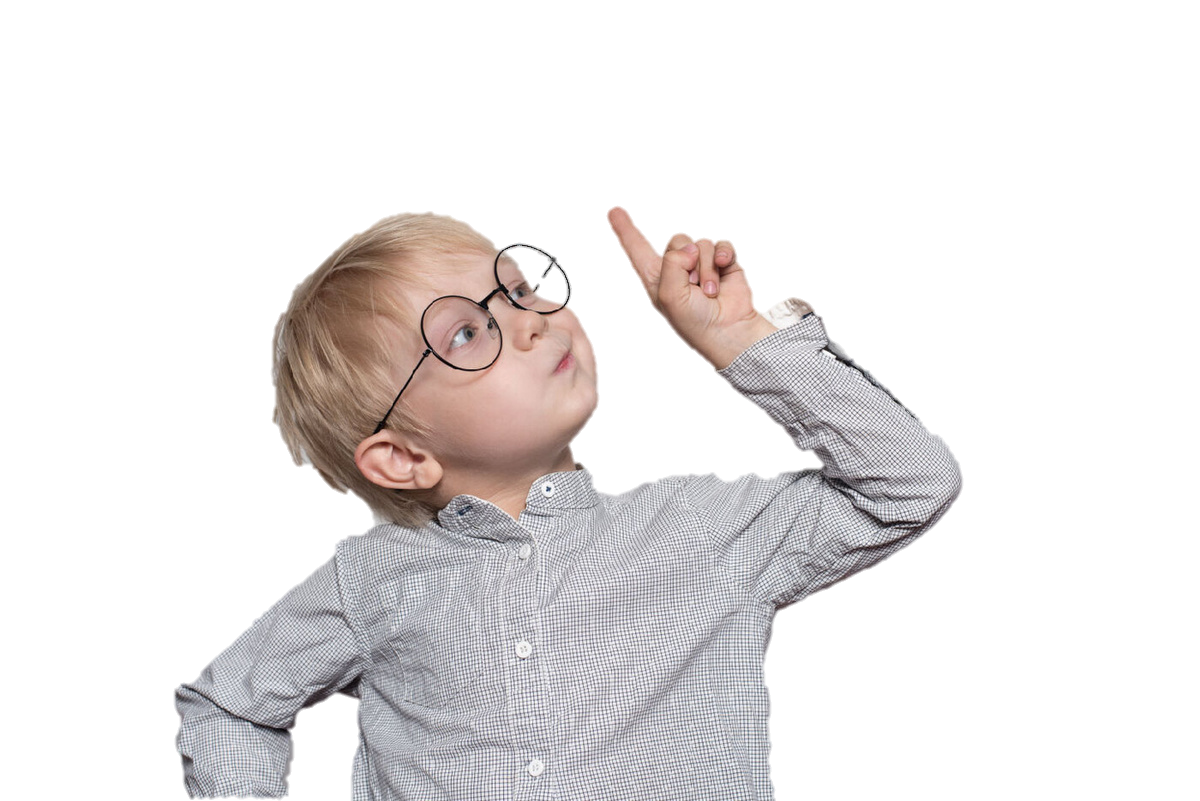 ПОДГУЗНИКИ
Доли по формату упаковок
+
ТРУСИКИ
Доли по формату упаковок
+
MUST
HAVE
БЕЗ КОТОРОГО ПОДГУЗНИКИ 
НЕ НУЖНЫ
ЧТО ВАЖНО МАМЕ, ПРИ ПОКУПКЕ ПОДГУЗНИКОВ?
84%
Не вызывают раздражений
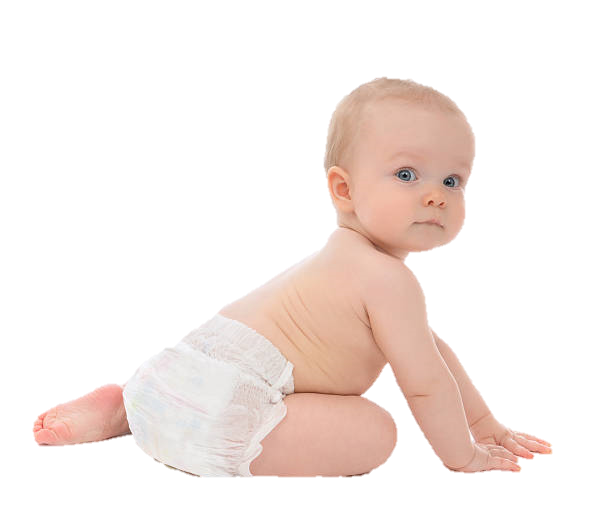 ХОРОШО ВПИТЫВАЮТ
88%
82%
Хорошо сидят
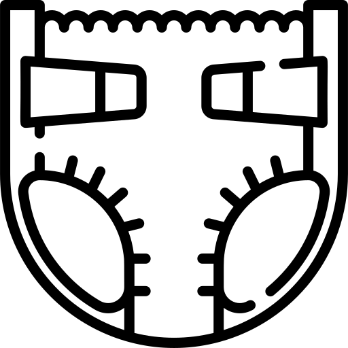 Натуральные материалы
76%
КОЖА ОСТАЕТСЯ СУХОЙ
НЕ ПРОТЕКАЮТ
87%
86%
72%
Доступная цена
72%
Мягкие
Ipsos Comcon
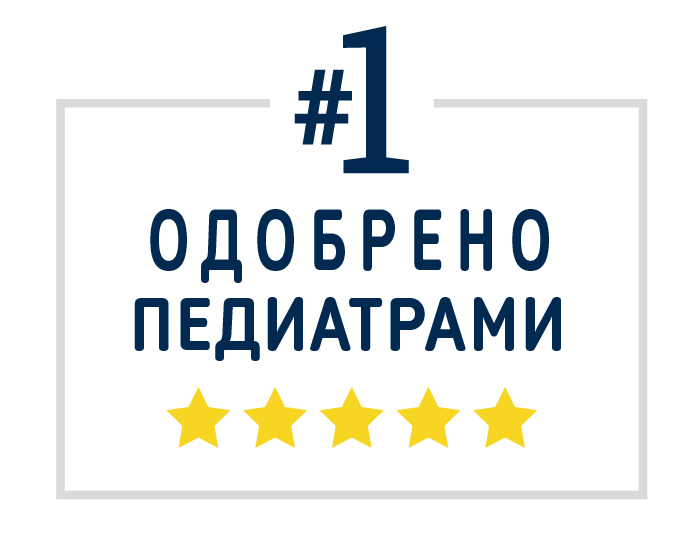 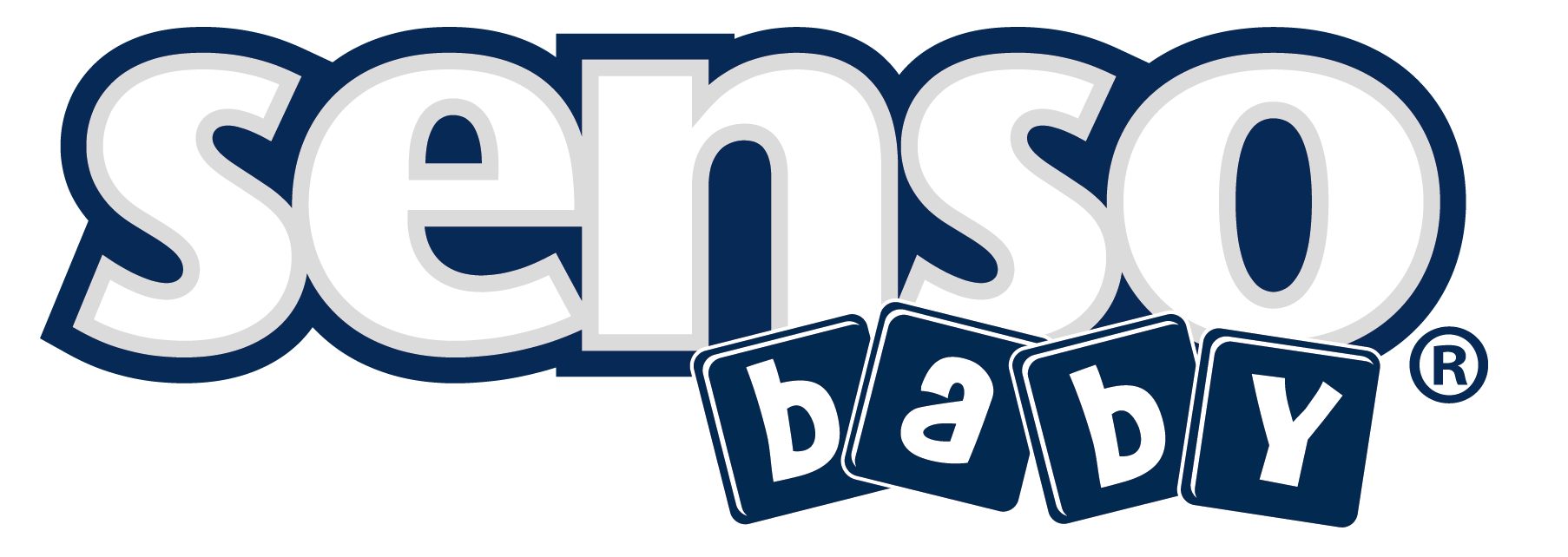 Инновационная продукция для новорождённых 
и современных мам
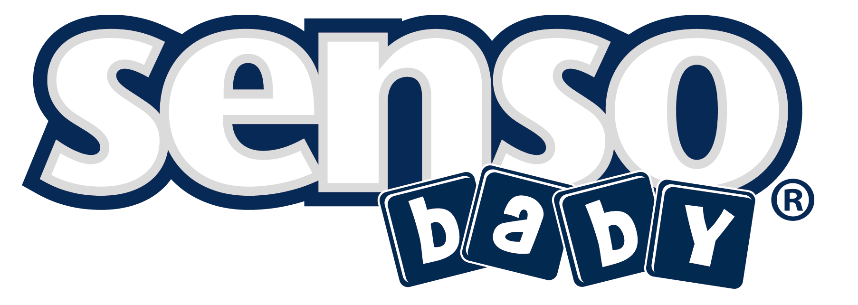 Ассортимент представлен 2 линейками в 2х ЦС
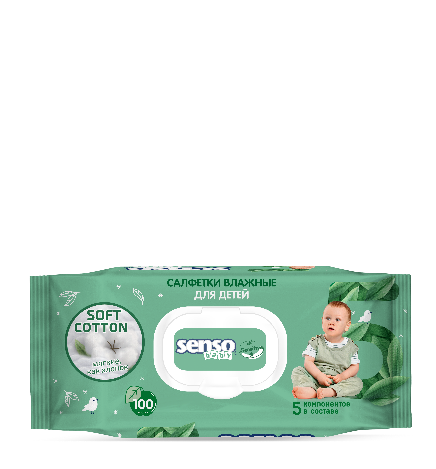 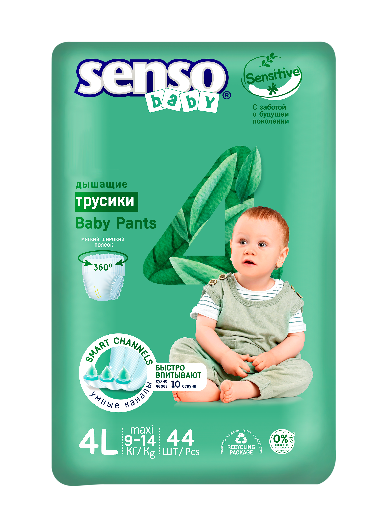 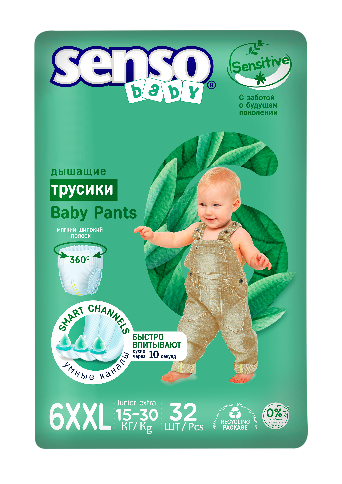 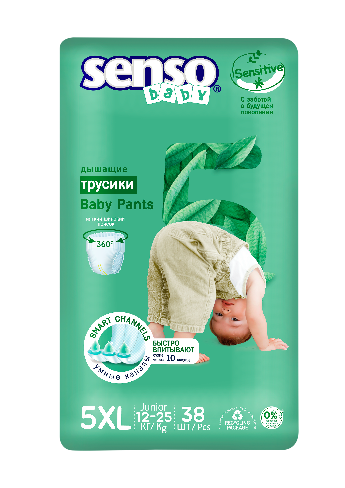 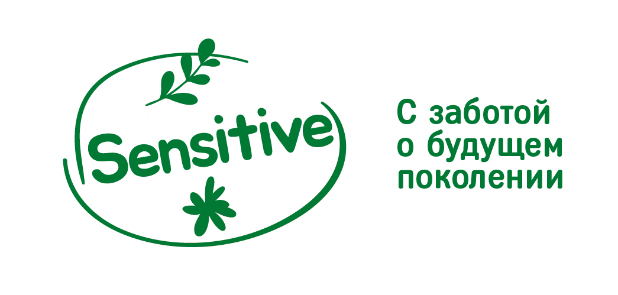 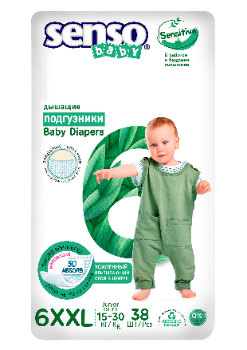 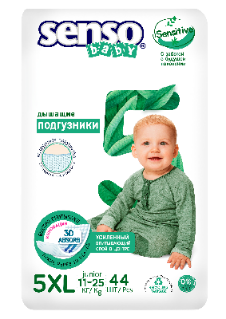 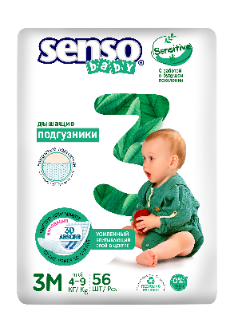 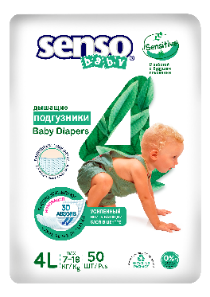 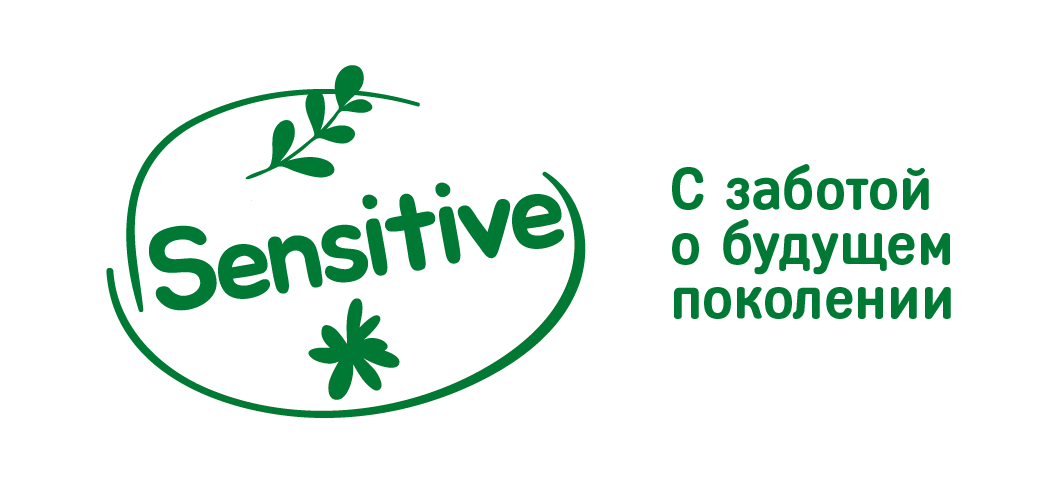 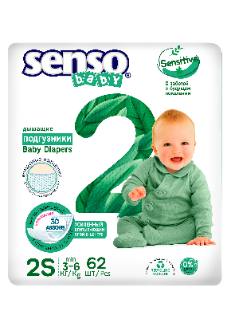 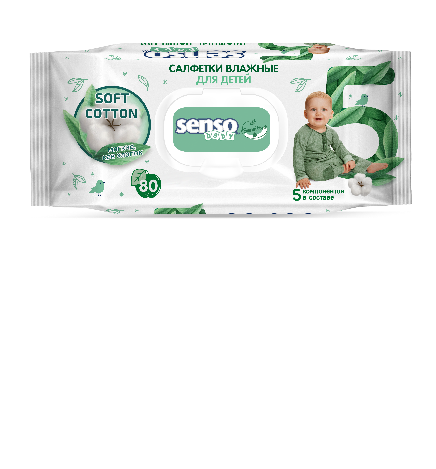 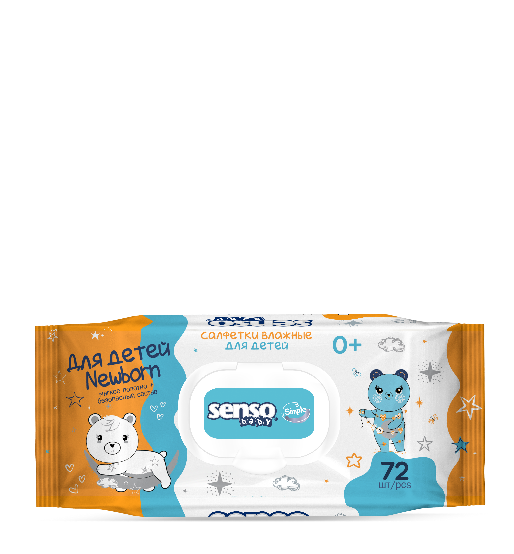 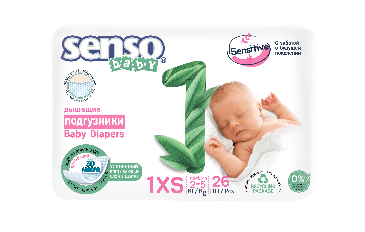 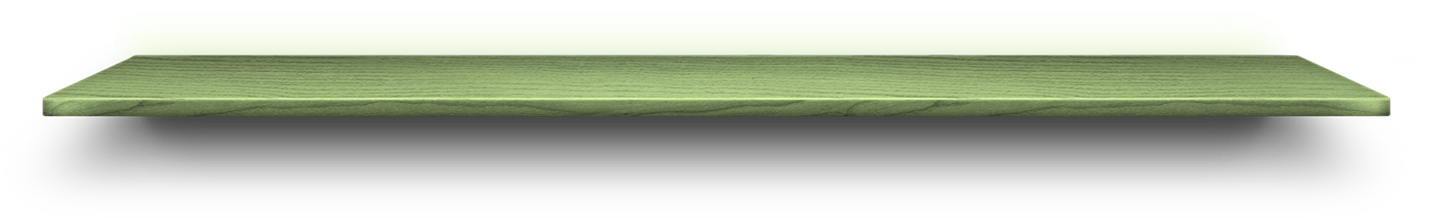 Премиальный сегмент
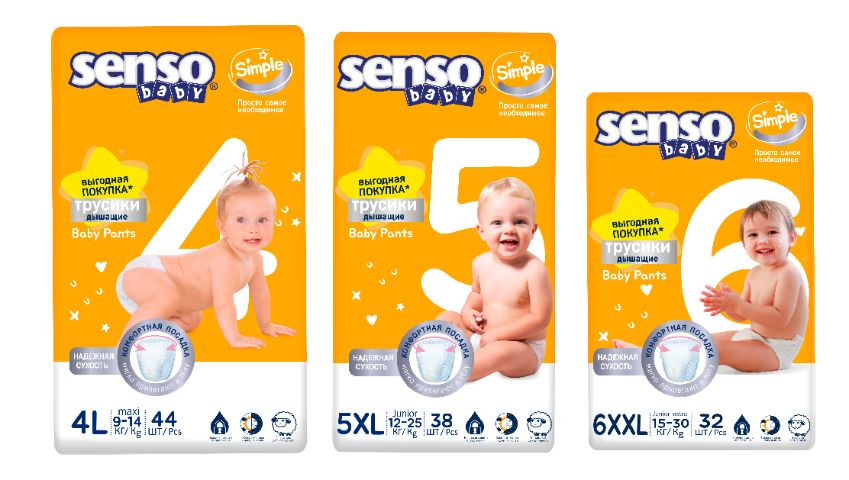 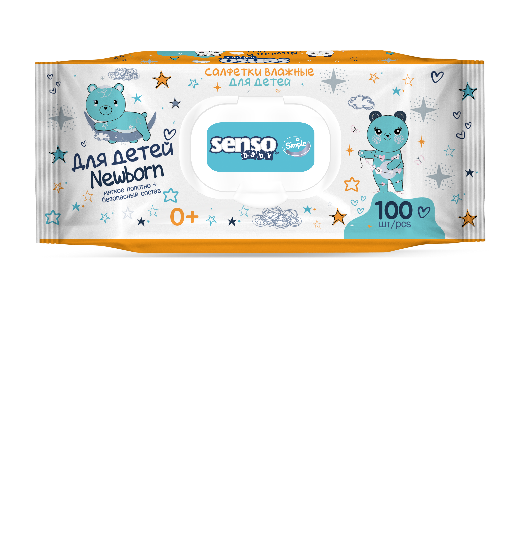 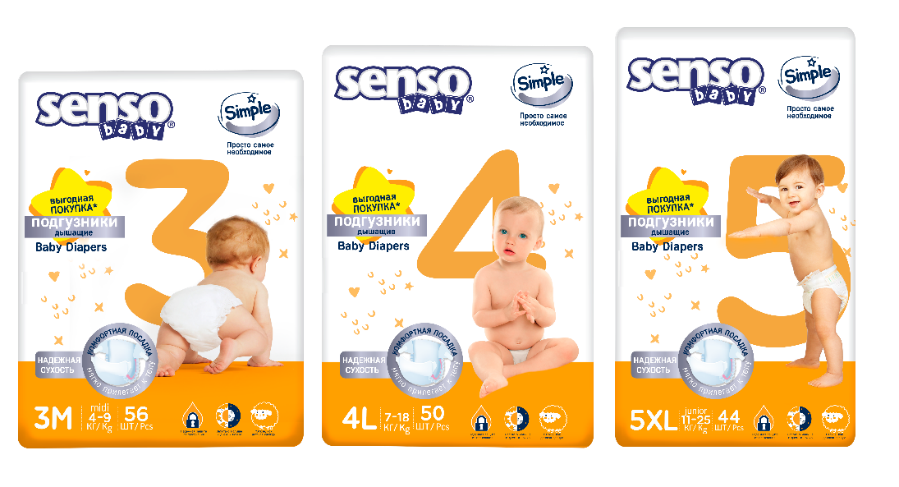 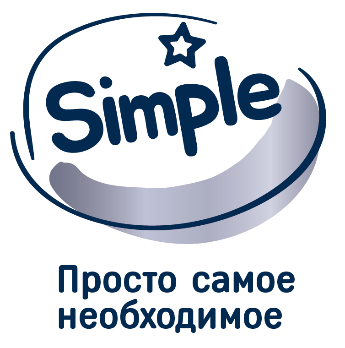 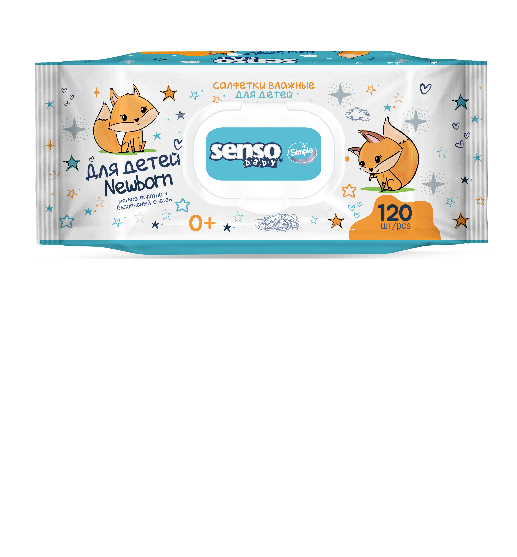 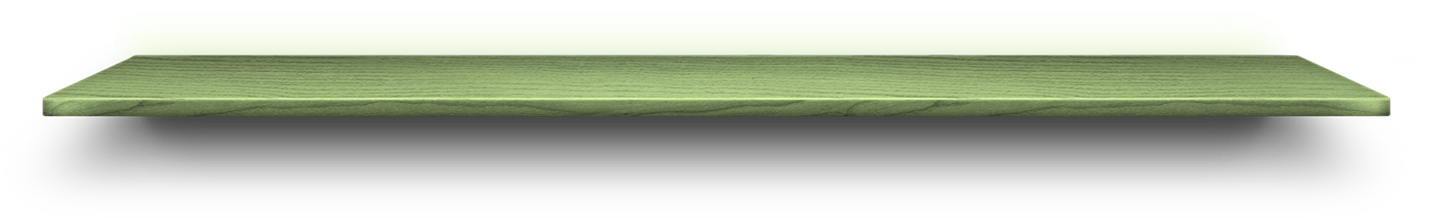 Средний сегмент
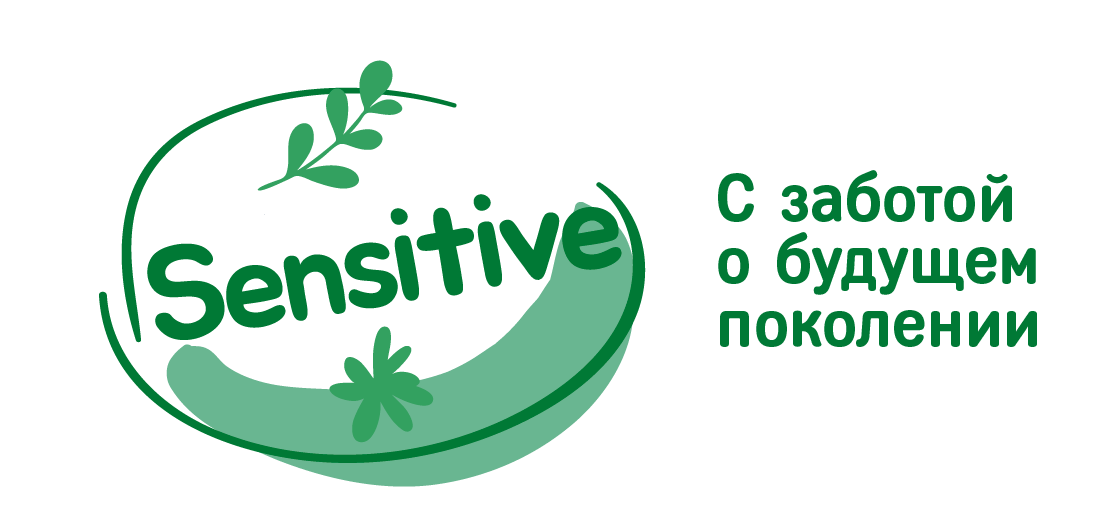 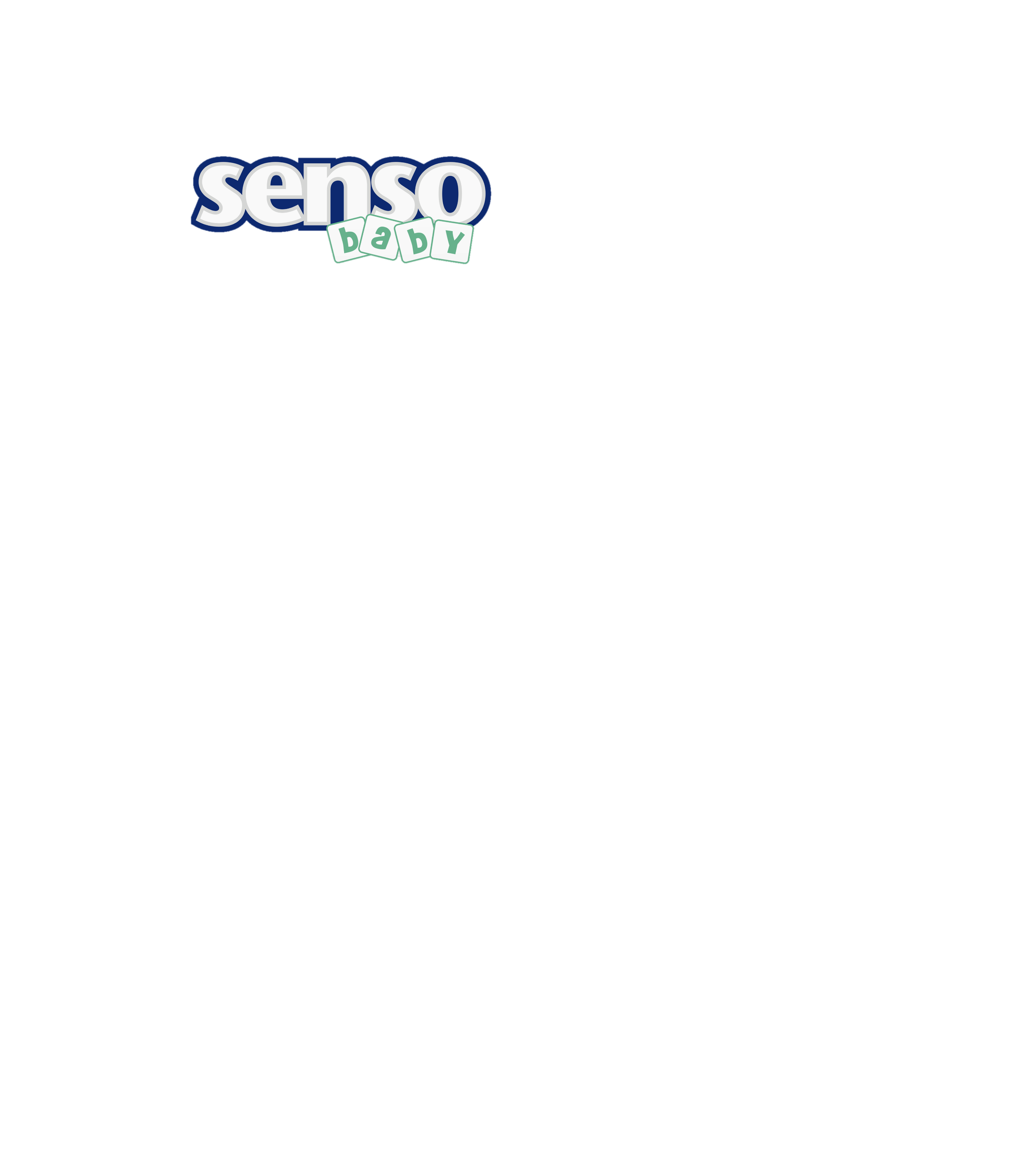 SENSITIVE
С заботой о будущем поколении
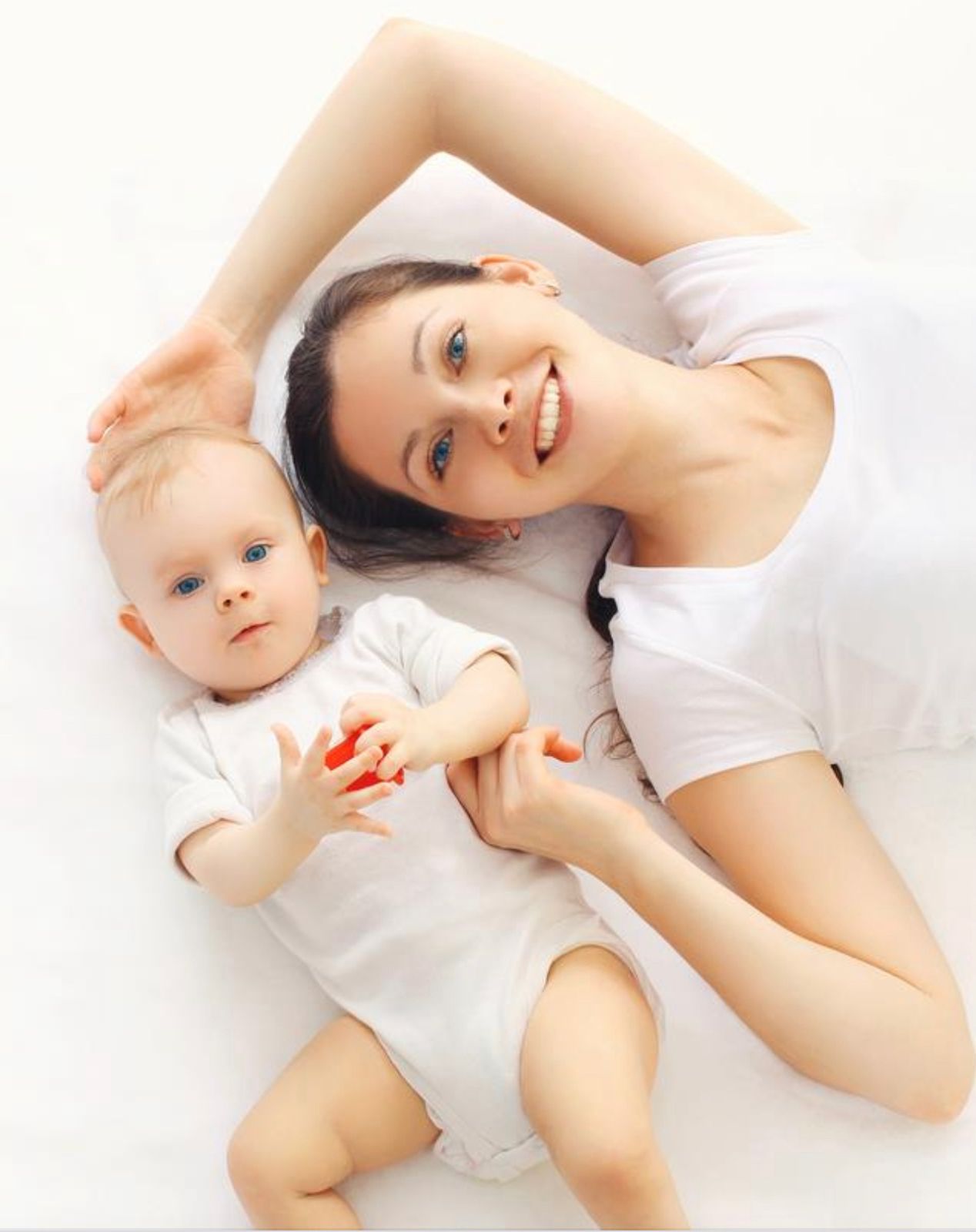 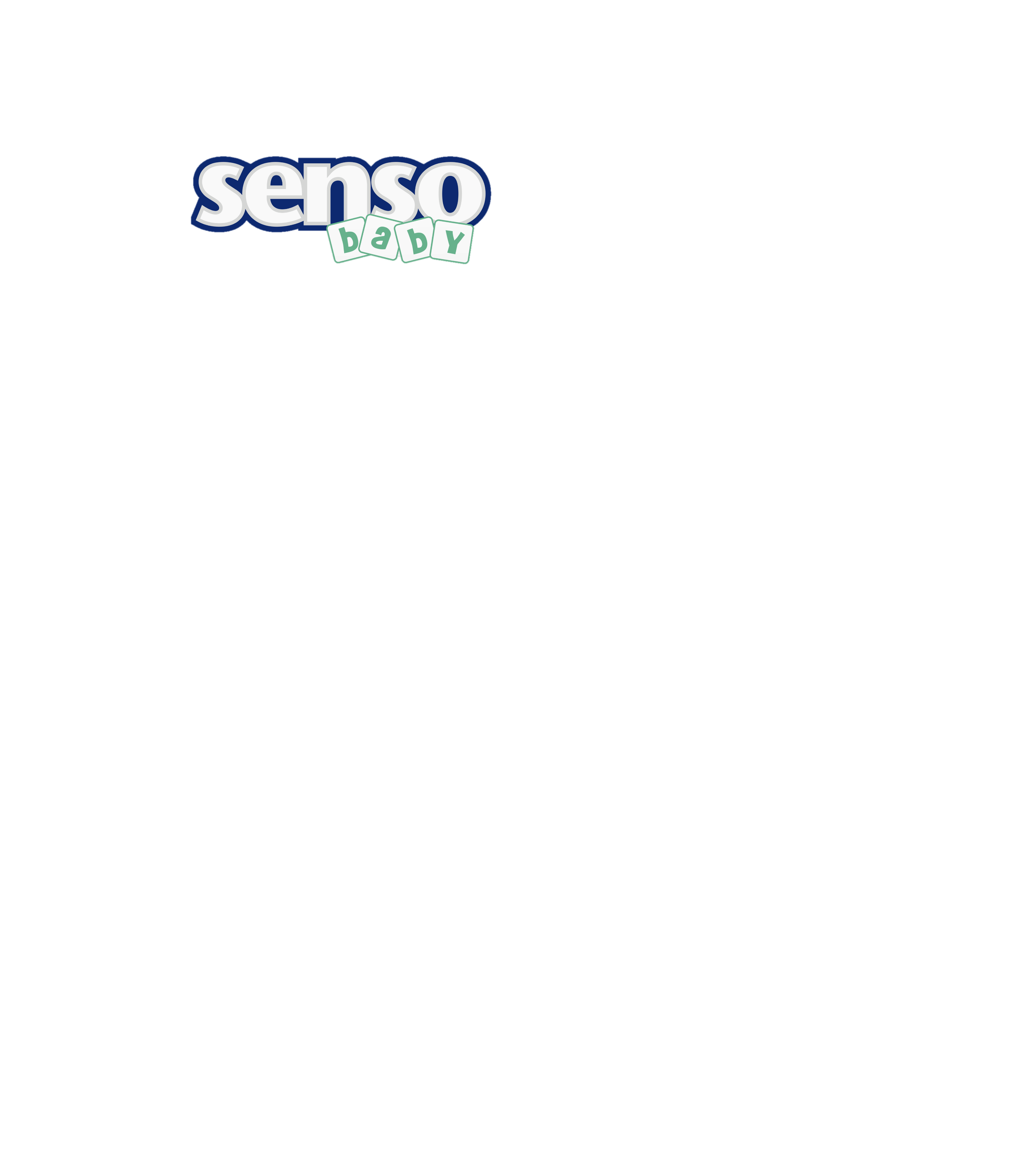 В 
ТРЕНДЕ
*Senso Baby представляет новый современный европейский дизайн
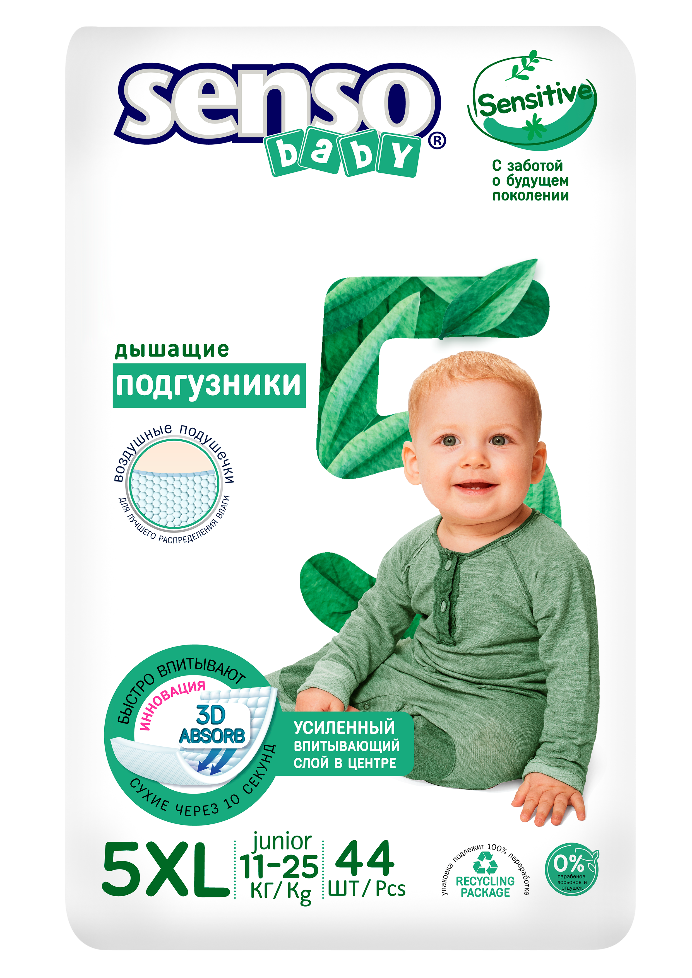 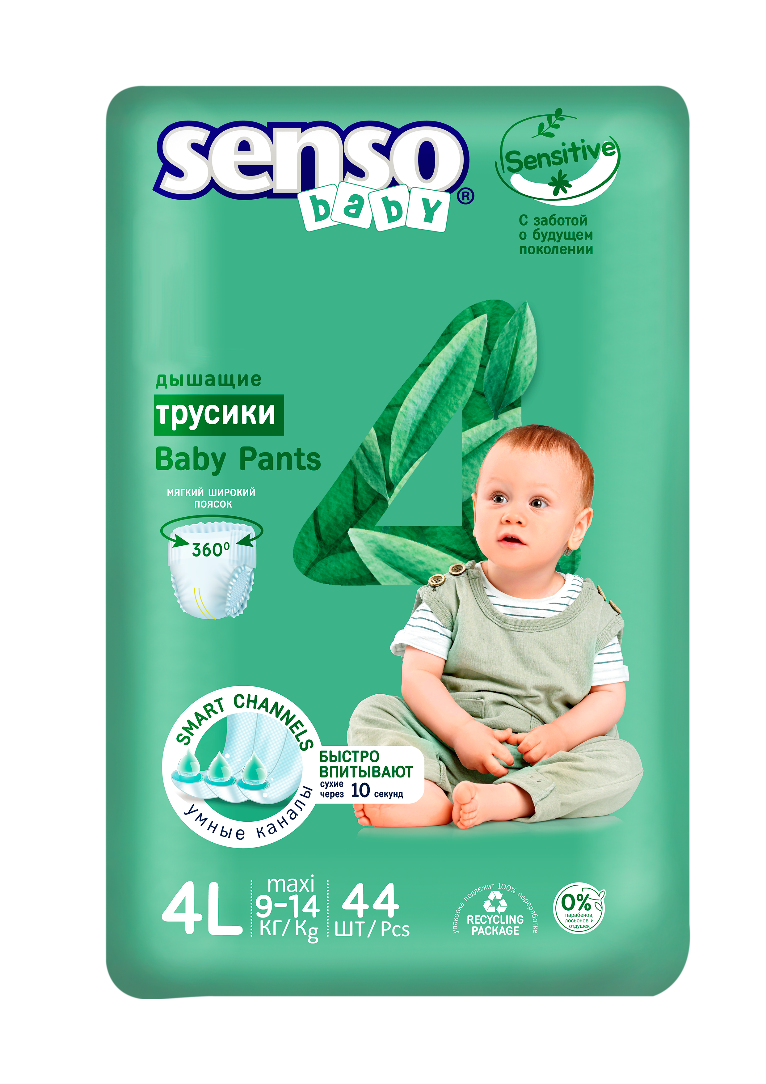 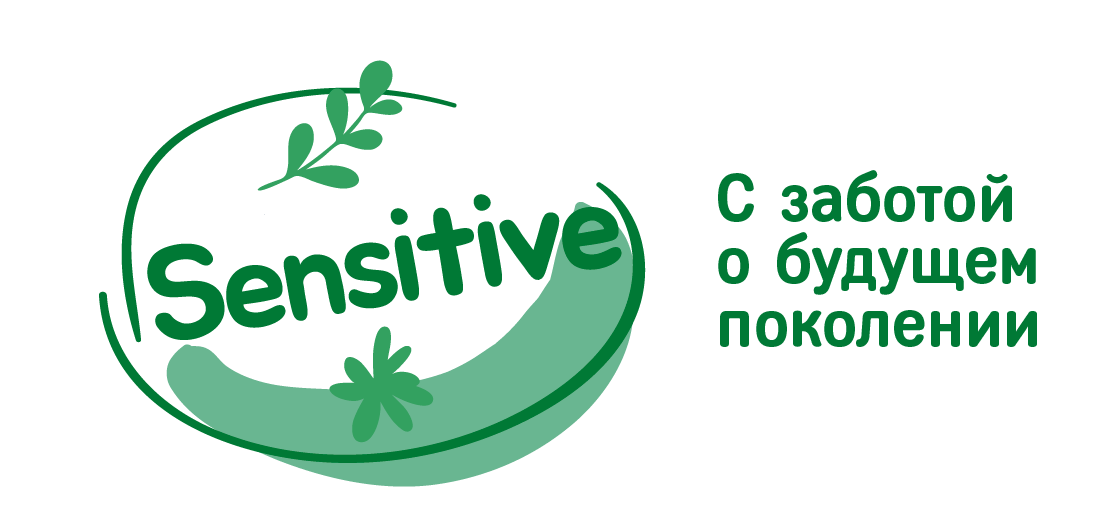 подгузники
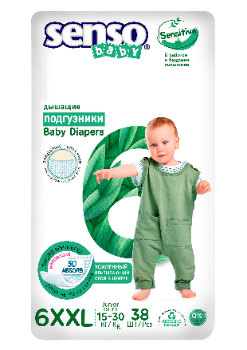 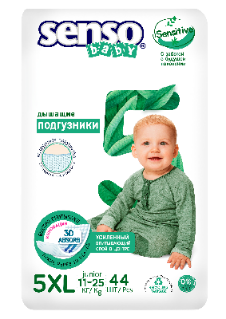 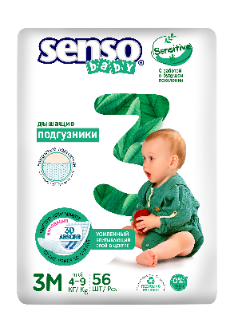 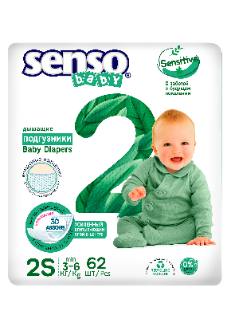 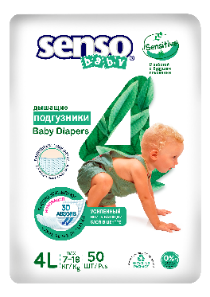 Продукция произведена с использованием самых последних инновационных разработок, в состав входят чистые натуральные компоненты , абсолютно безопасна и гипоаллергенна для кожи новорождённого
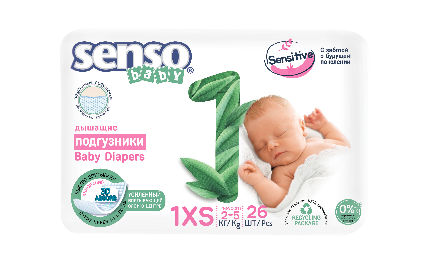 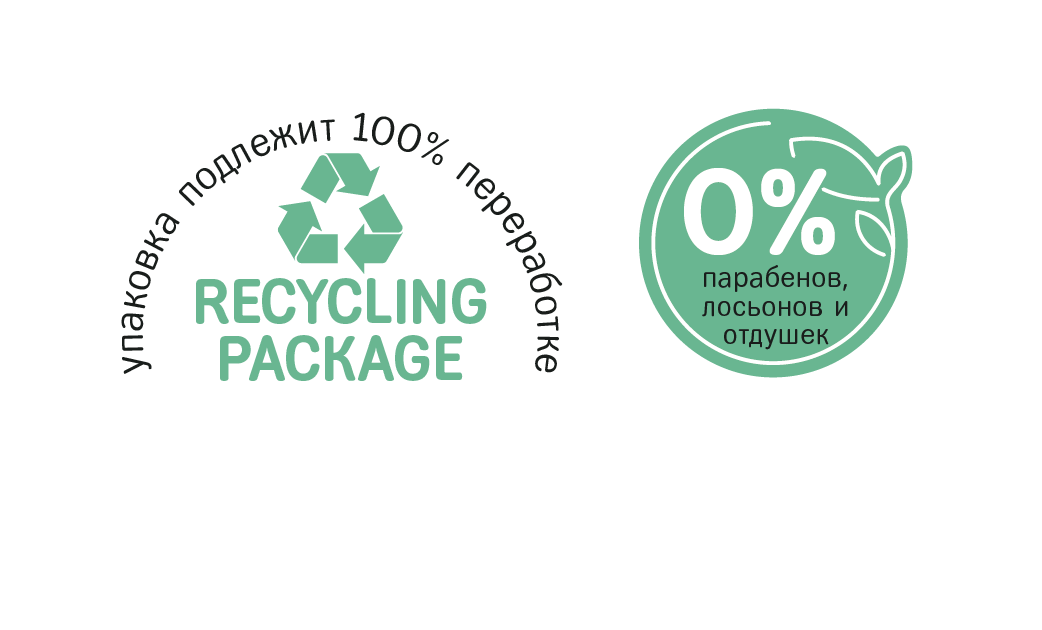 трусики
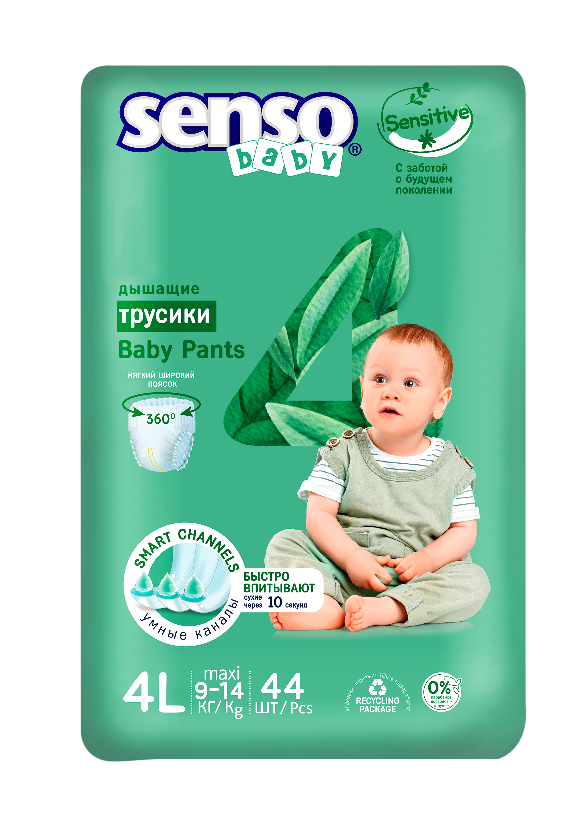 Влажные салфетки
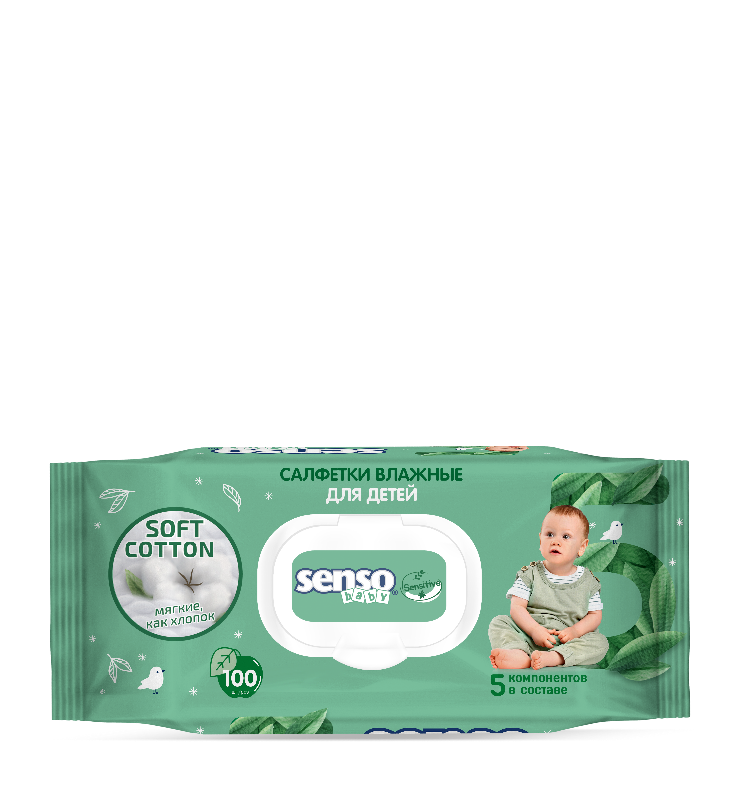 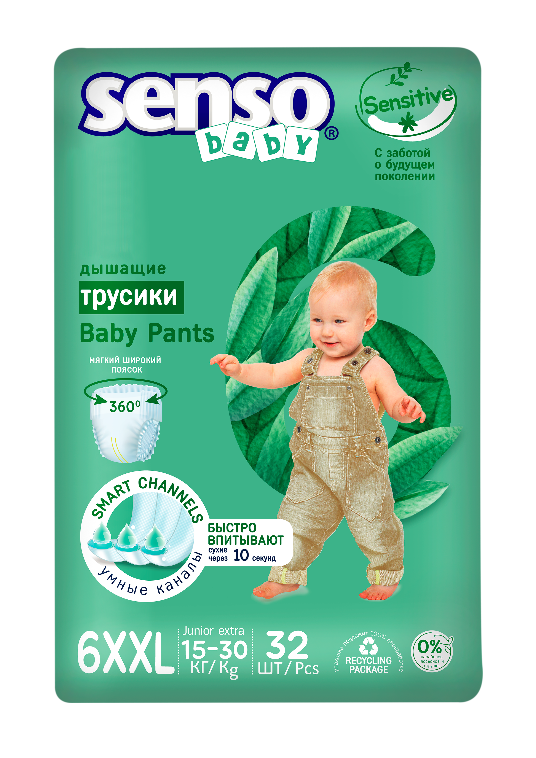 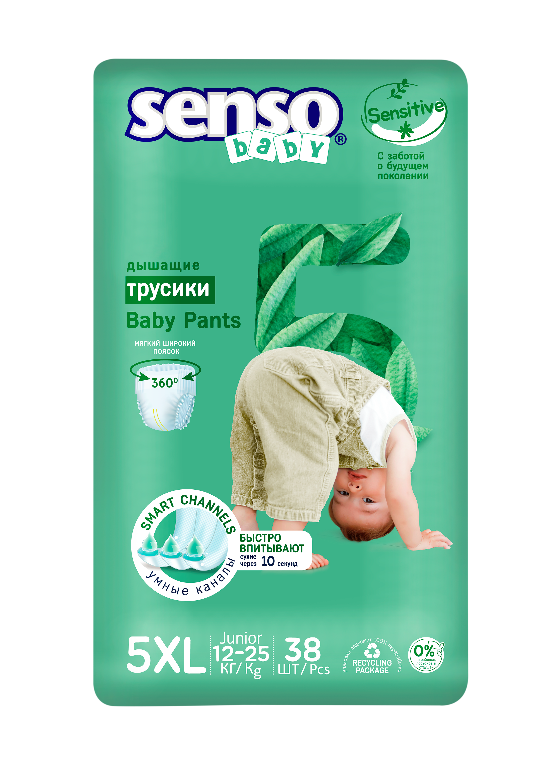 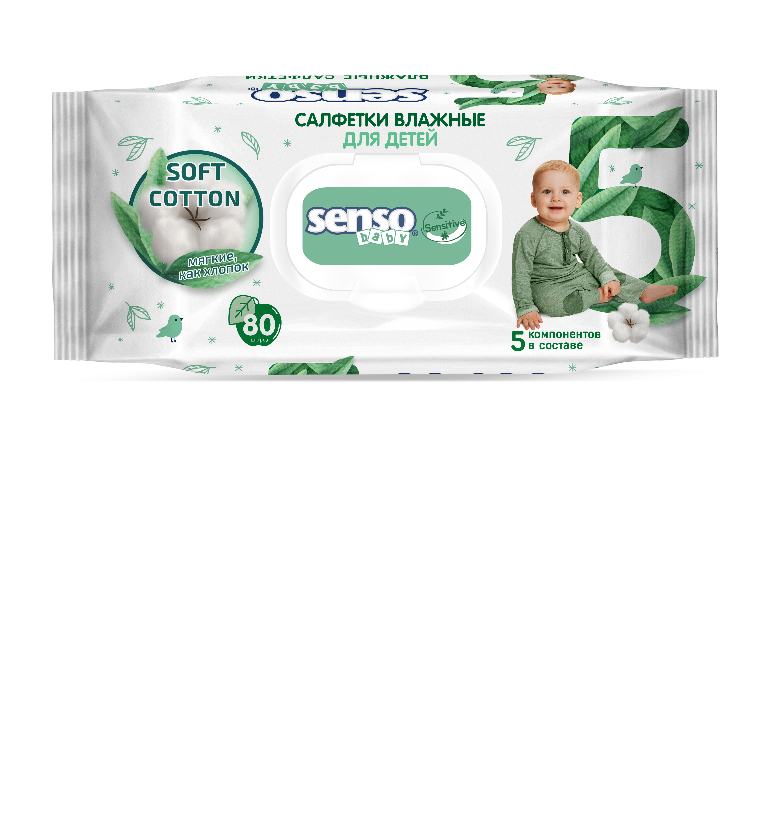 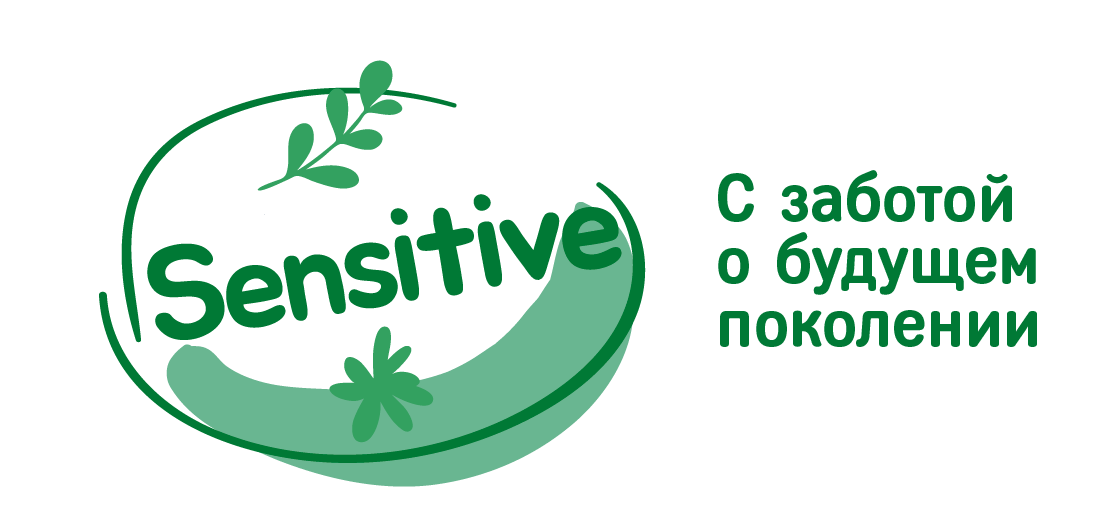 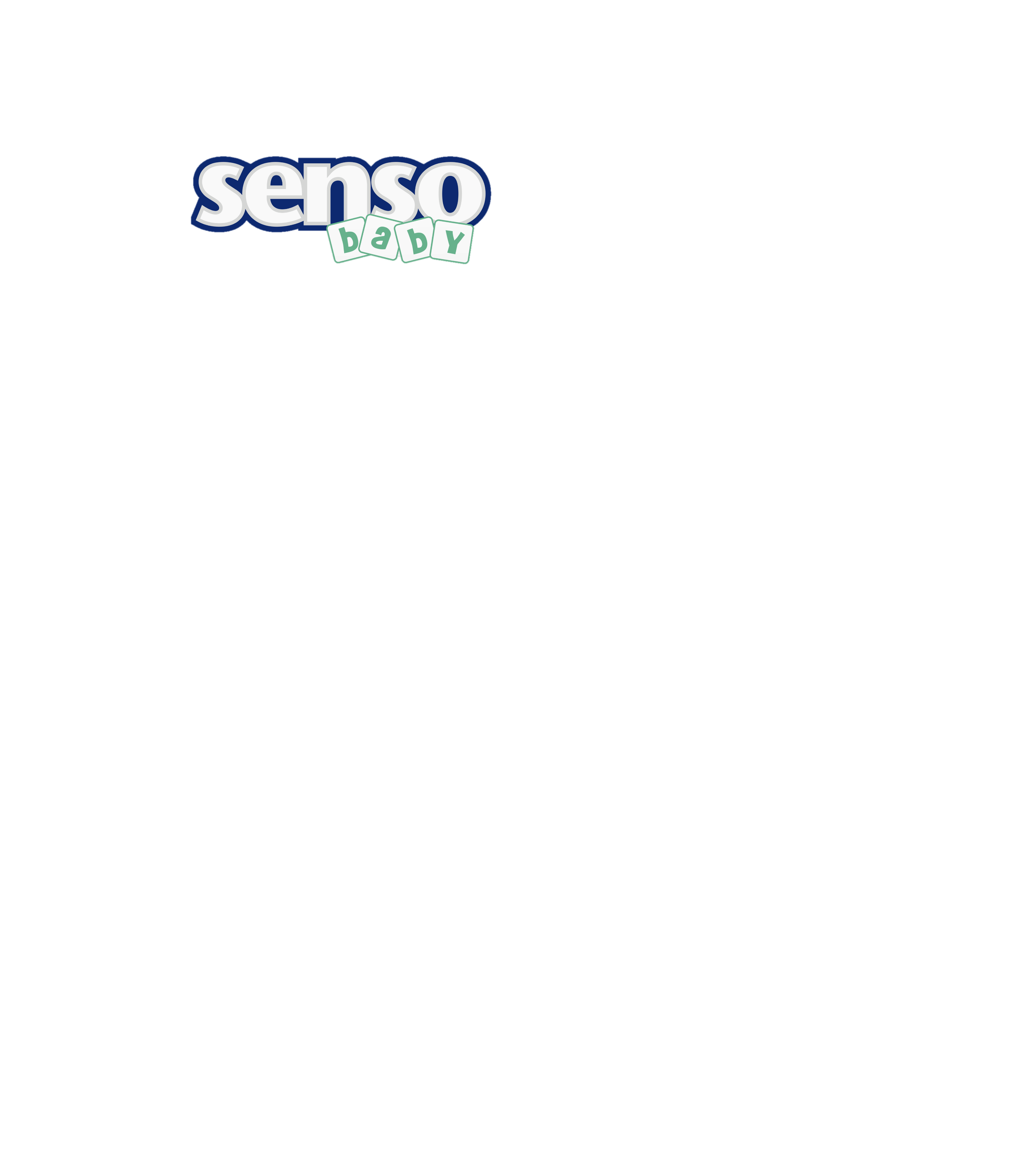 ПОДГУЗНИКИ
ТРУСИКИ
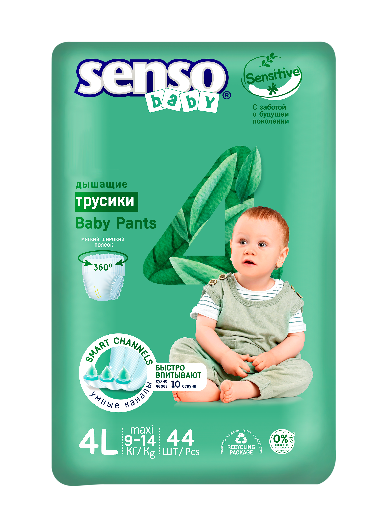 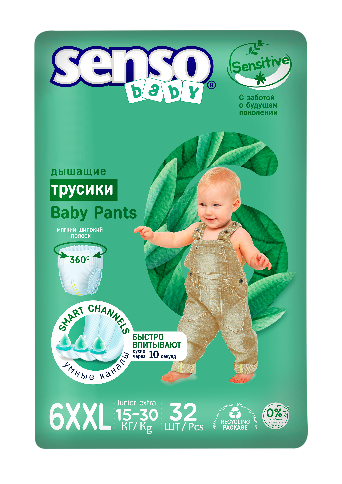 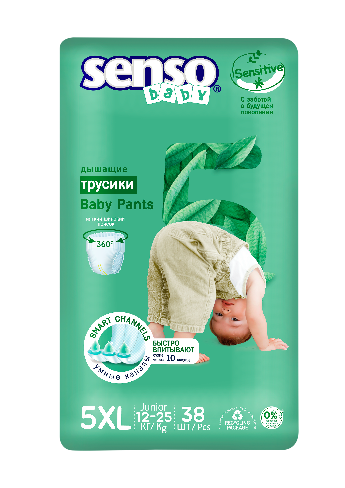 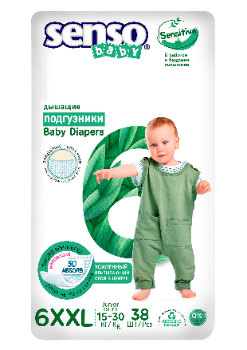 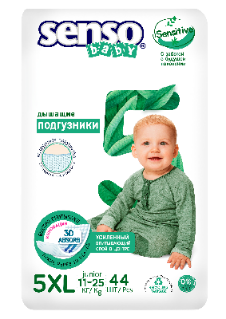 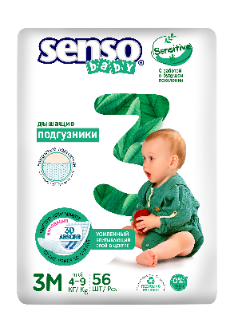 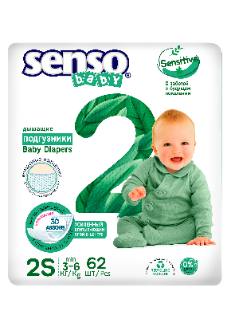 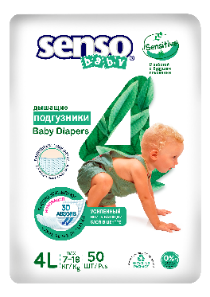 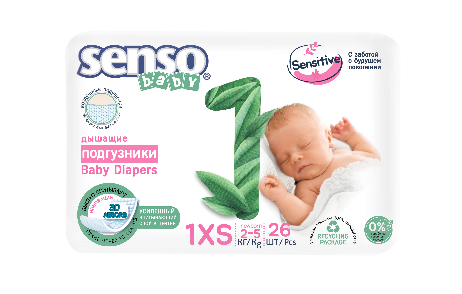 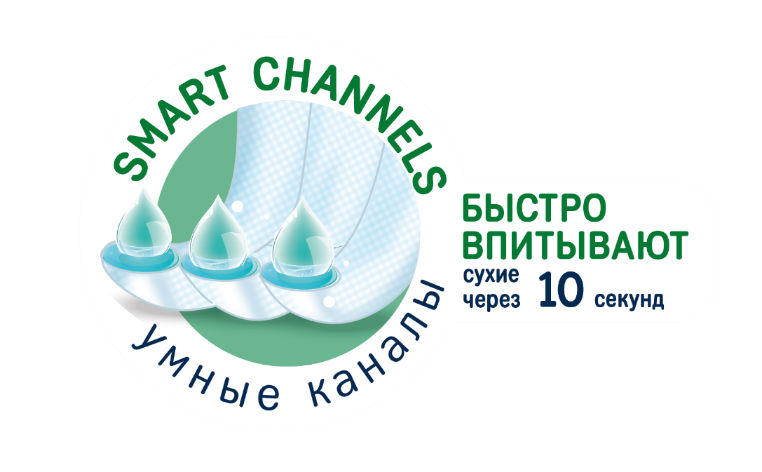 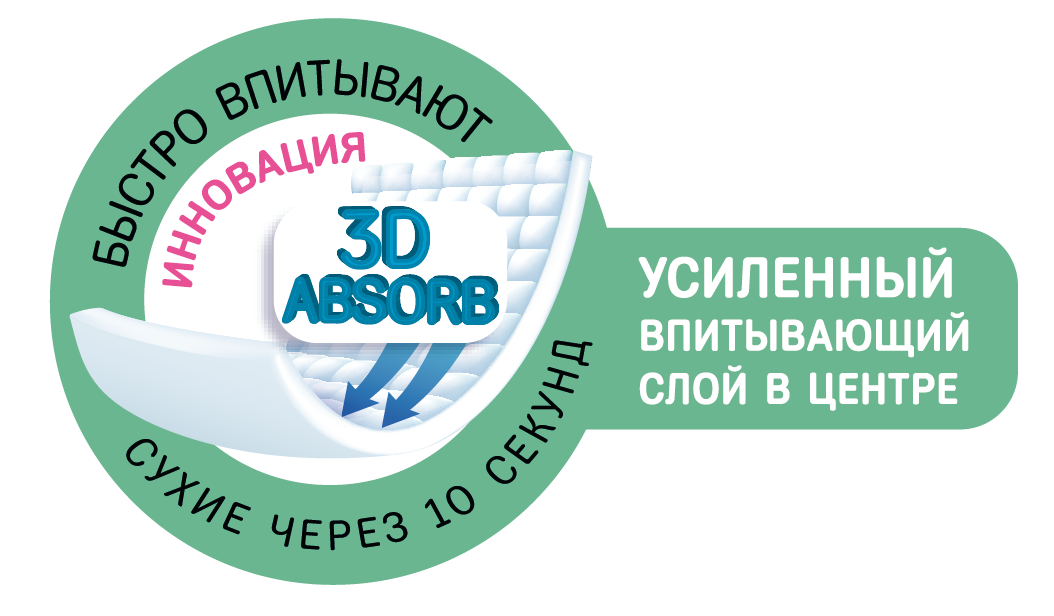 5 
SKU
3 
SKU
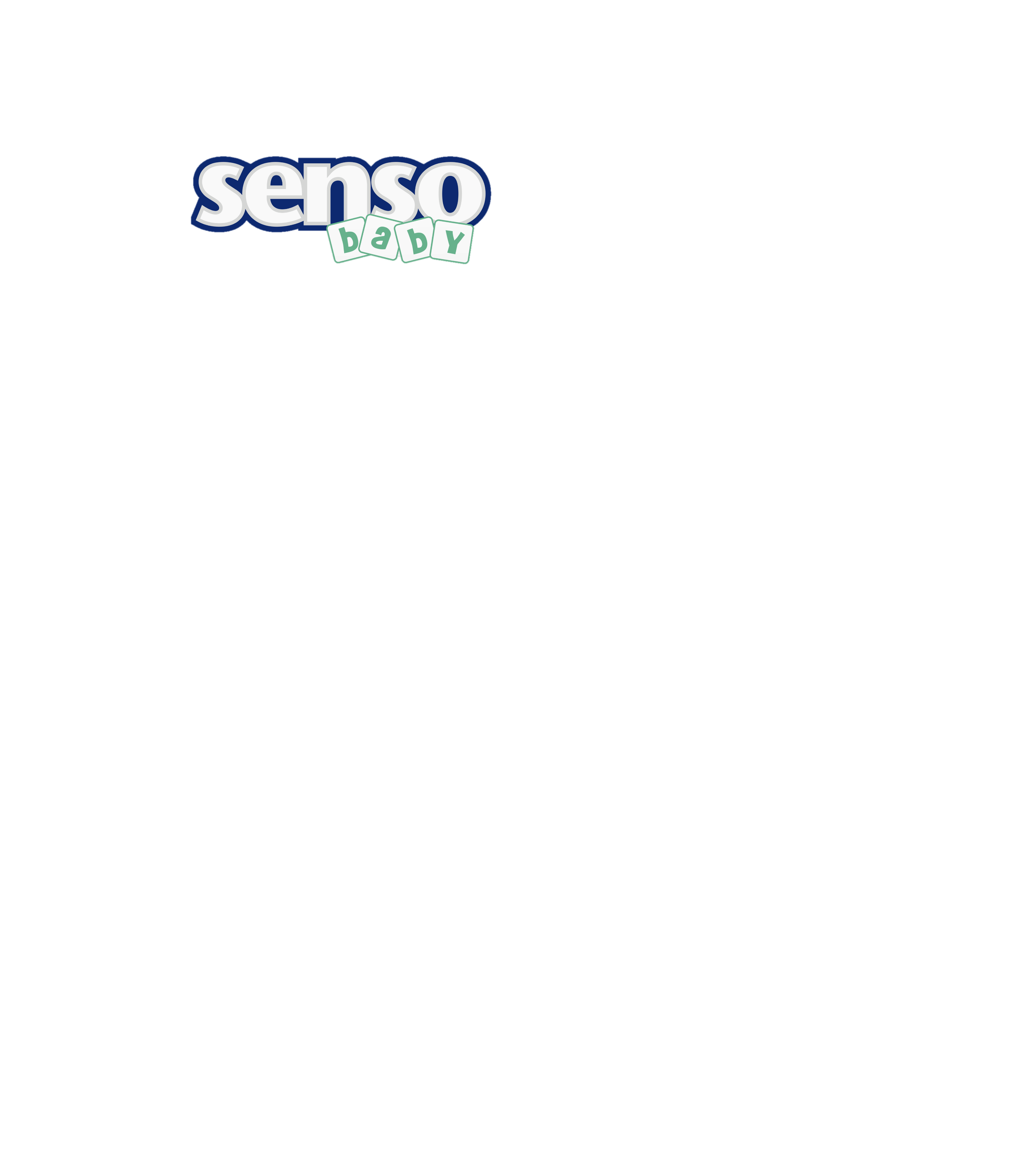 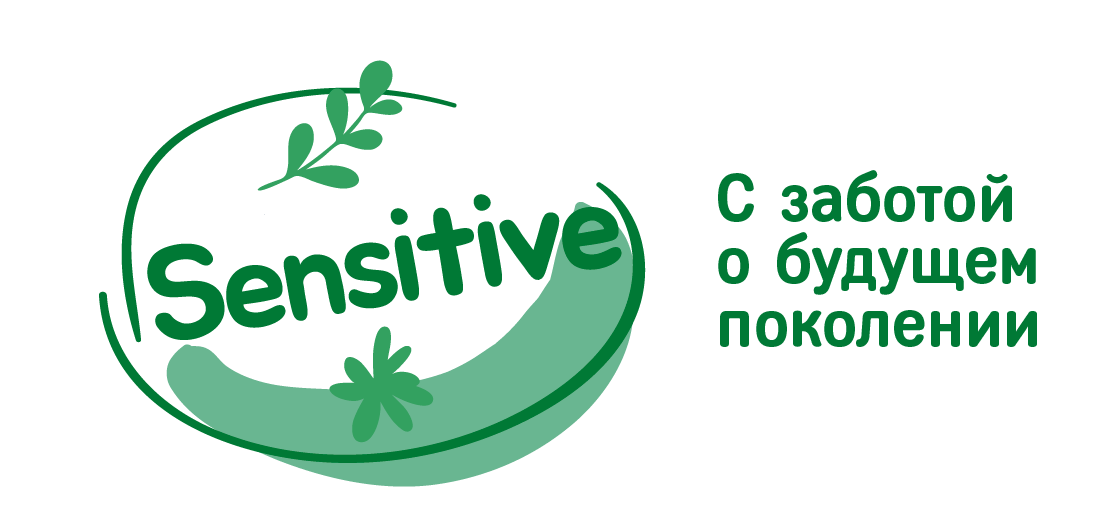 ПОДГУЗНИКИ
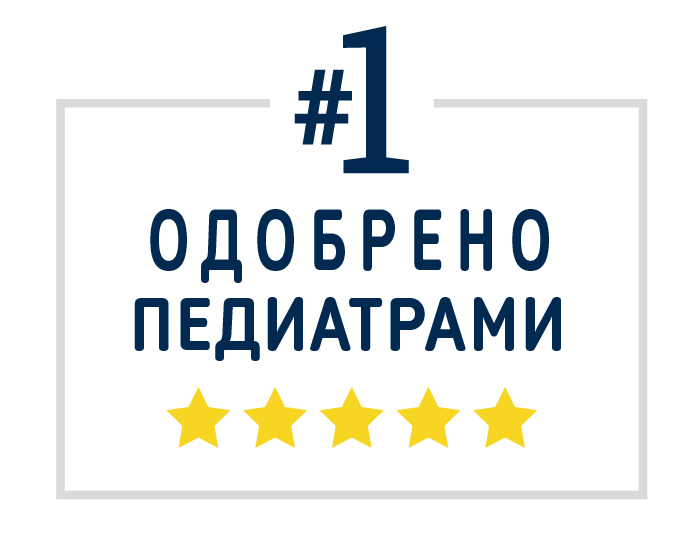 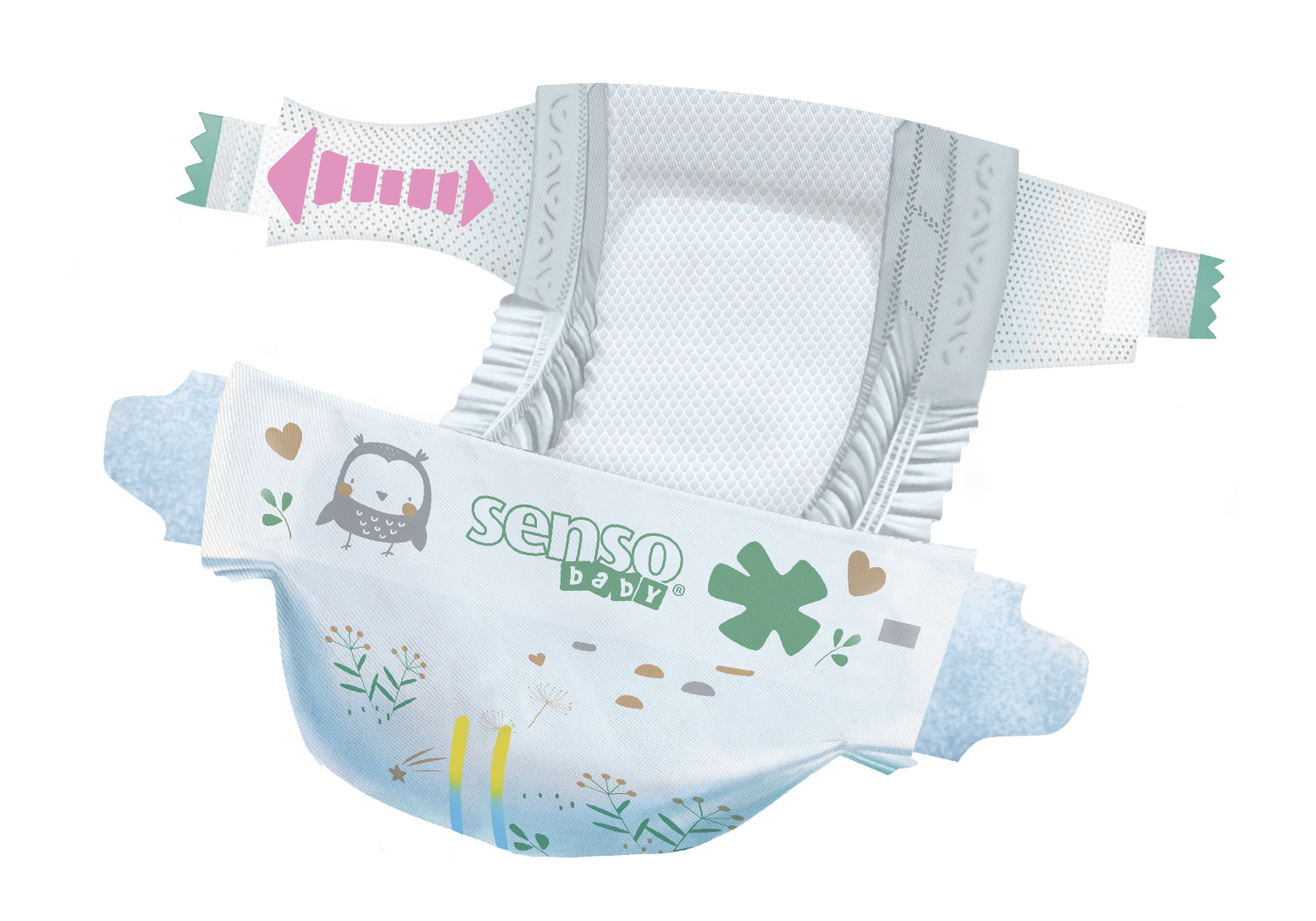 УДОБНАЯ ТЯНУЩАЯСЯ ЛИПУЧКА – ФИКСИРУЕТ ПОДГУЗНИК ПО РАЗМЕРУ ЖИВОТИКА
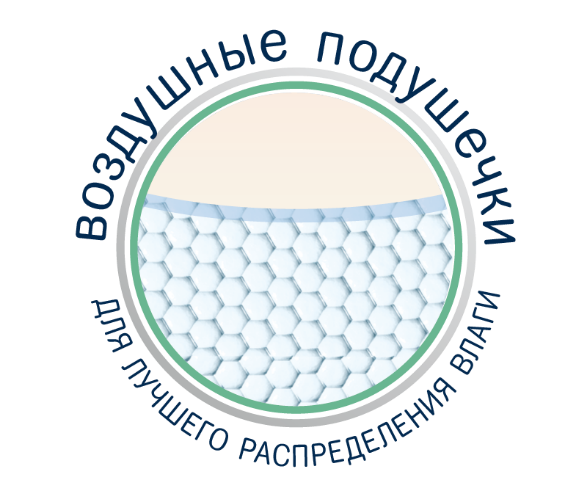 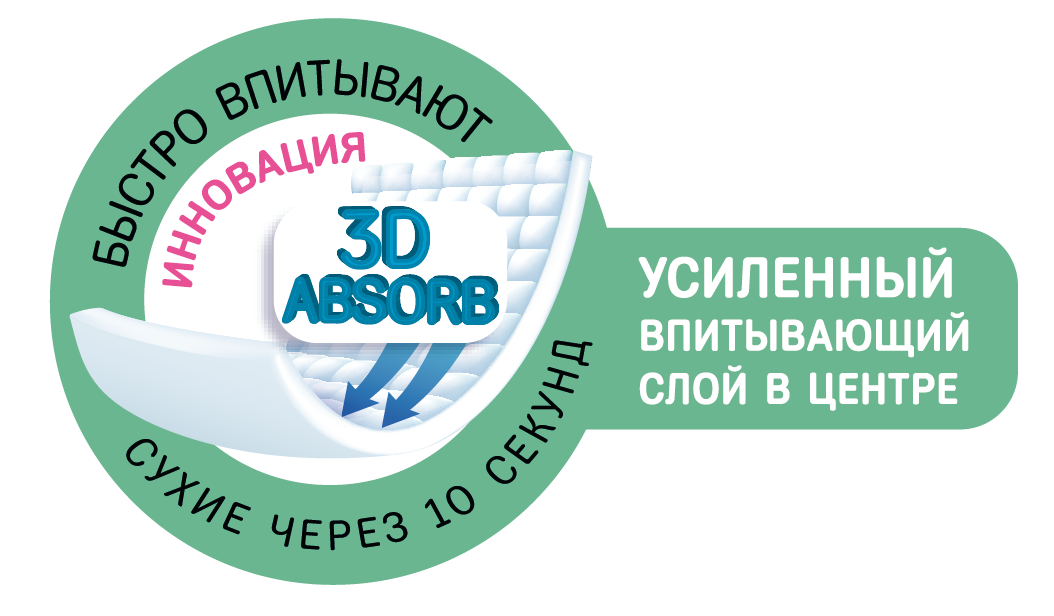 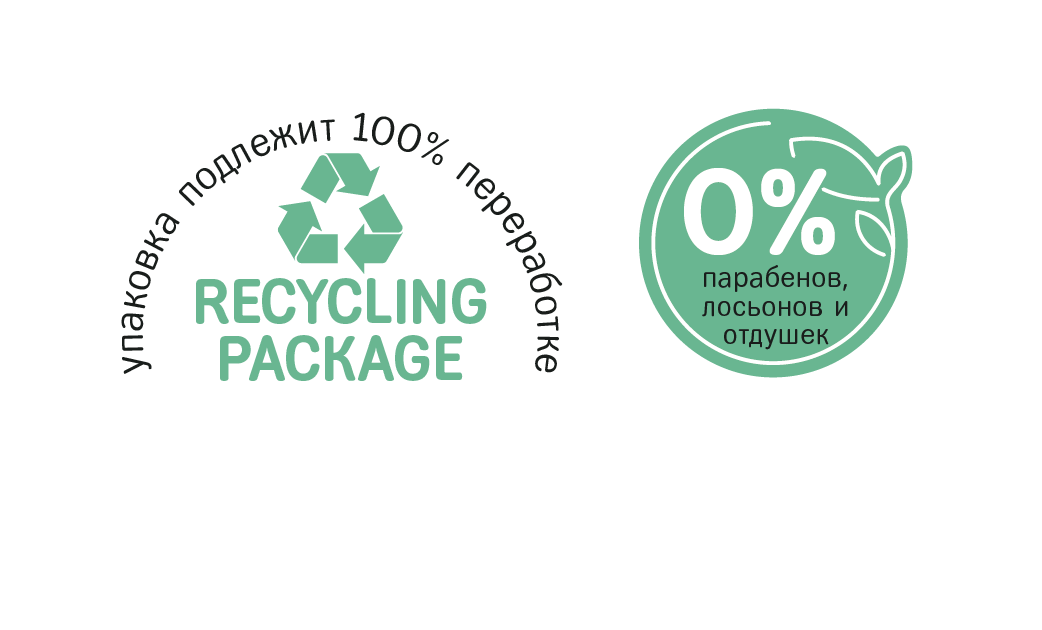 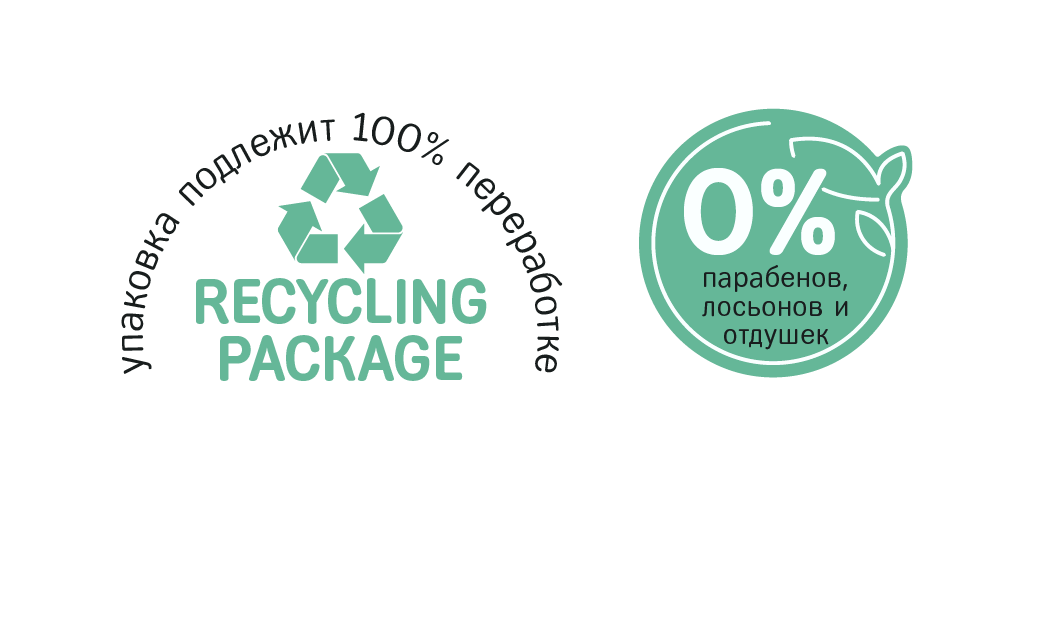 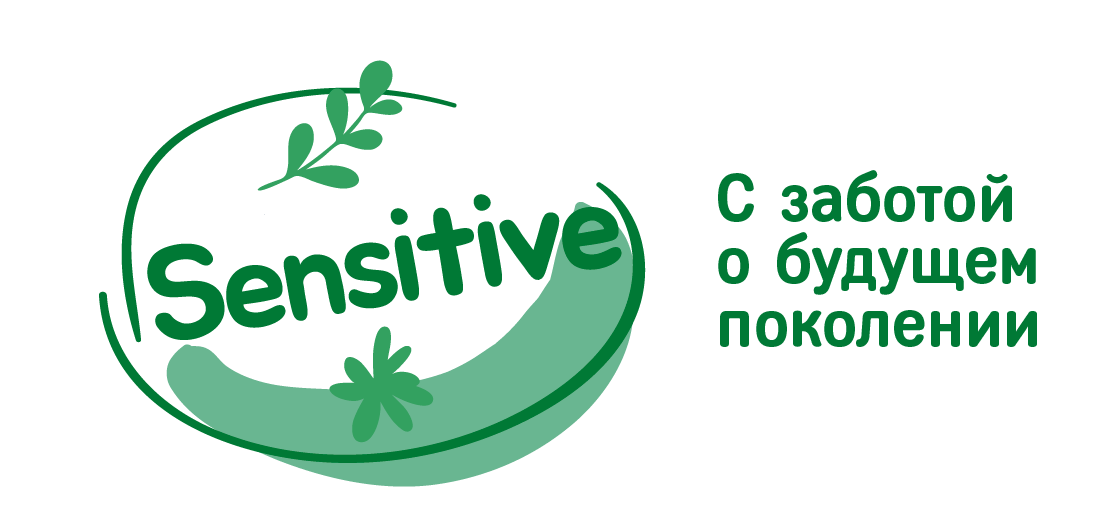 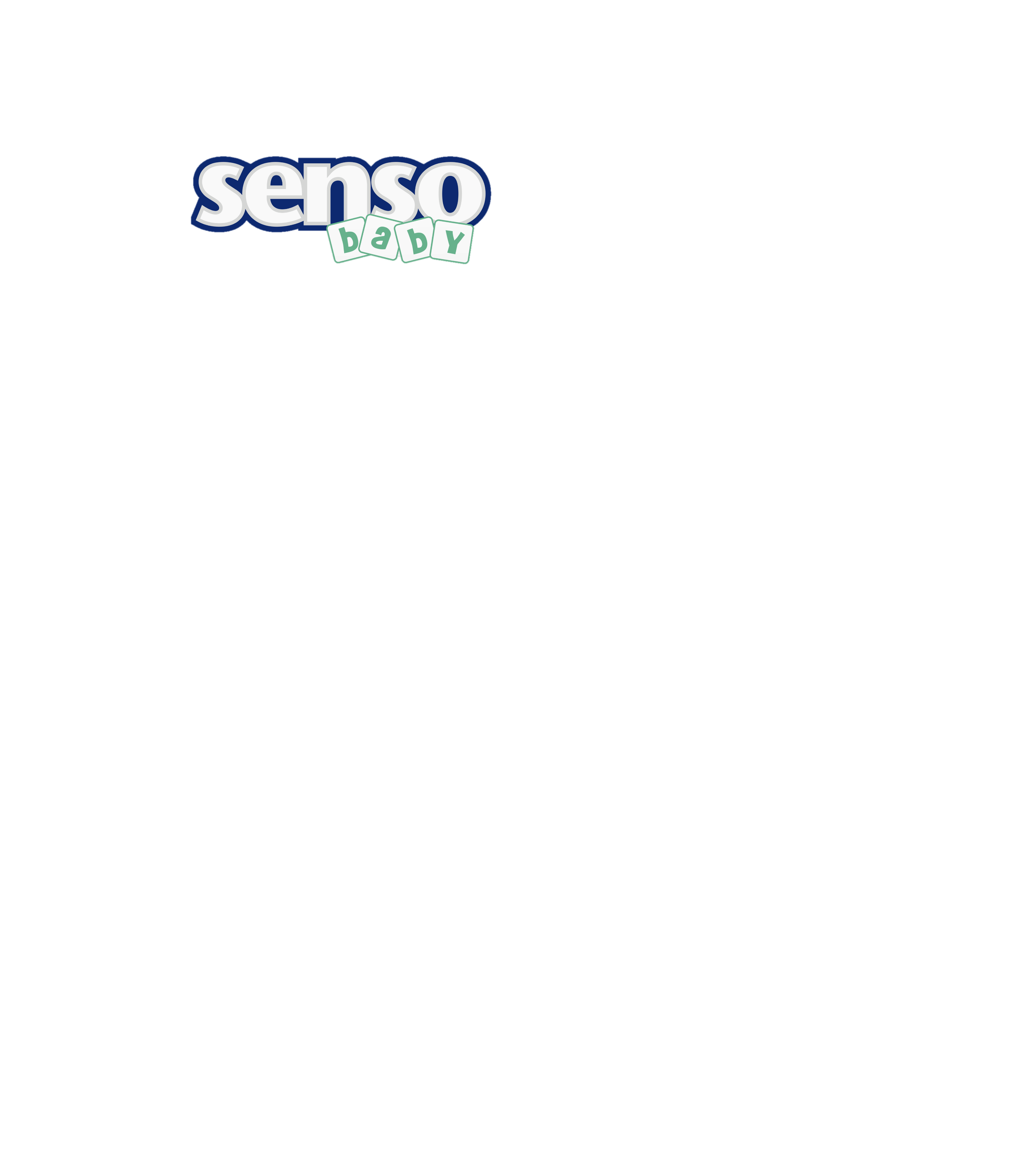 ТРУСИКИ
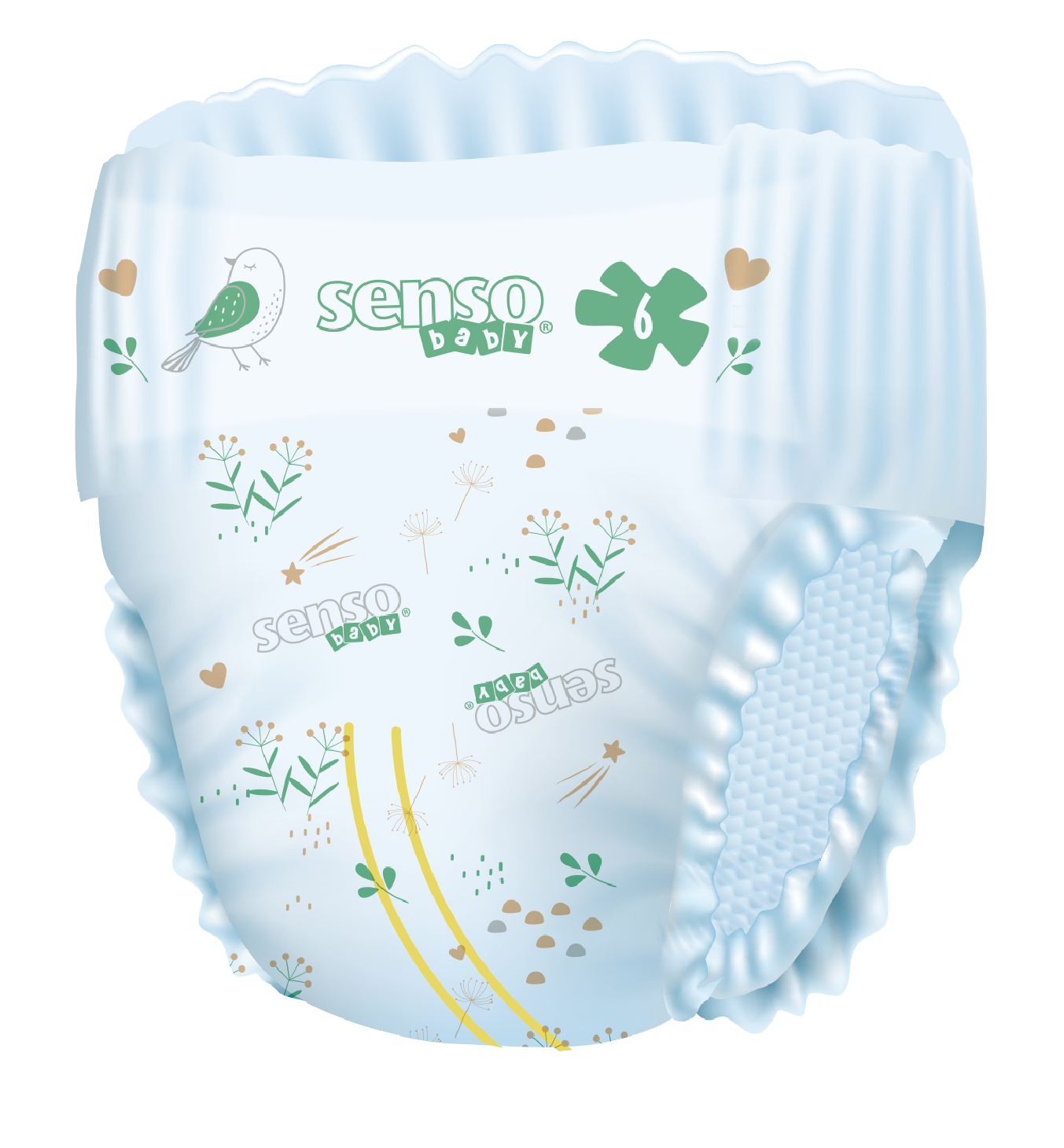 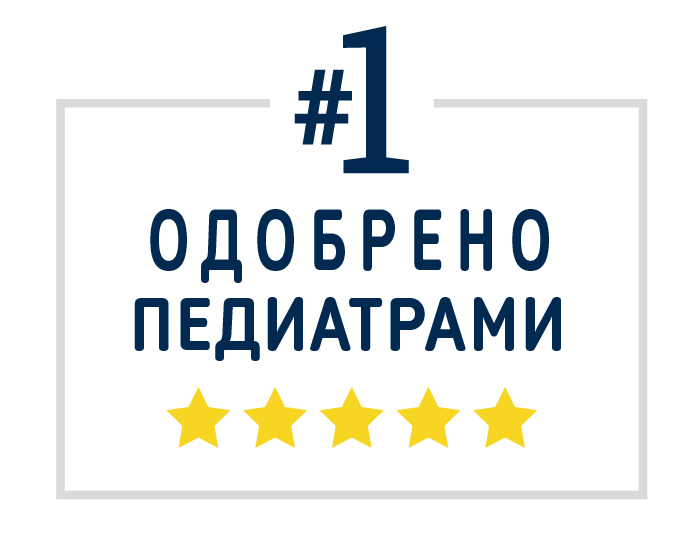 Мягкий широкий поясок
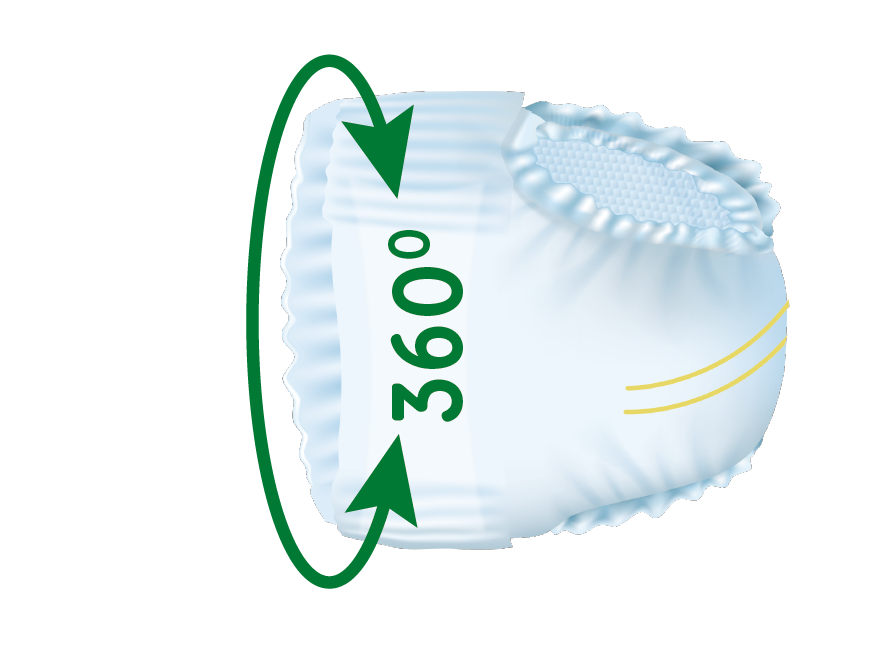 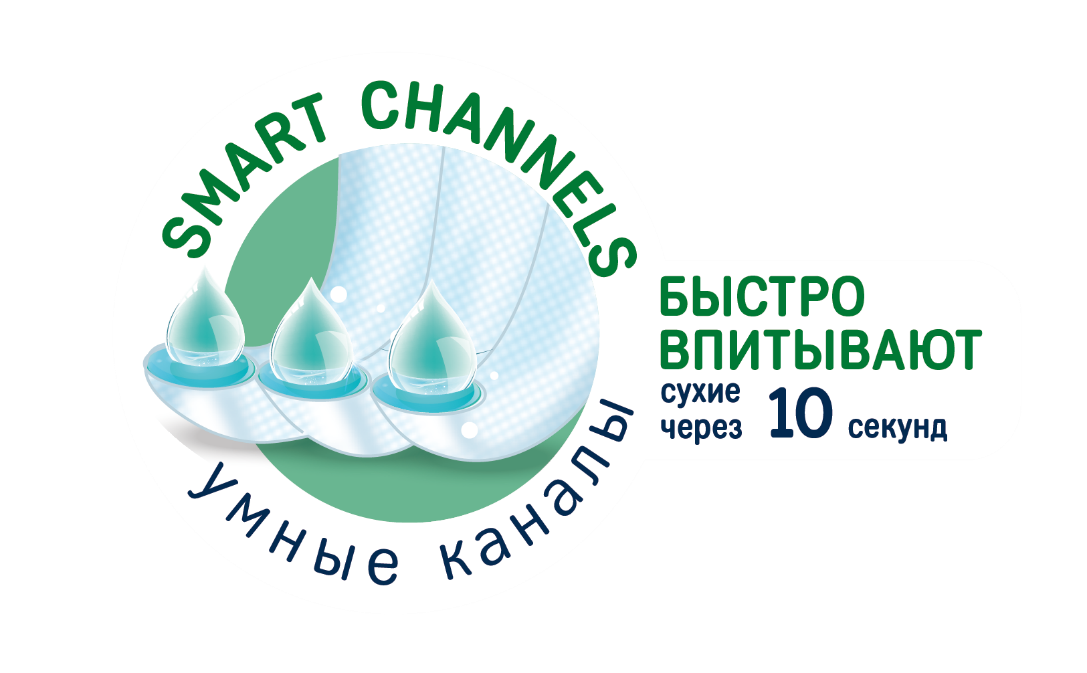 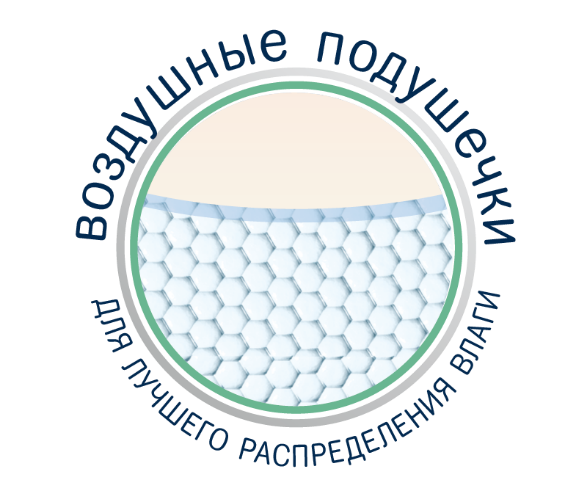 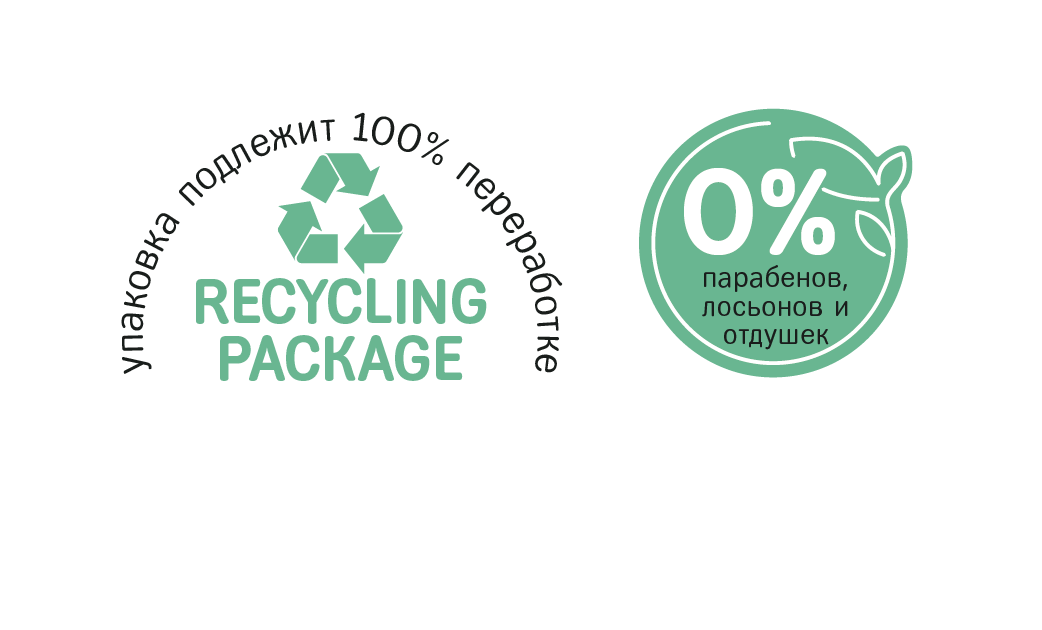 2 
SKU
Влажные салфетки
5
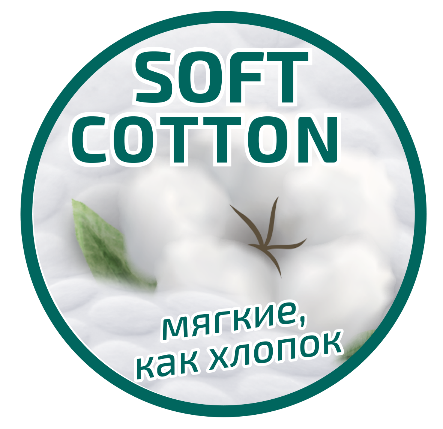 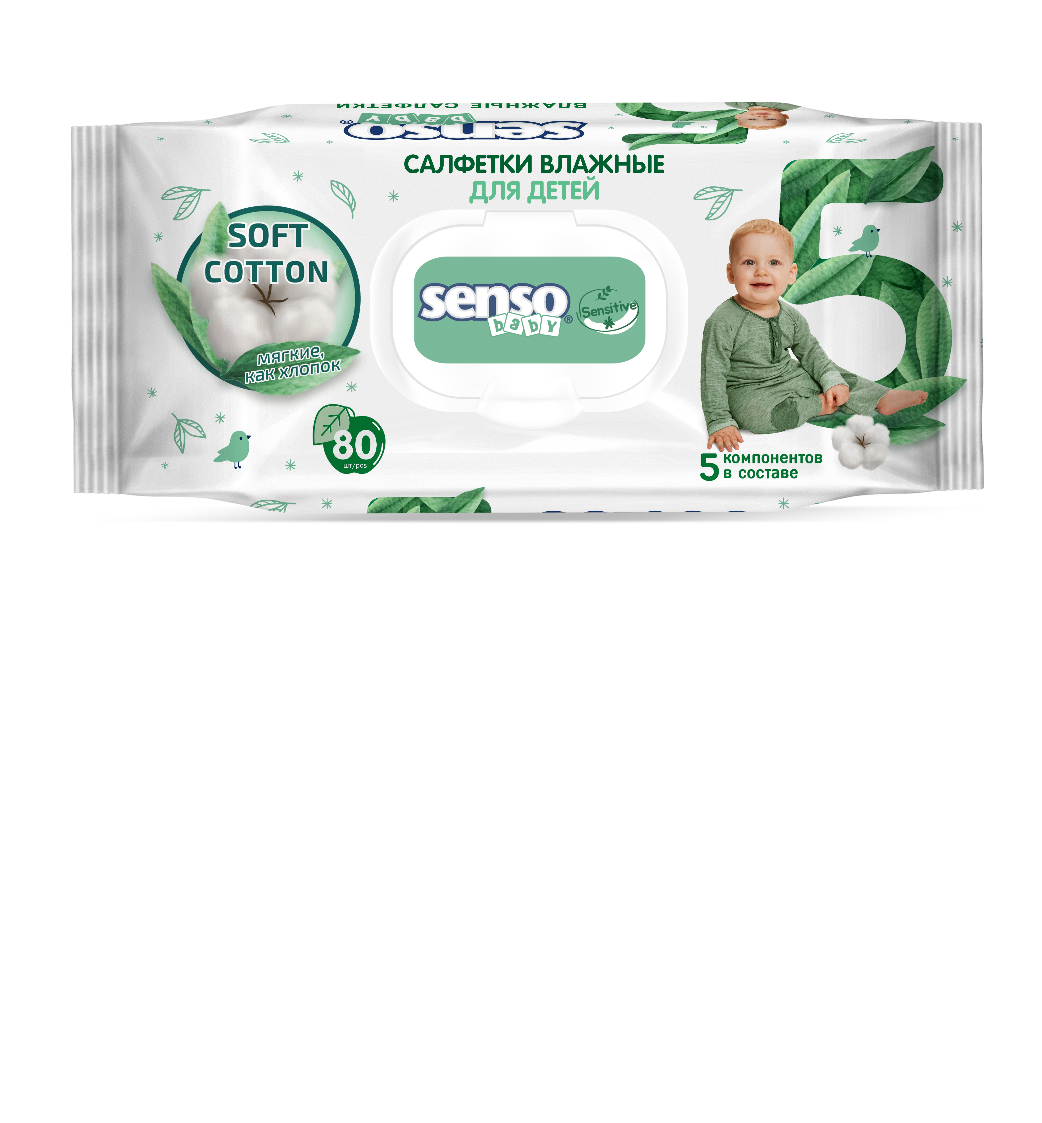 компонентов в составе
80
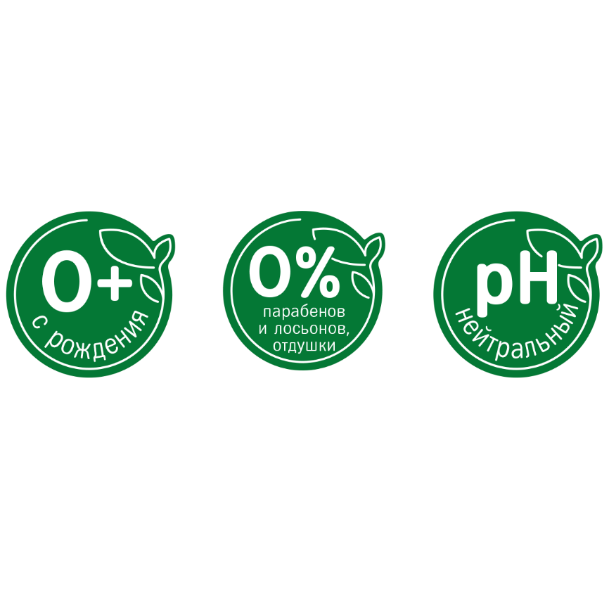 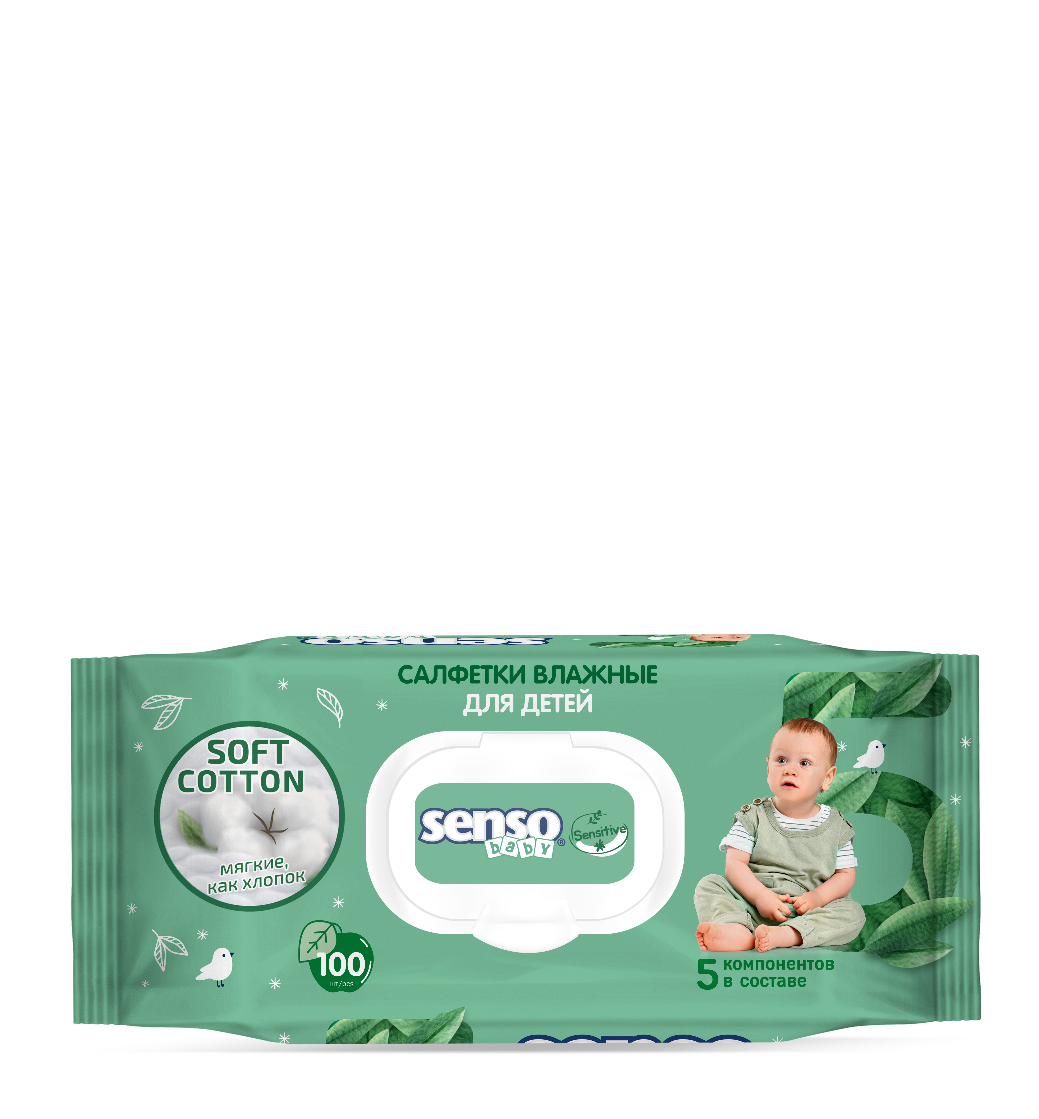 шт
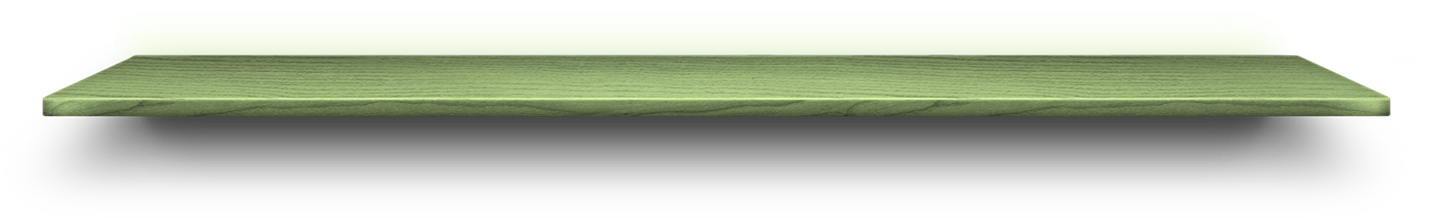 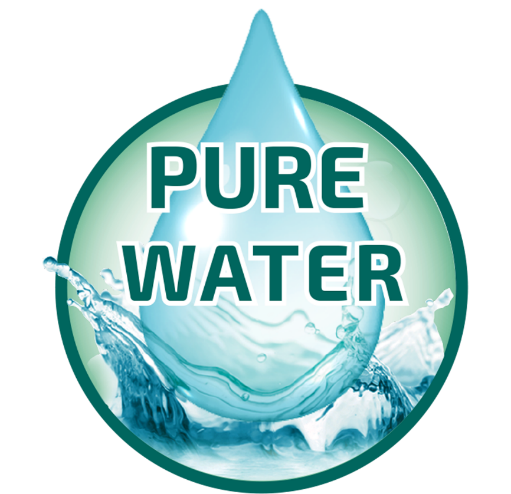 99%
100
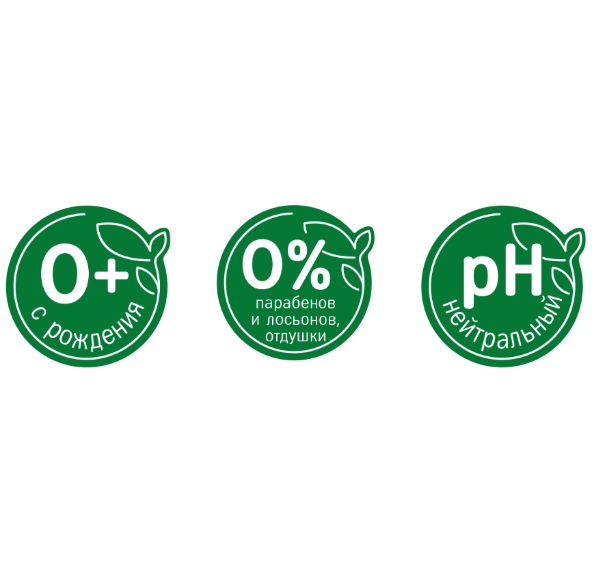 шт
Чистой воды
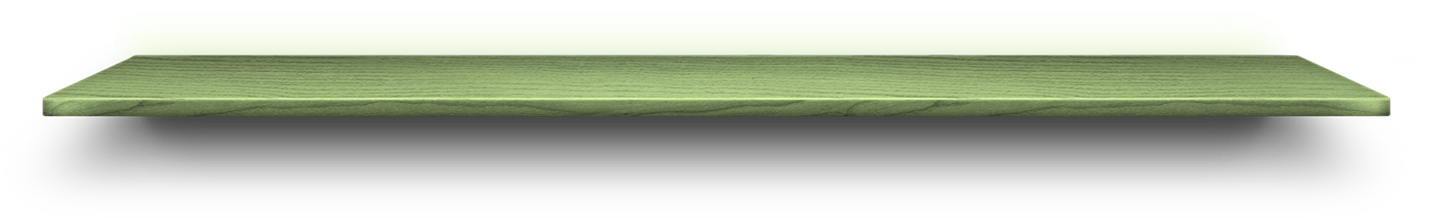 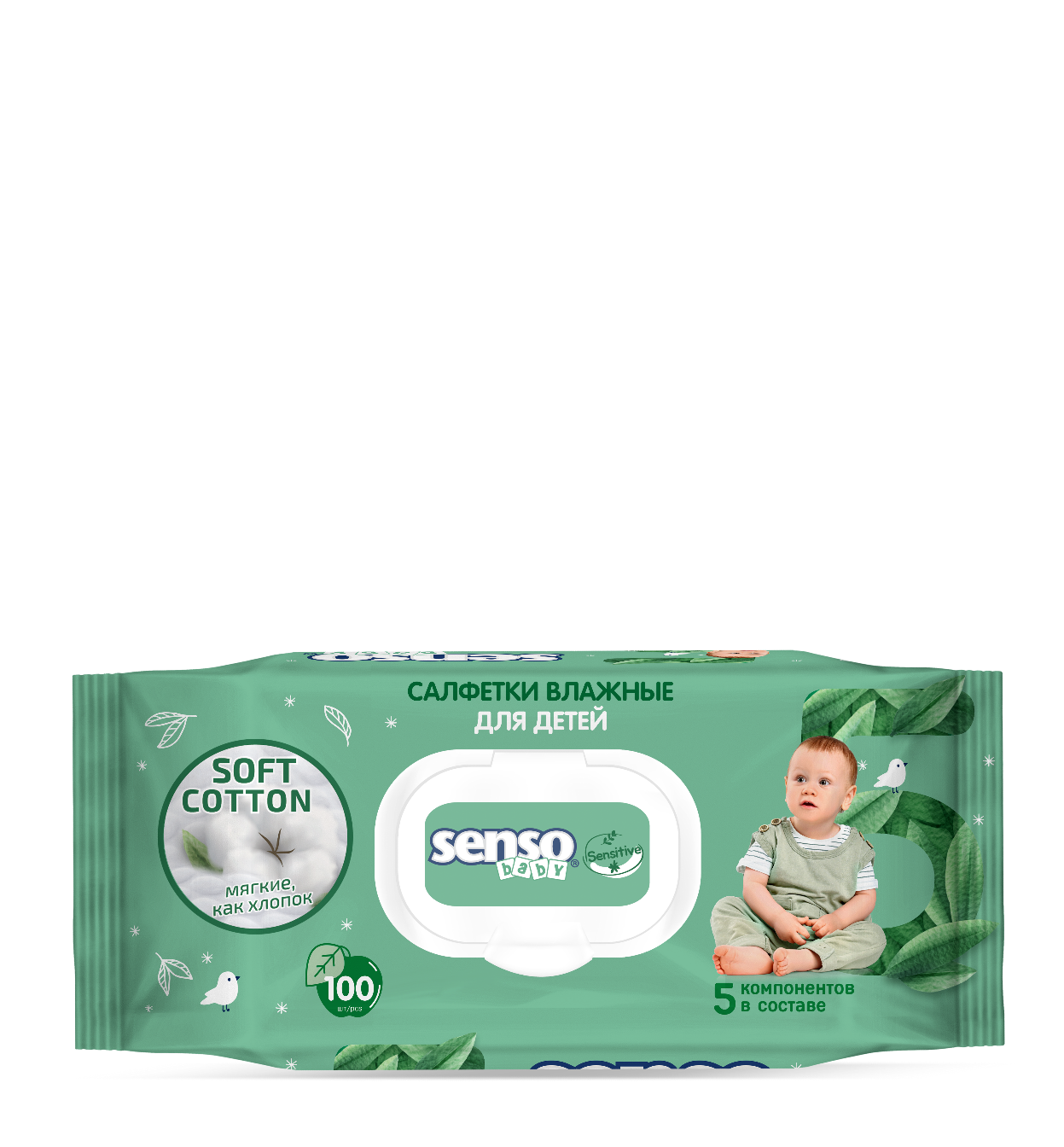 Влажные салфетки
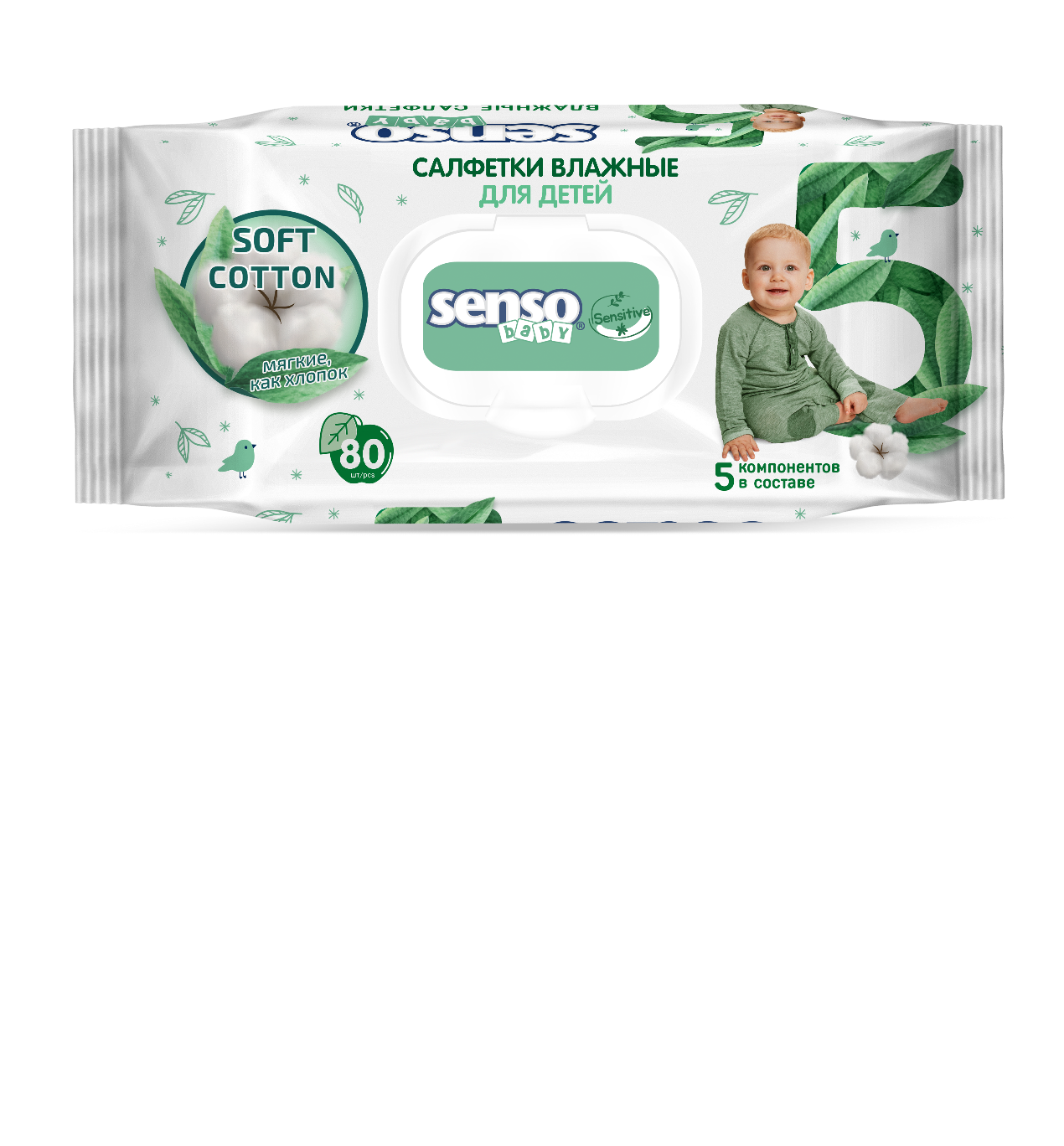 80 
шт
100 
шт
5
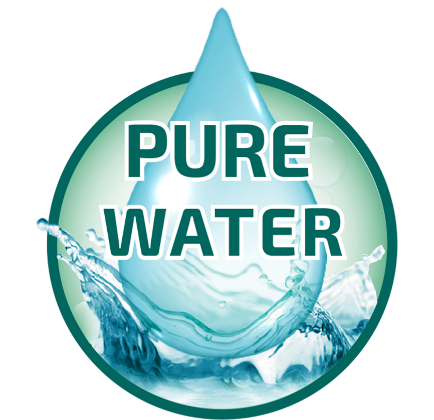 Самый чистый и безопасный состав, только ПЯТЬ компонентов.
Мягкие салфетки содержат 
99% дистиллированной воды, что делает их нежными  даже для чувствительной детской кожи.
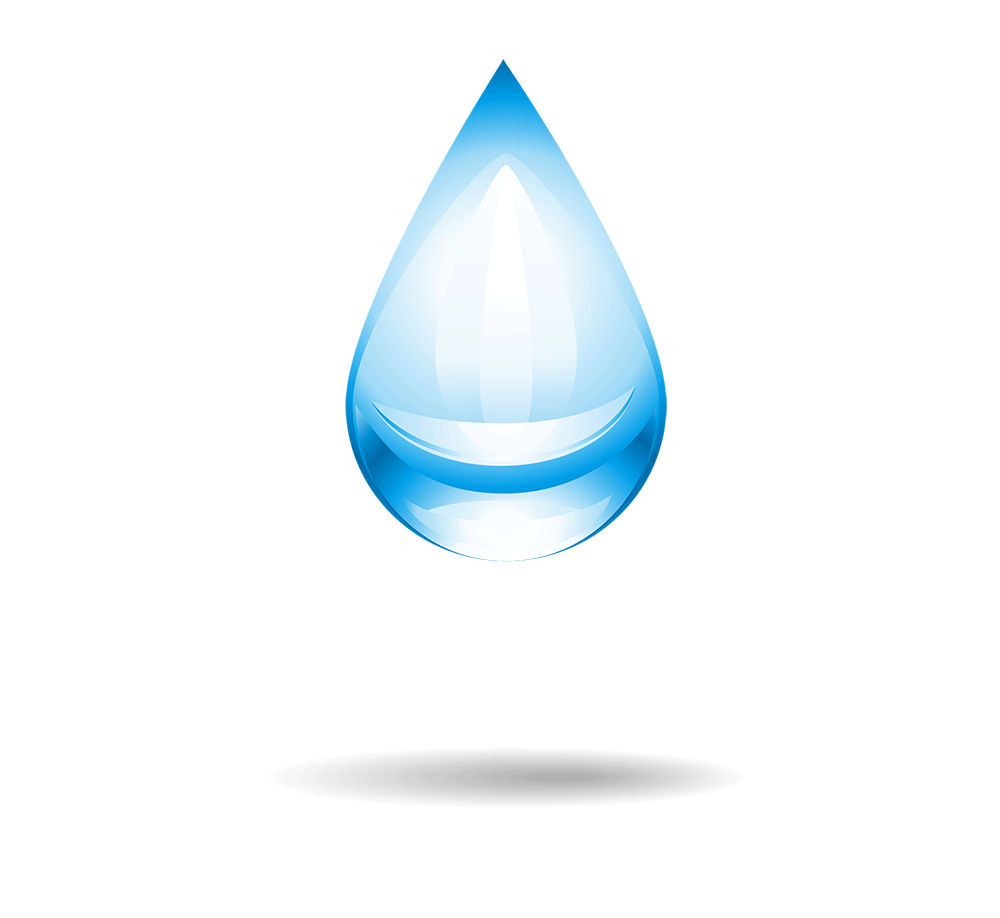 Сверхочищенная вода
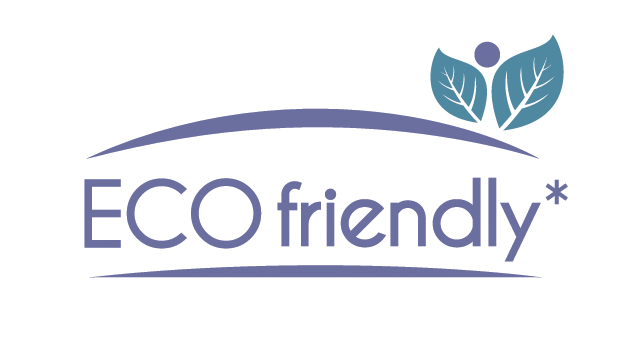 *При производстве детских салфеток мы не используем хлор
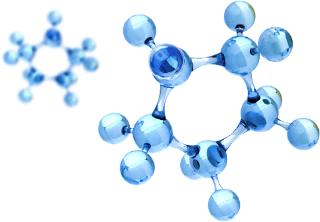 Мягкие консерванты
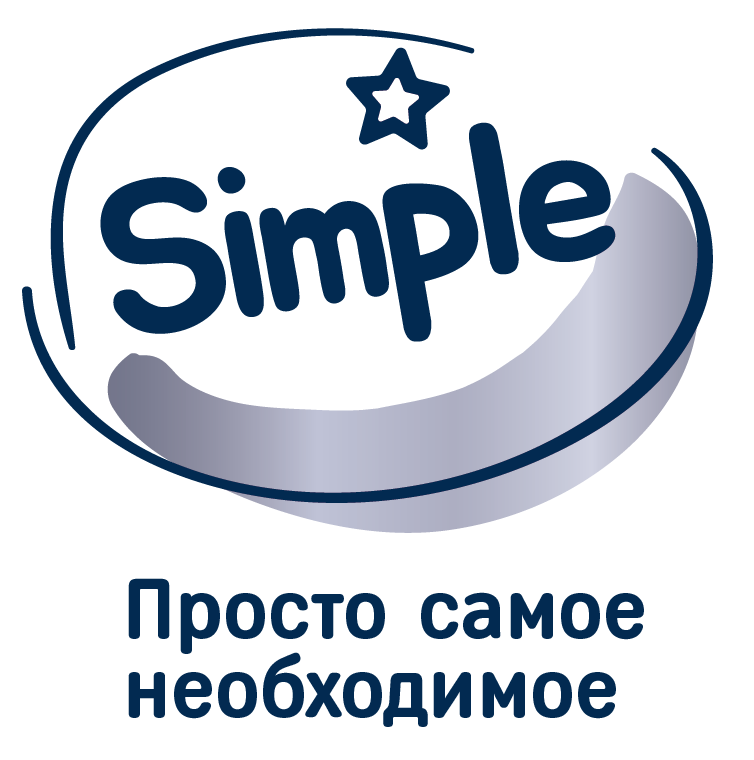 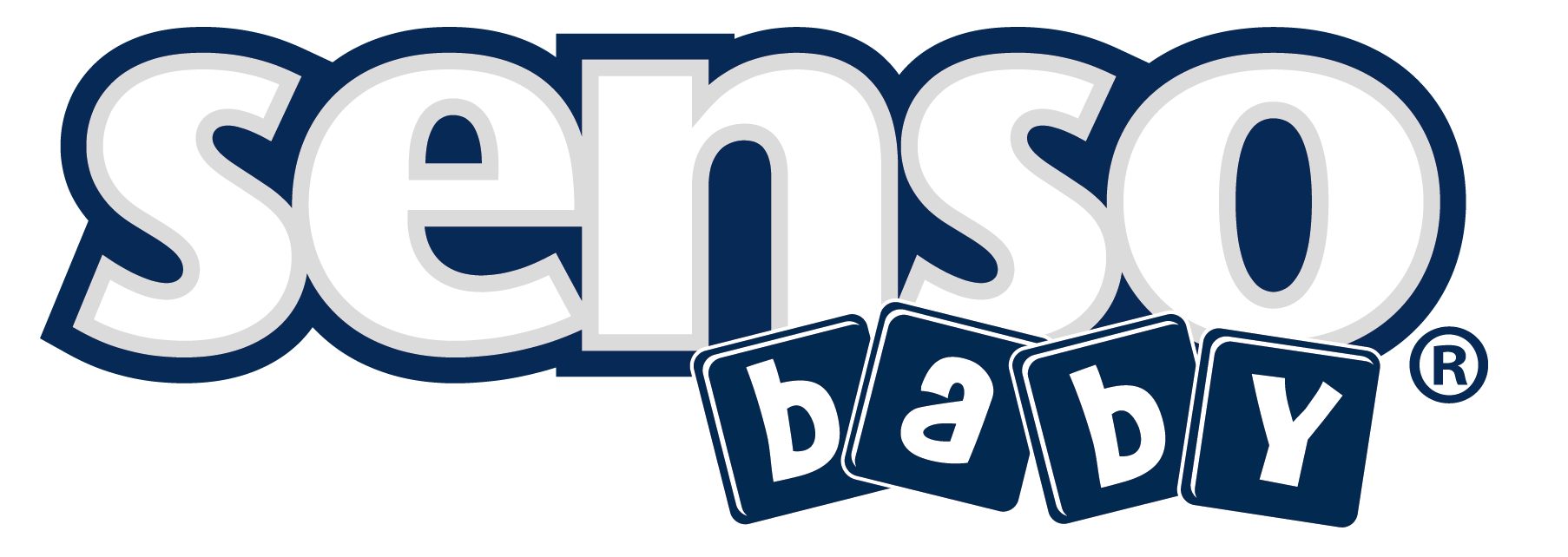 SIMPLE
Просто самое необходимое
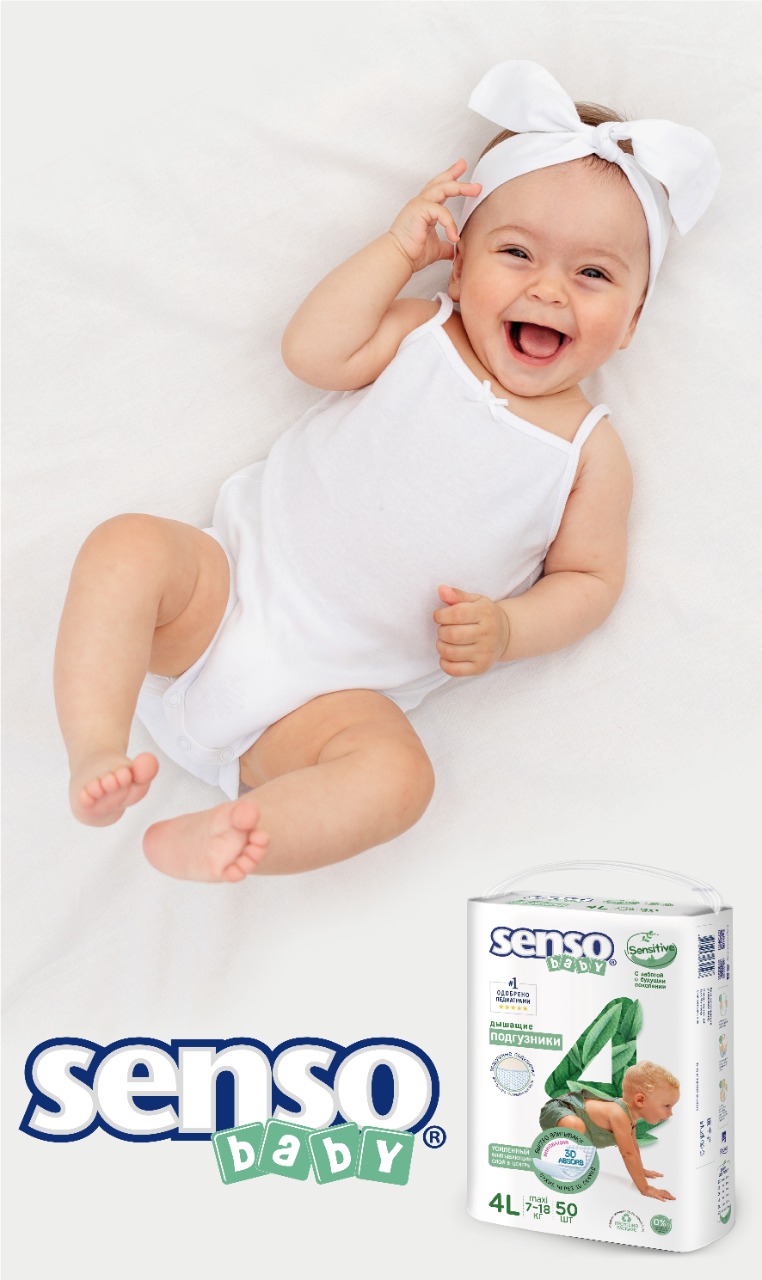 В 
ТРЕНДЕ
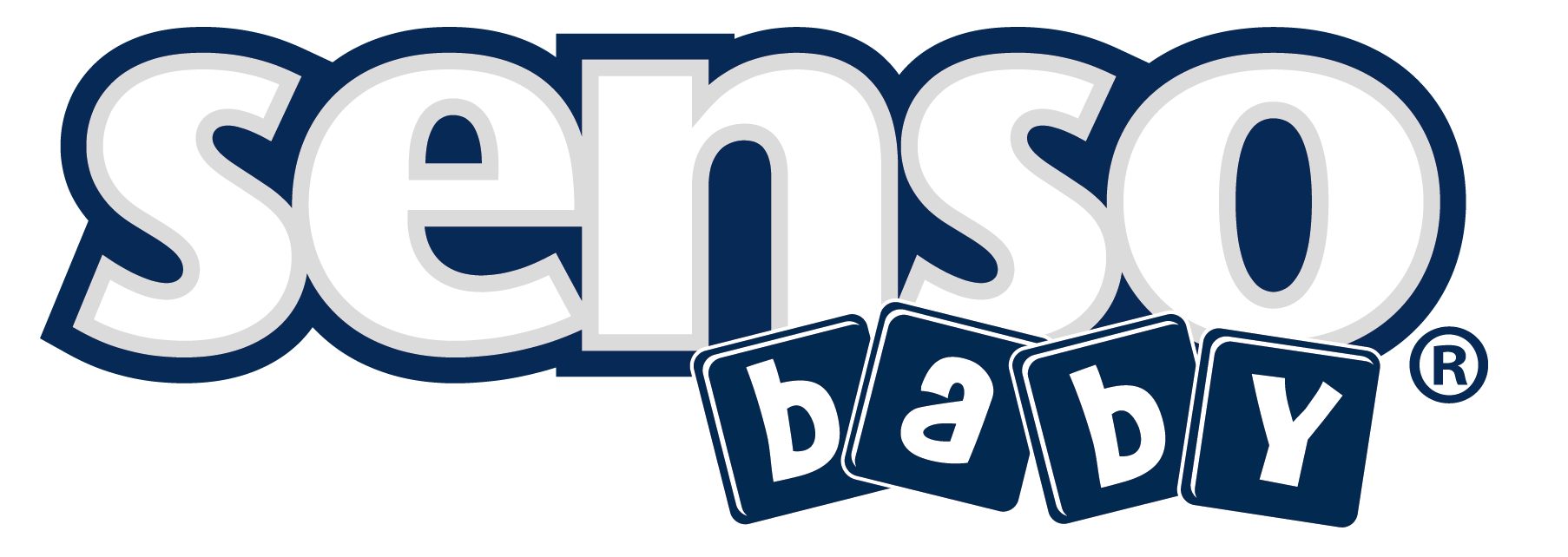 *Senso Baby представляет новый современный европейский дизайн
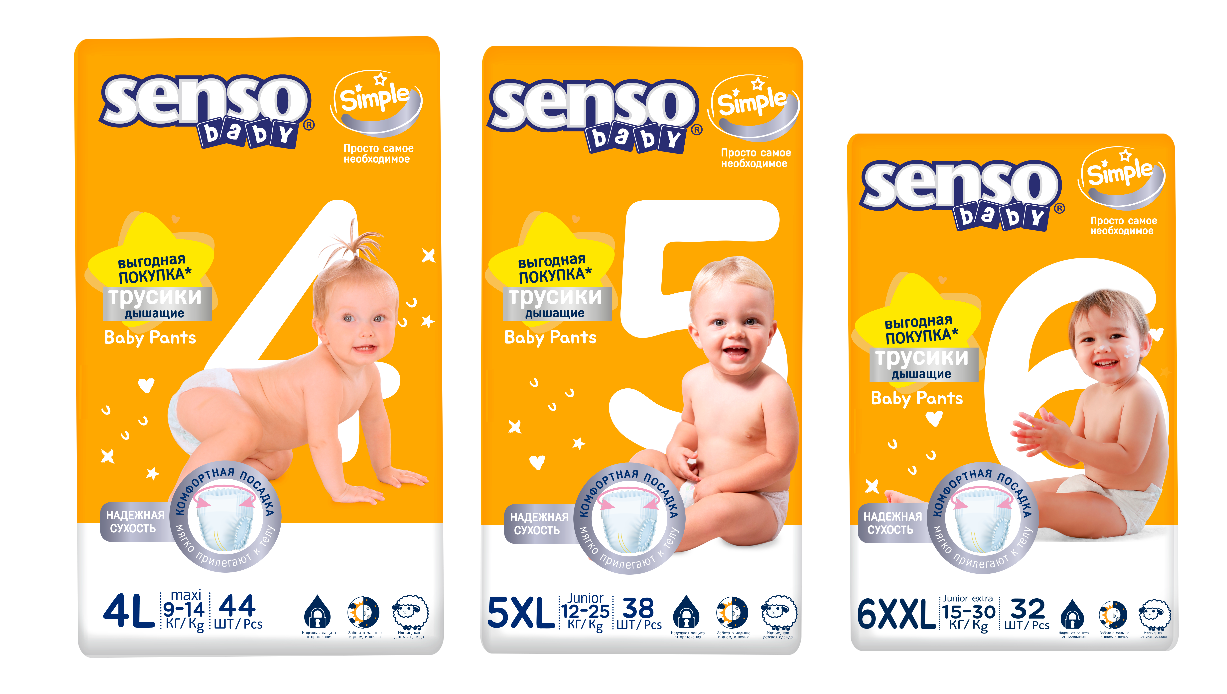 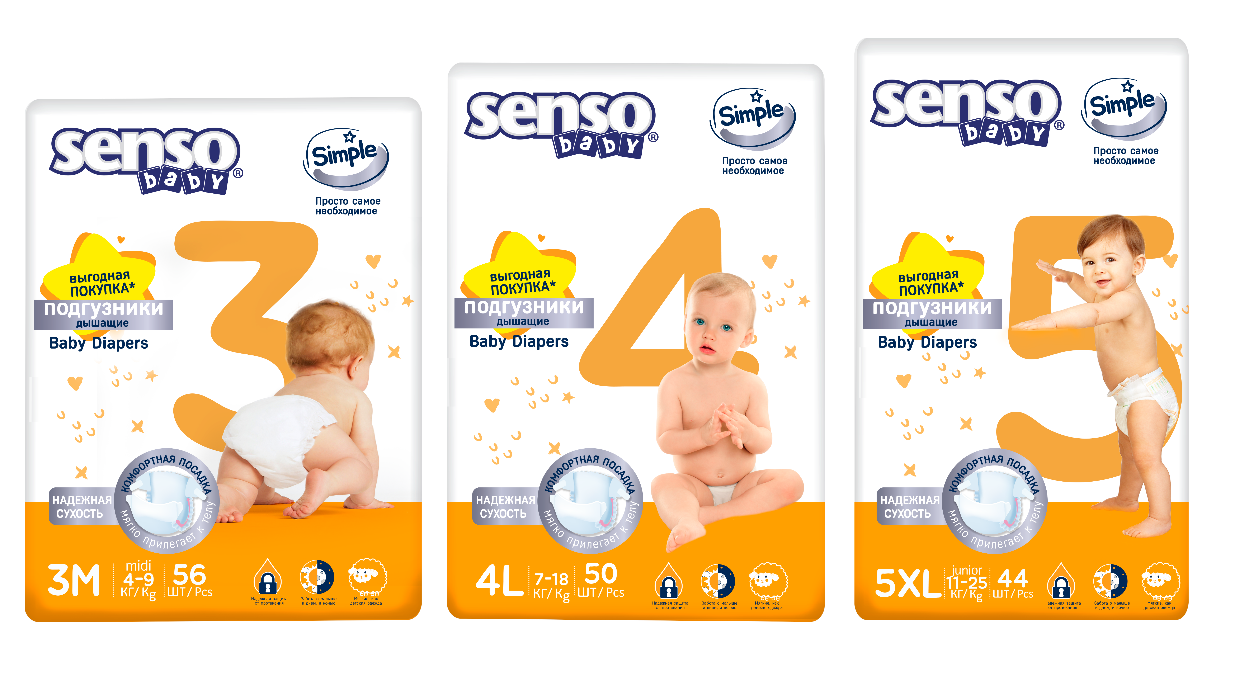 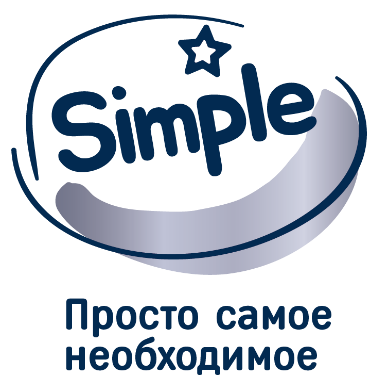 Подгузники
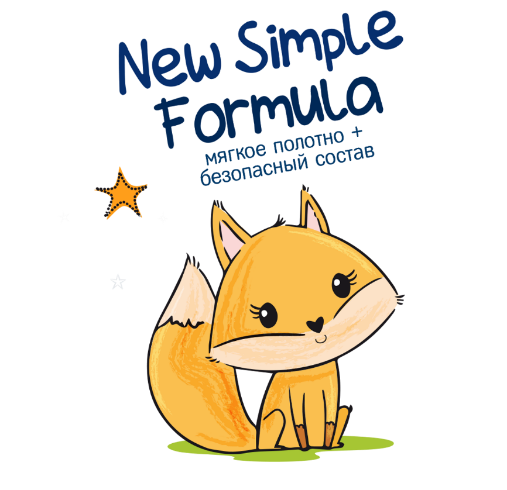 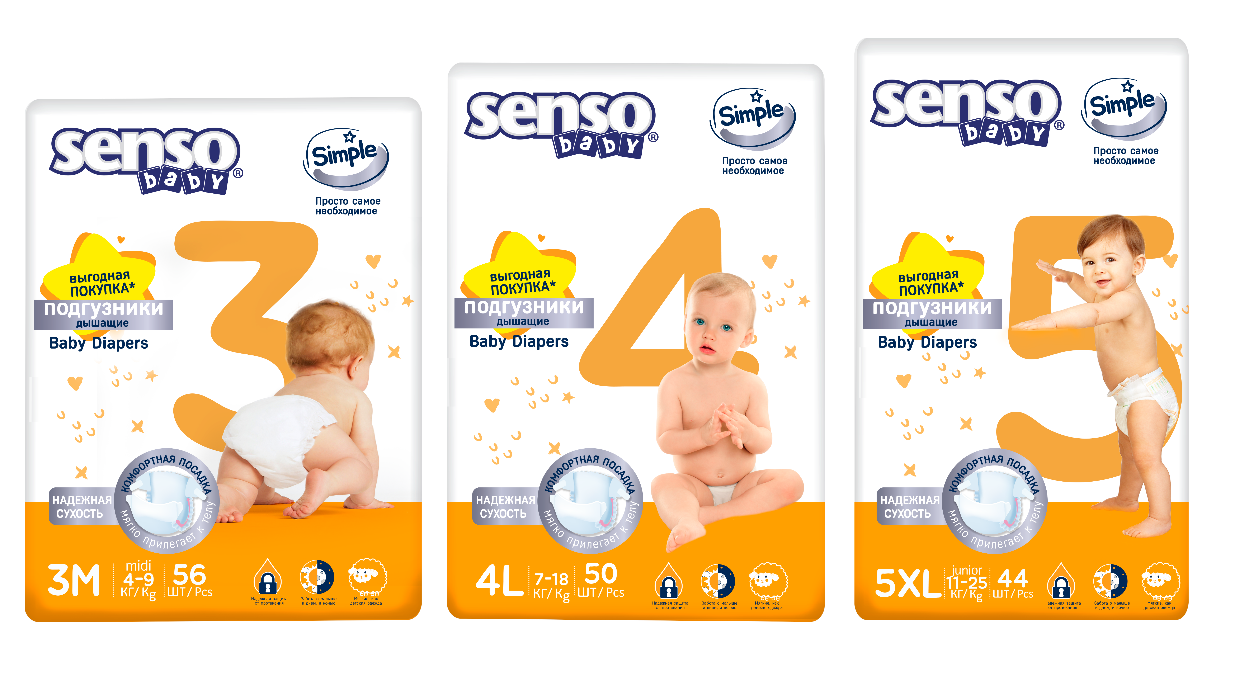 Продукция обладаем всеми необходимыми свойствами для каждодневного ухода за малышом. Девиз линейки данной продукции – Просто самое необходимое по доступной цене!
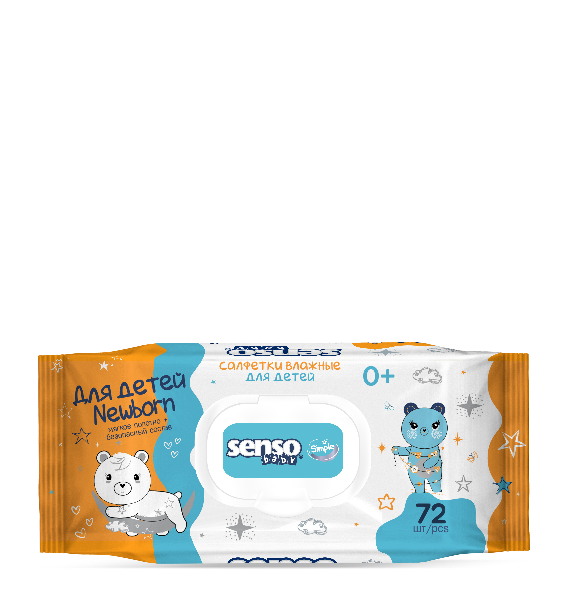 Трусики
Влажные салфетки
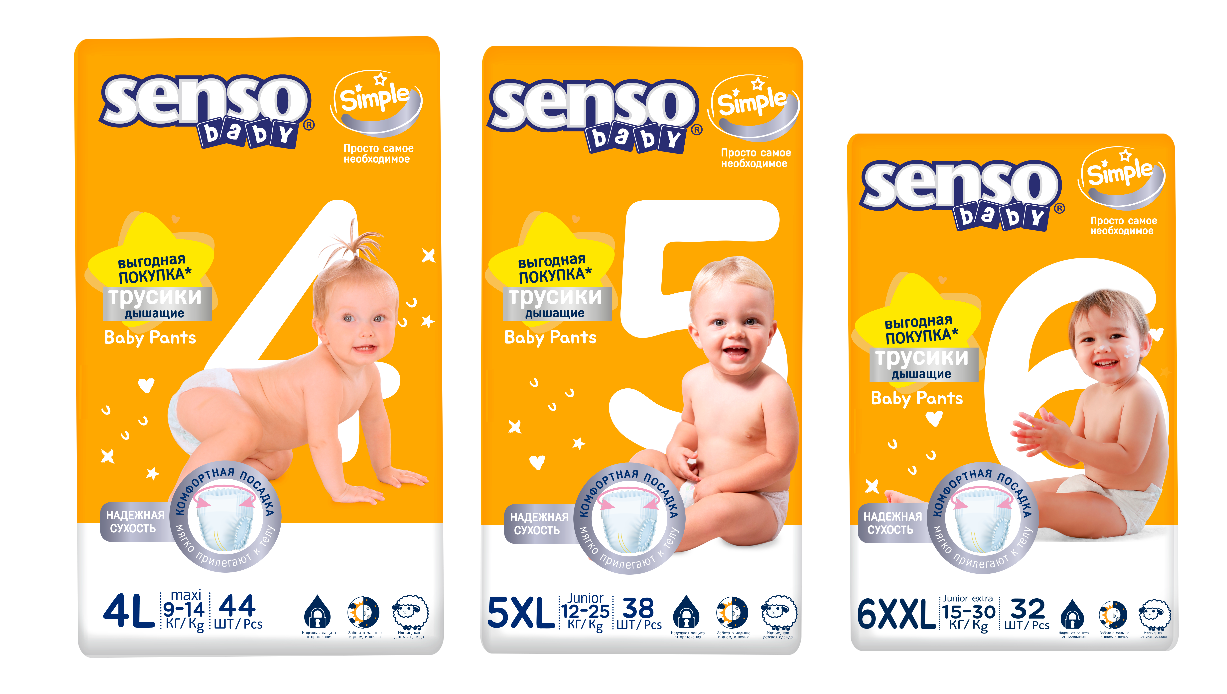 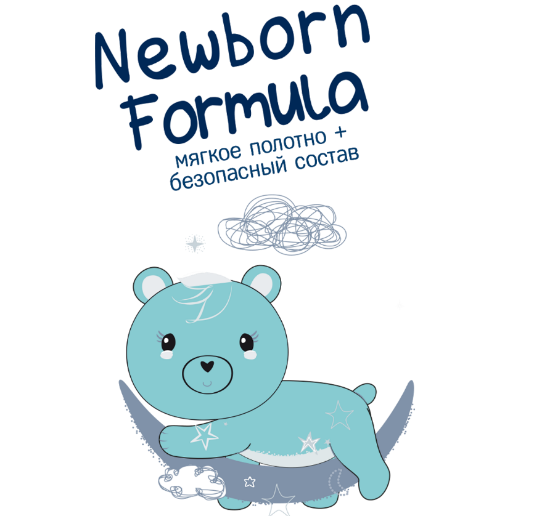 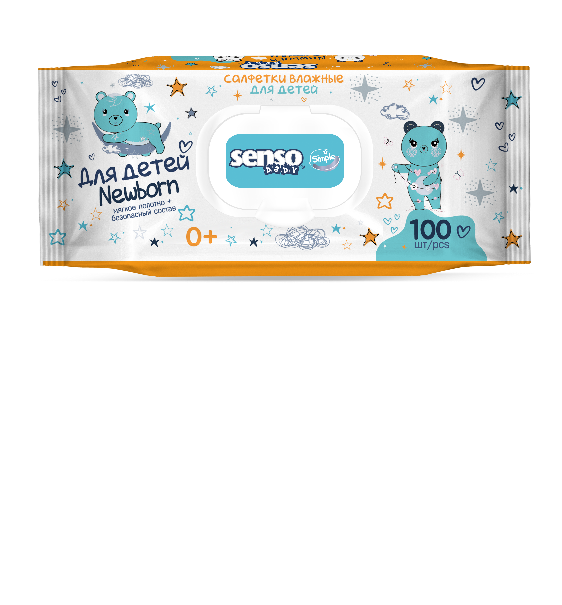 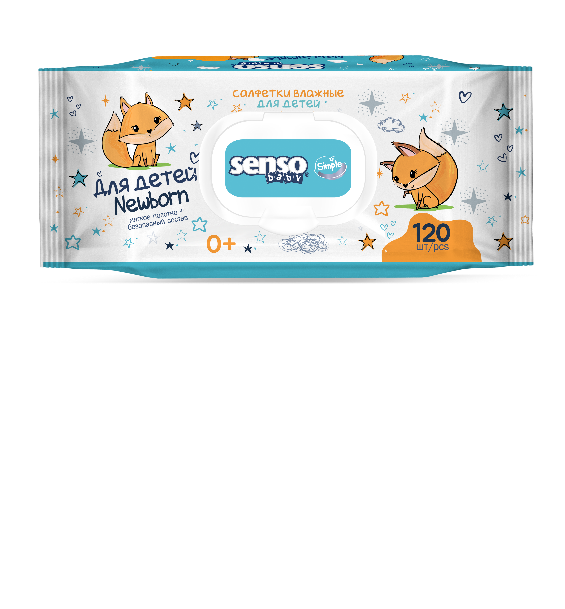 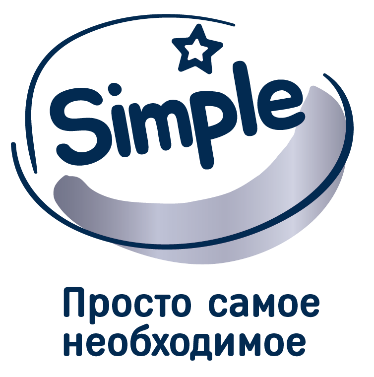 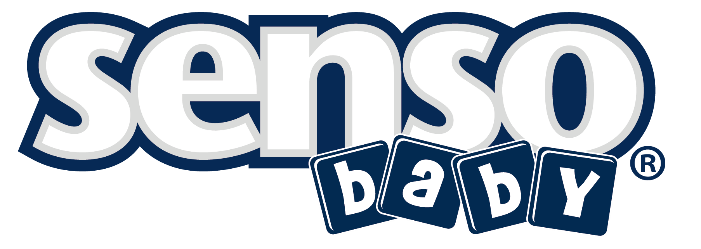 ПОДГУЗНИКИ
ТРУСИКИ
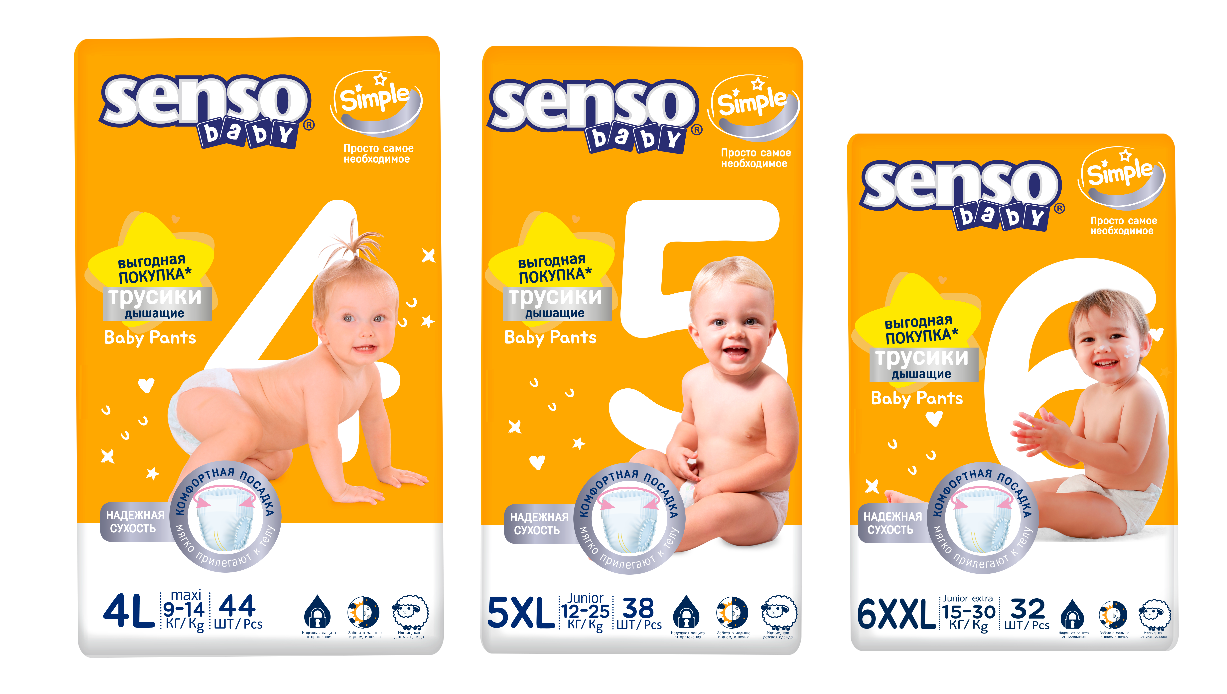 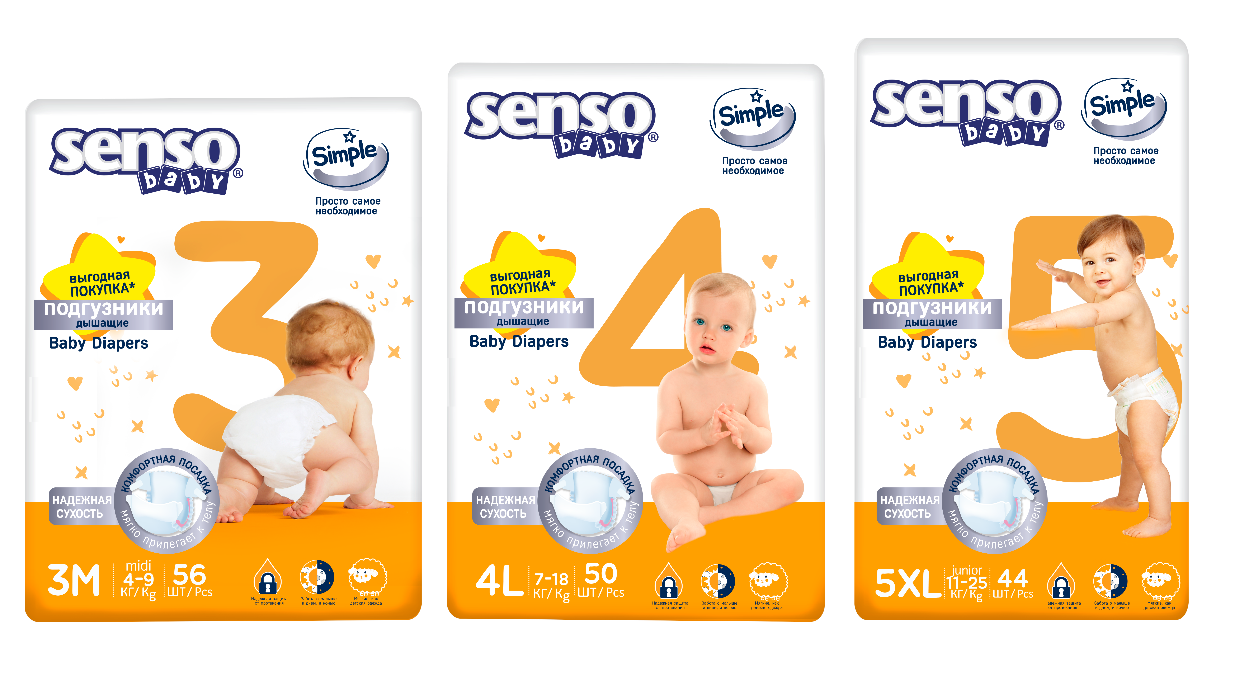 3 
SKU
3 
SKU
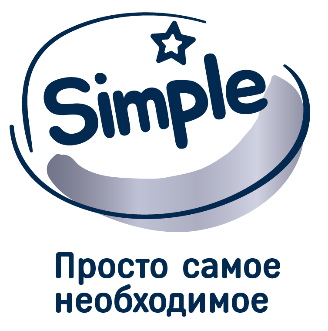 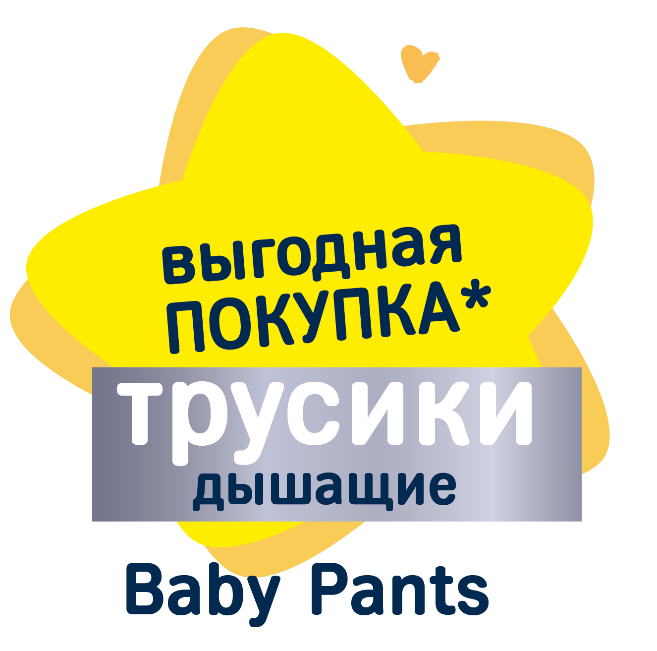 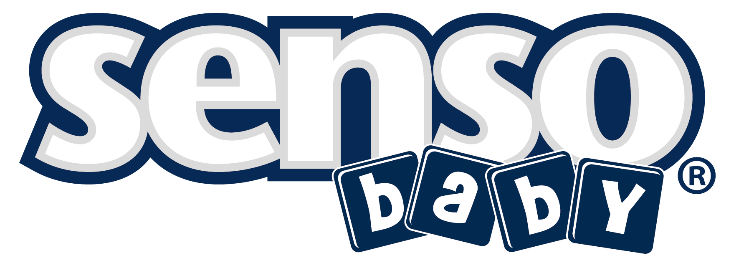 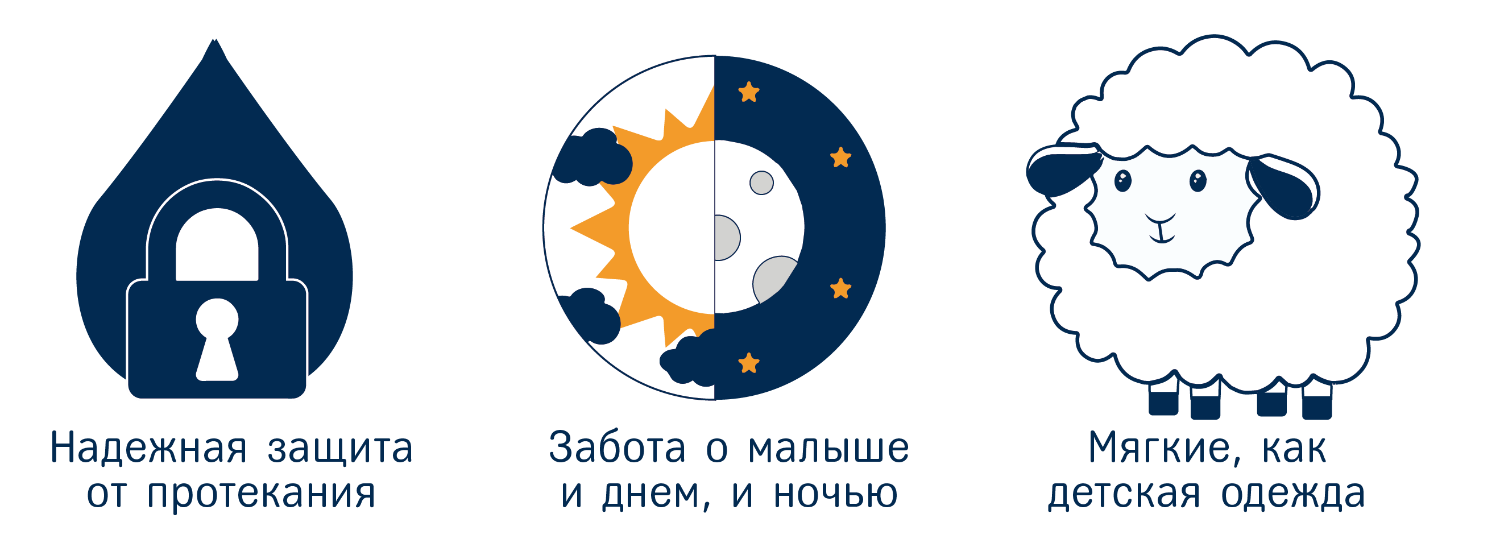 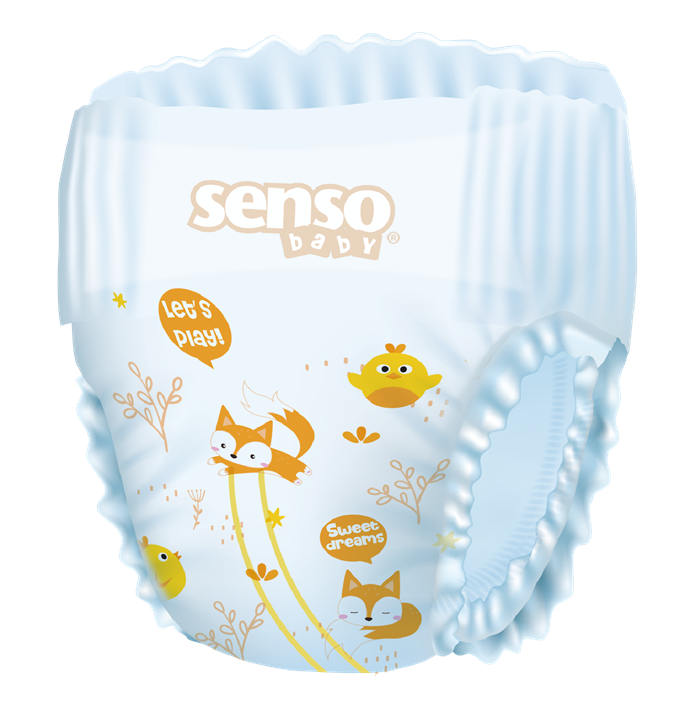 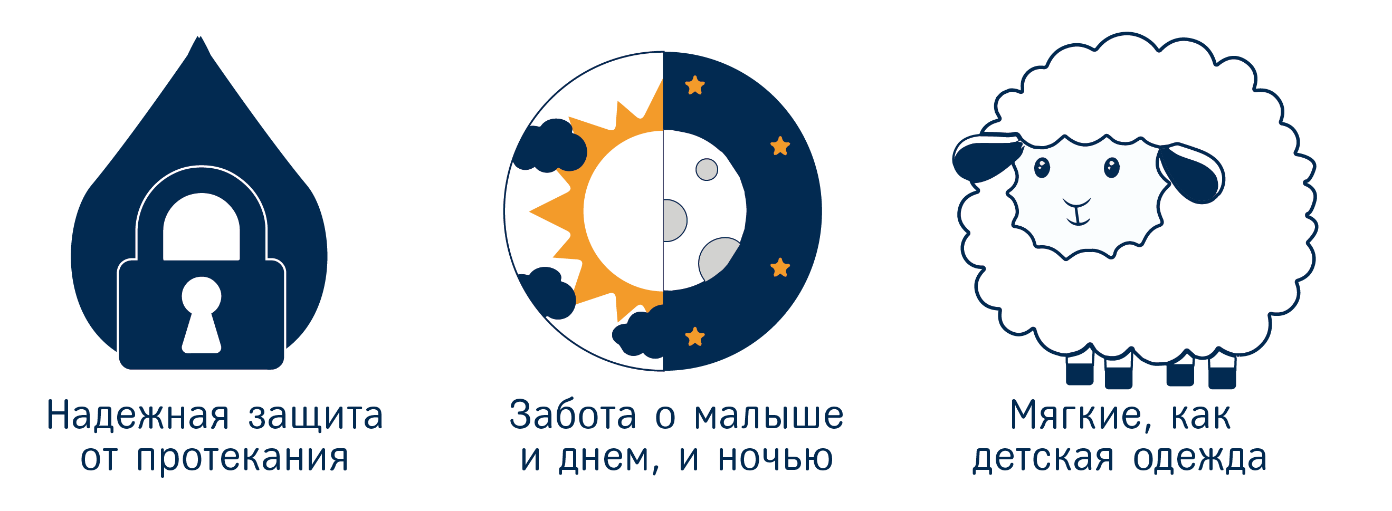 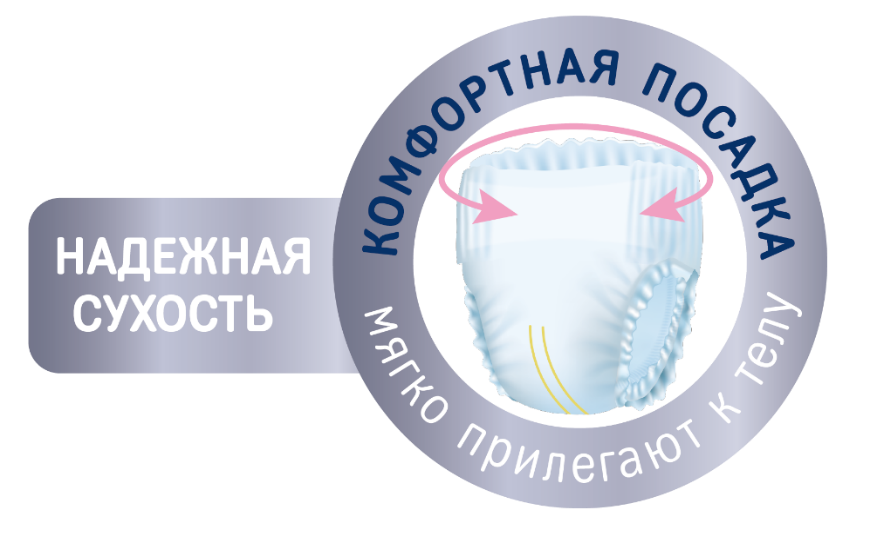 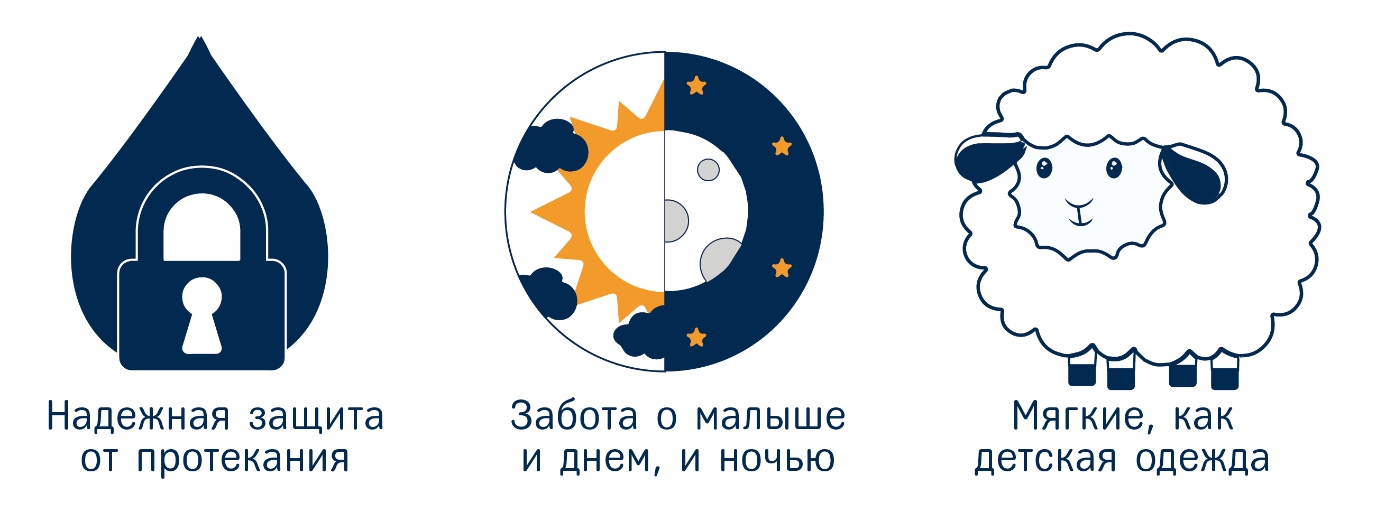 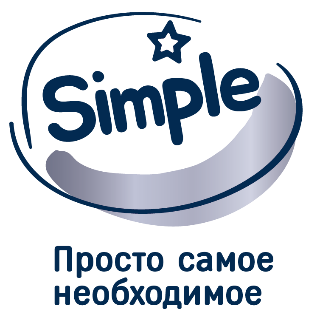 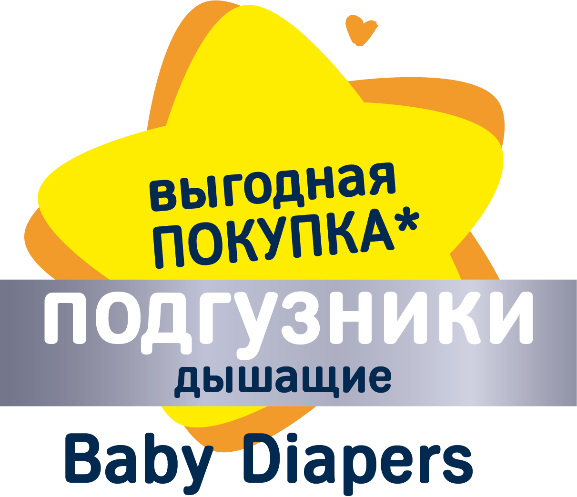 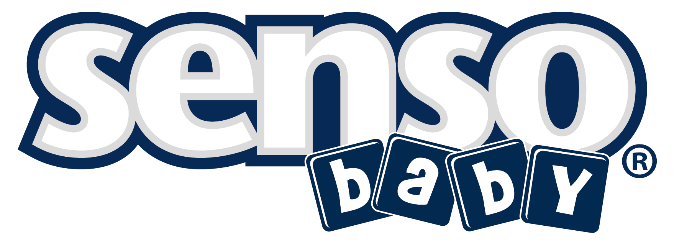 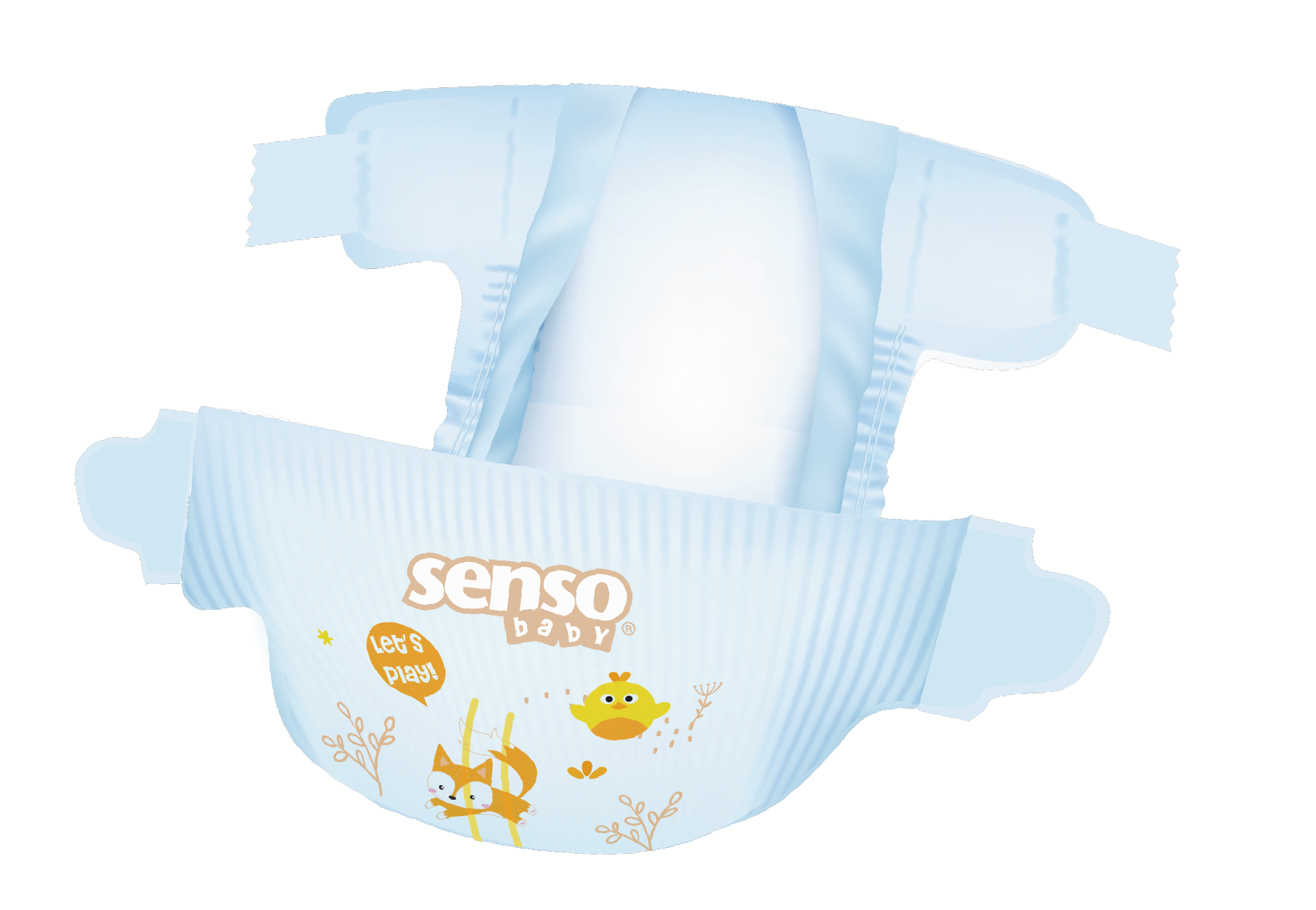 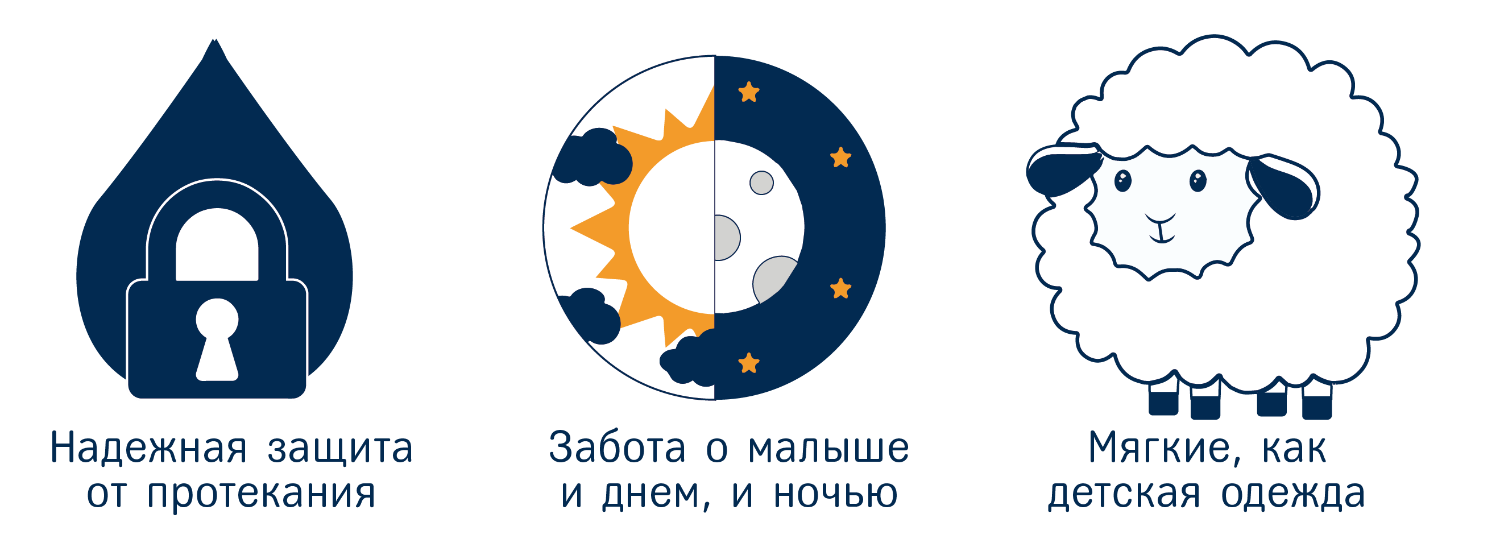 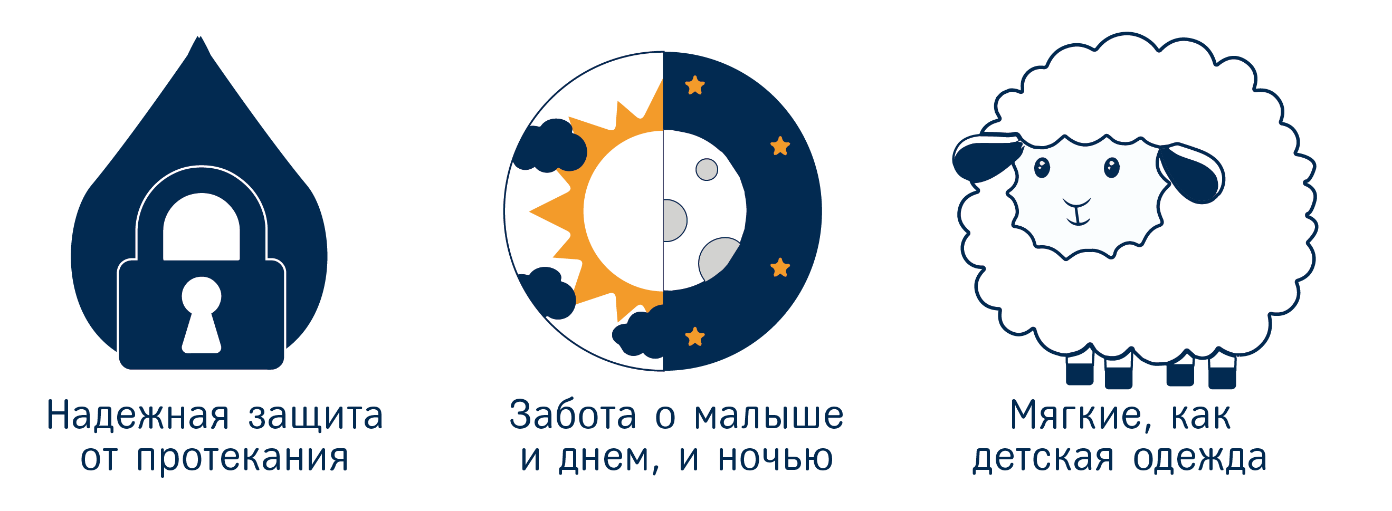 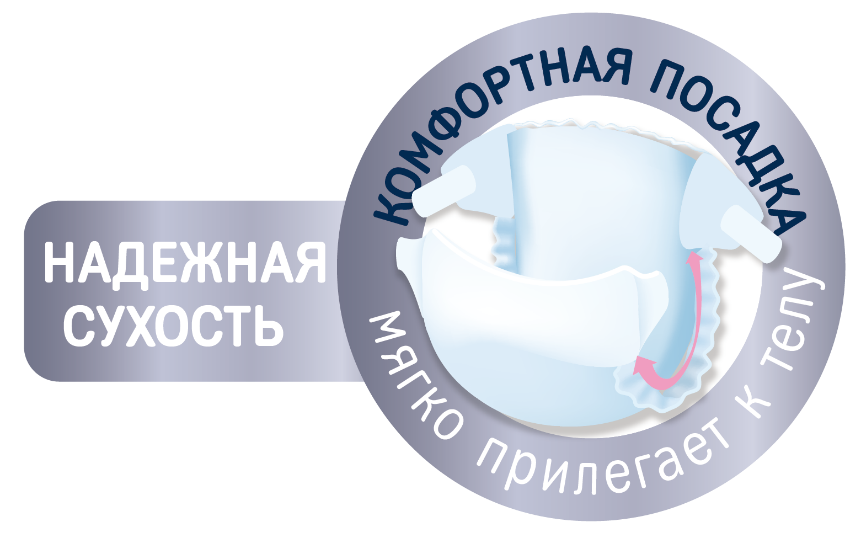 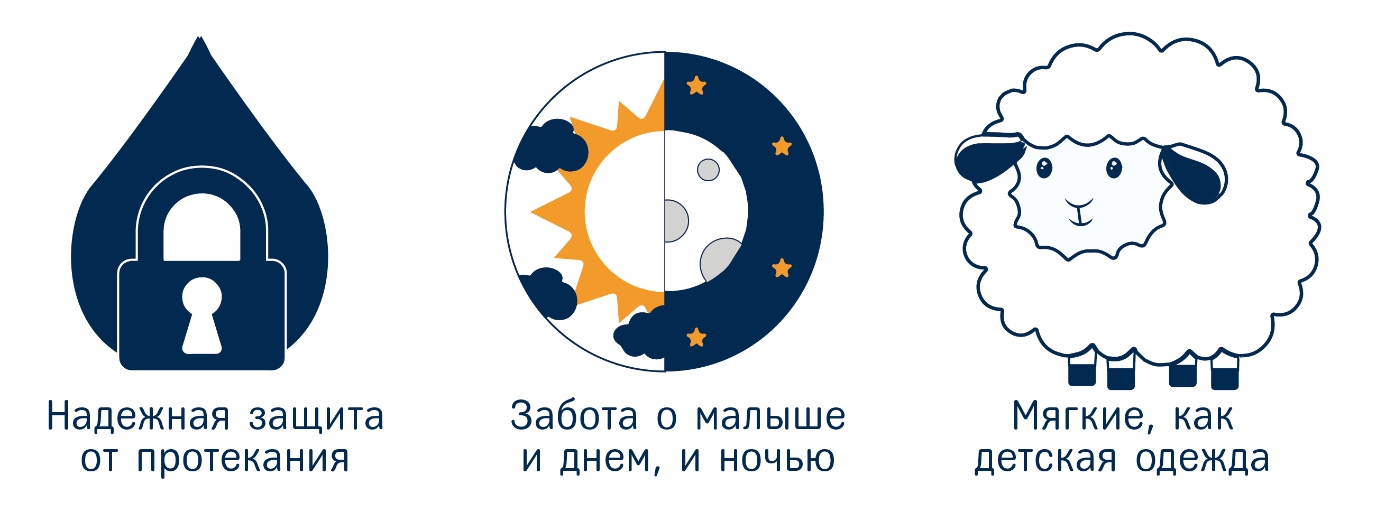 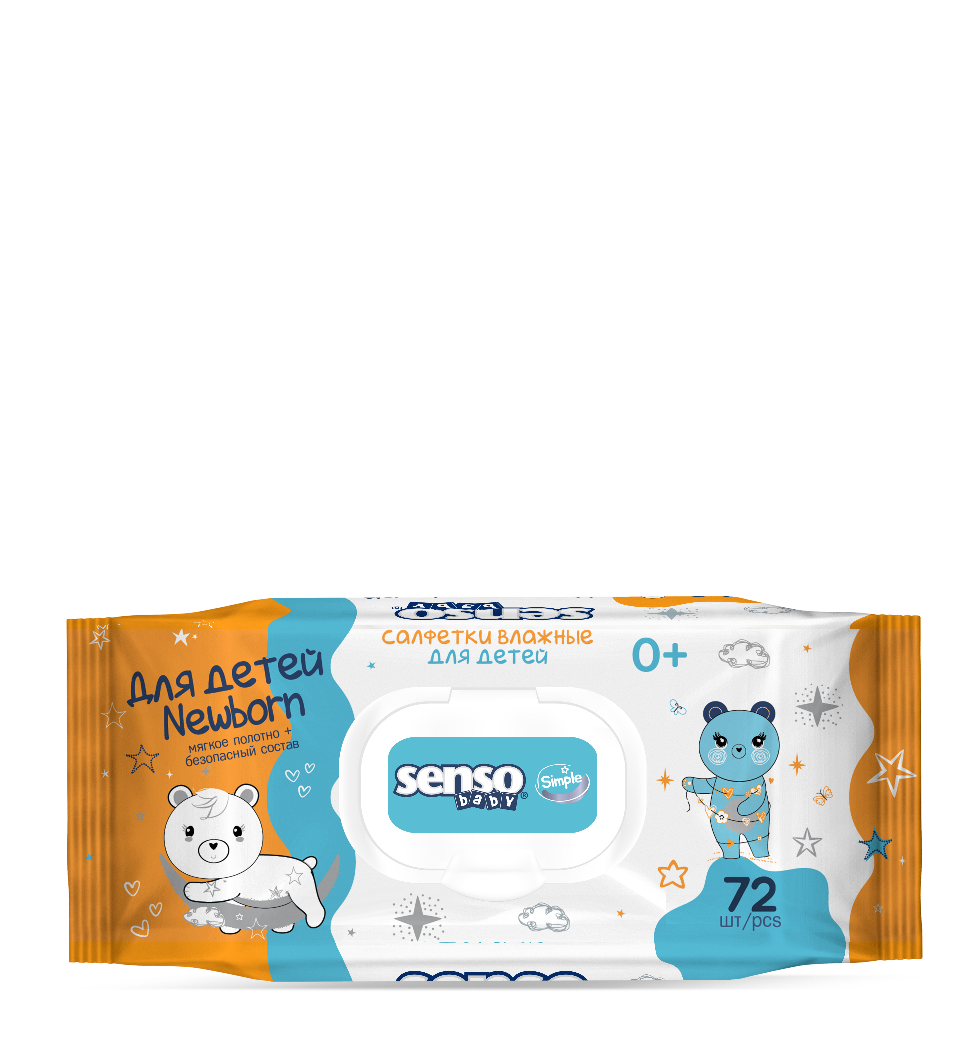 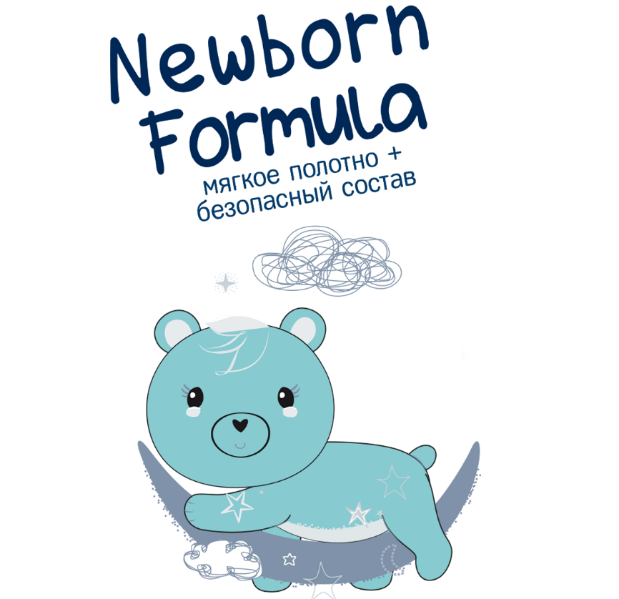 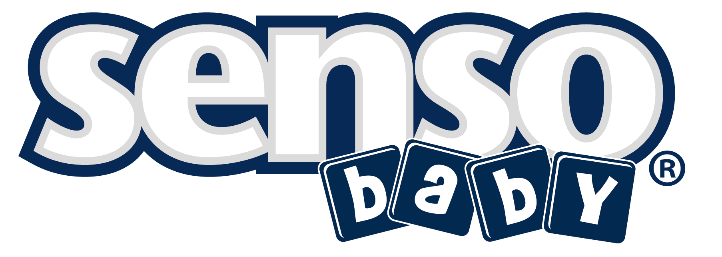 Мягкое полотно + безопасный состав = доступная цена
72 
шт
100 
шт
120 
шт
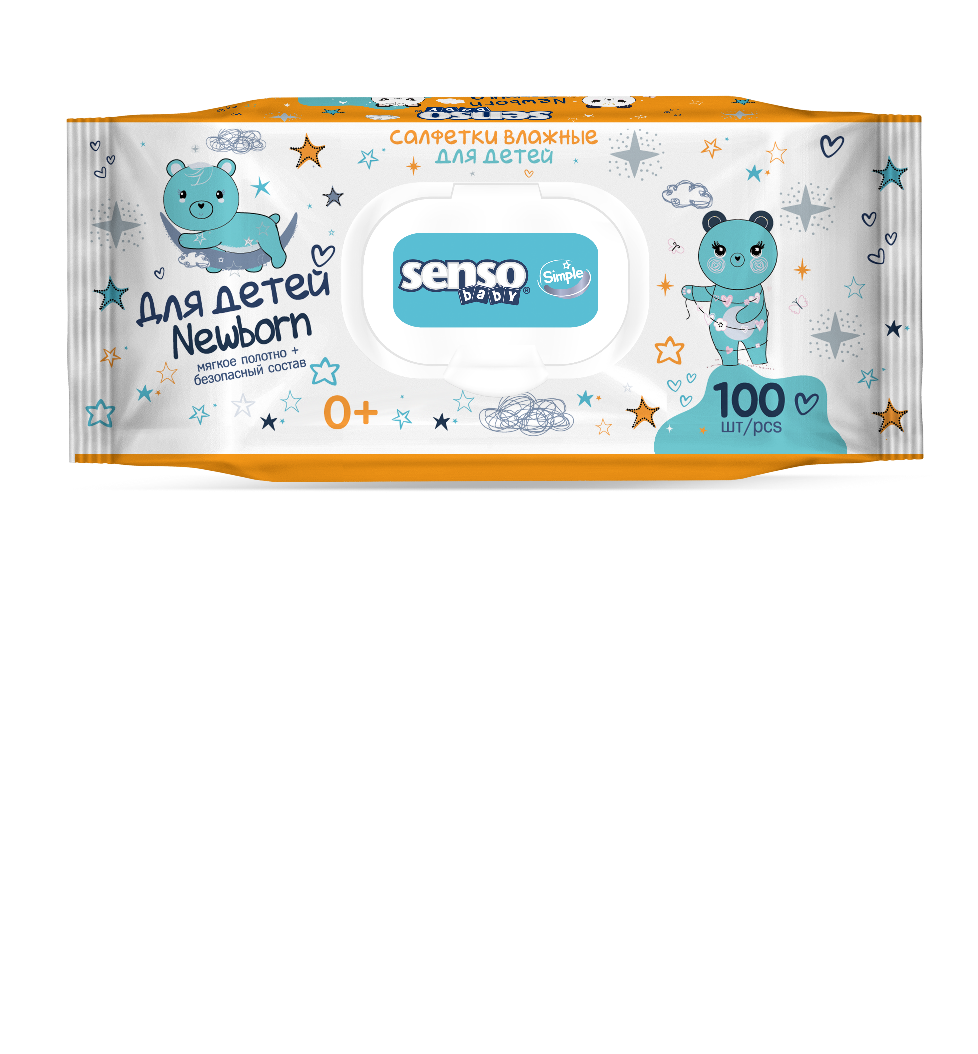 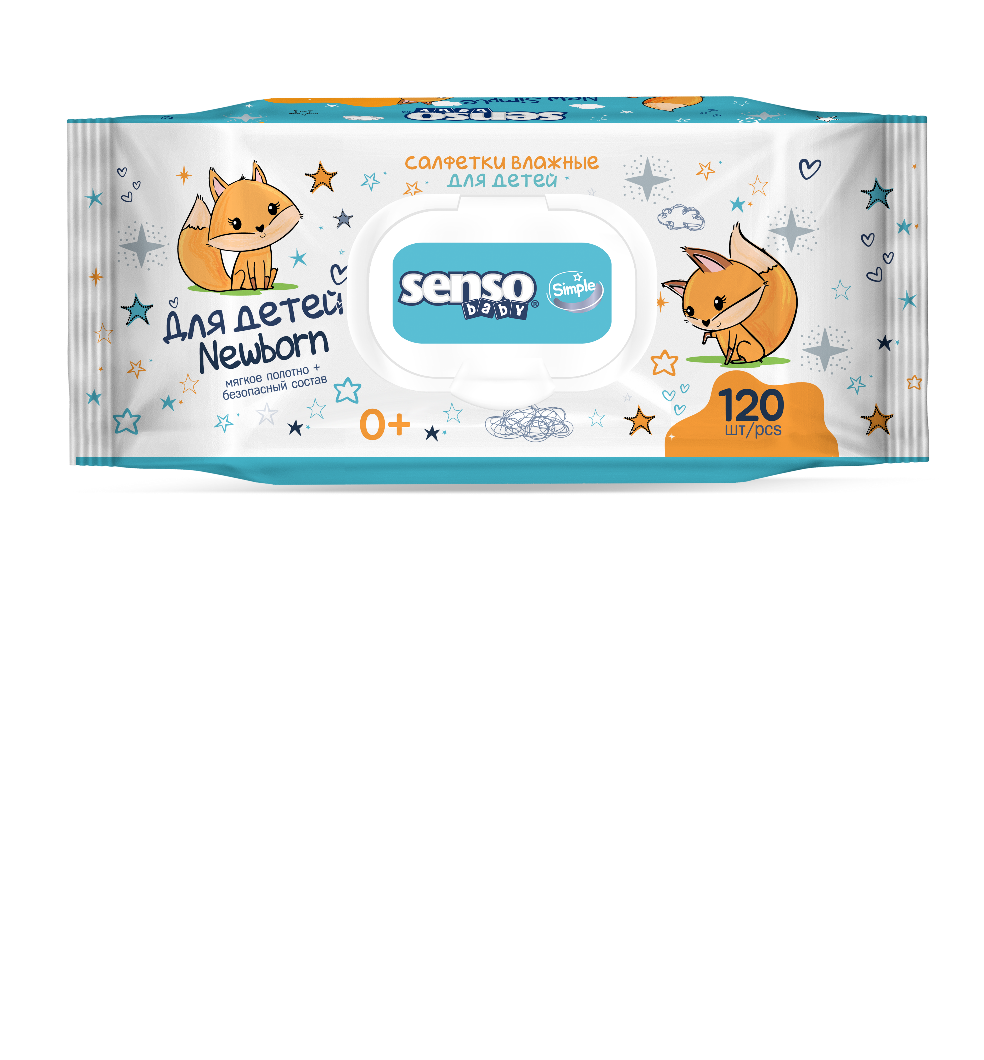 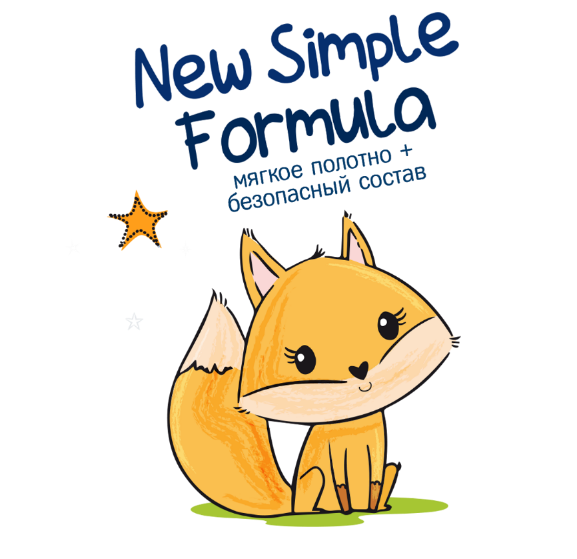 2 дизайна в 1 гофрокоробе
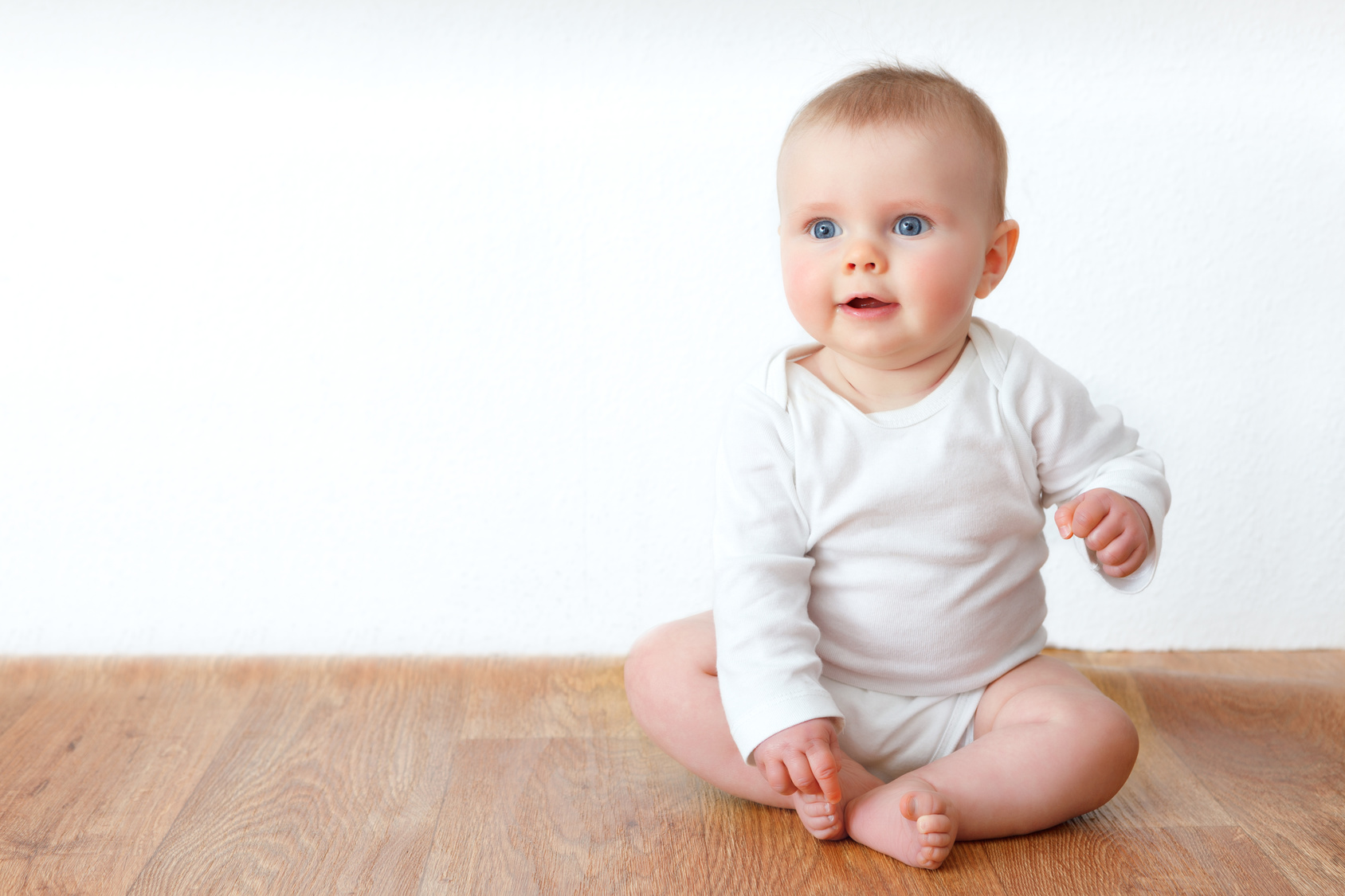 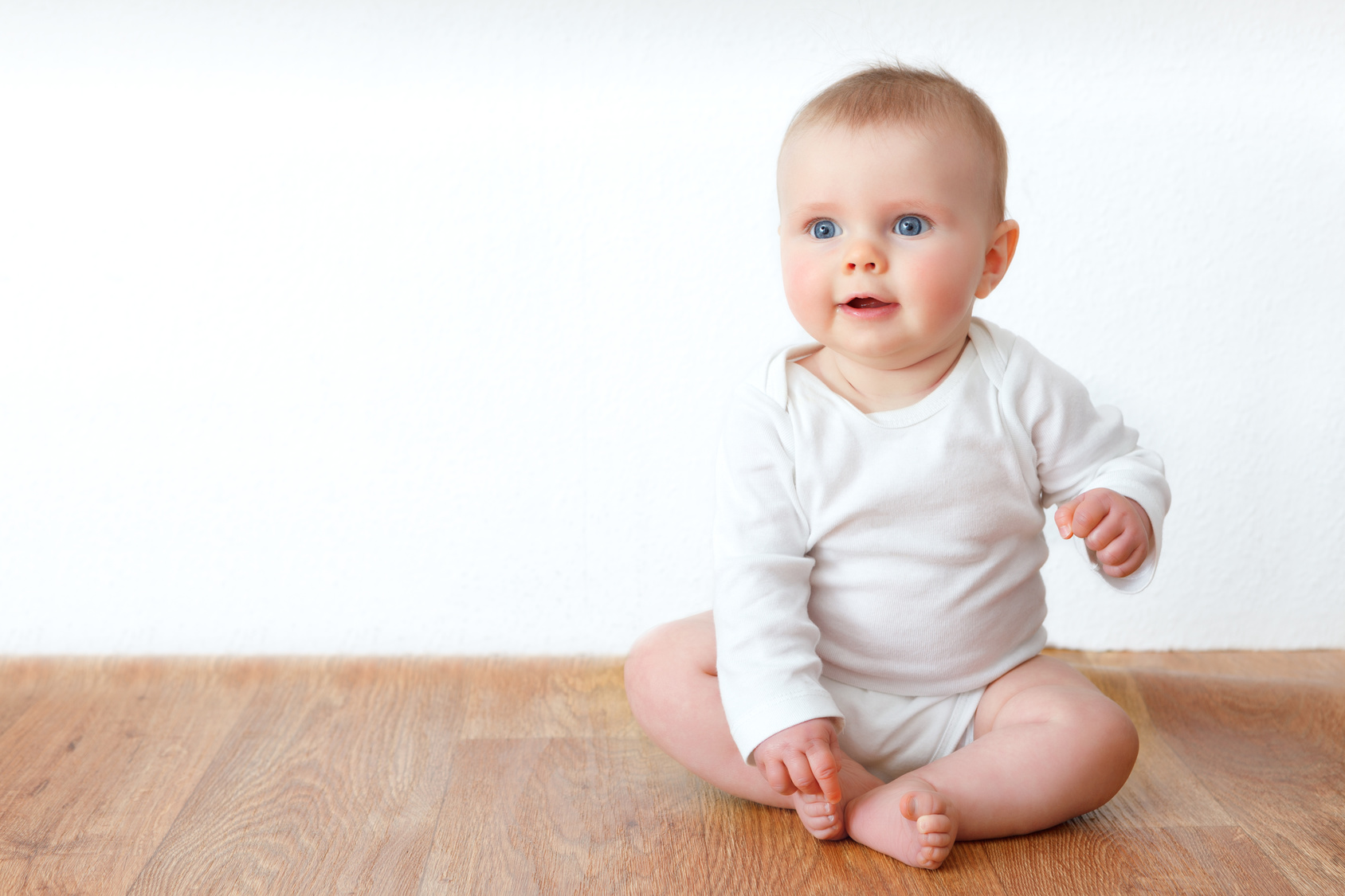 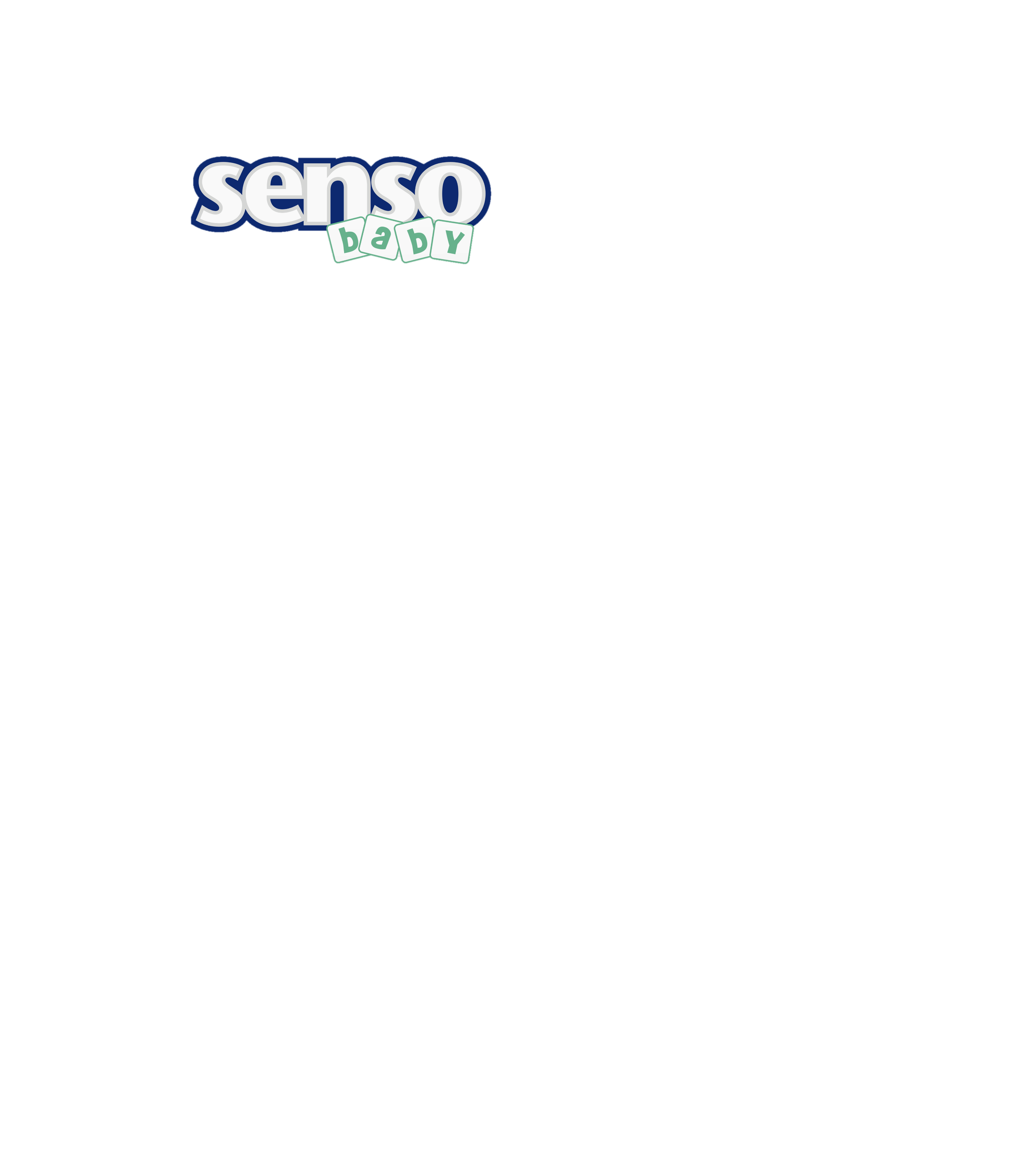 Инновационная продукция для новорождённых 
и современных мам